بسم الله الرحمن الرحيم
النباتات البذرية
التاريخ :         /      / 1443هـ
الحصة:
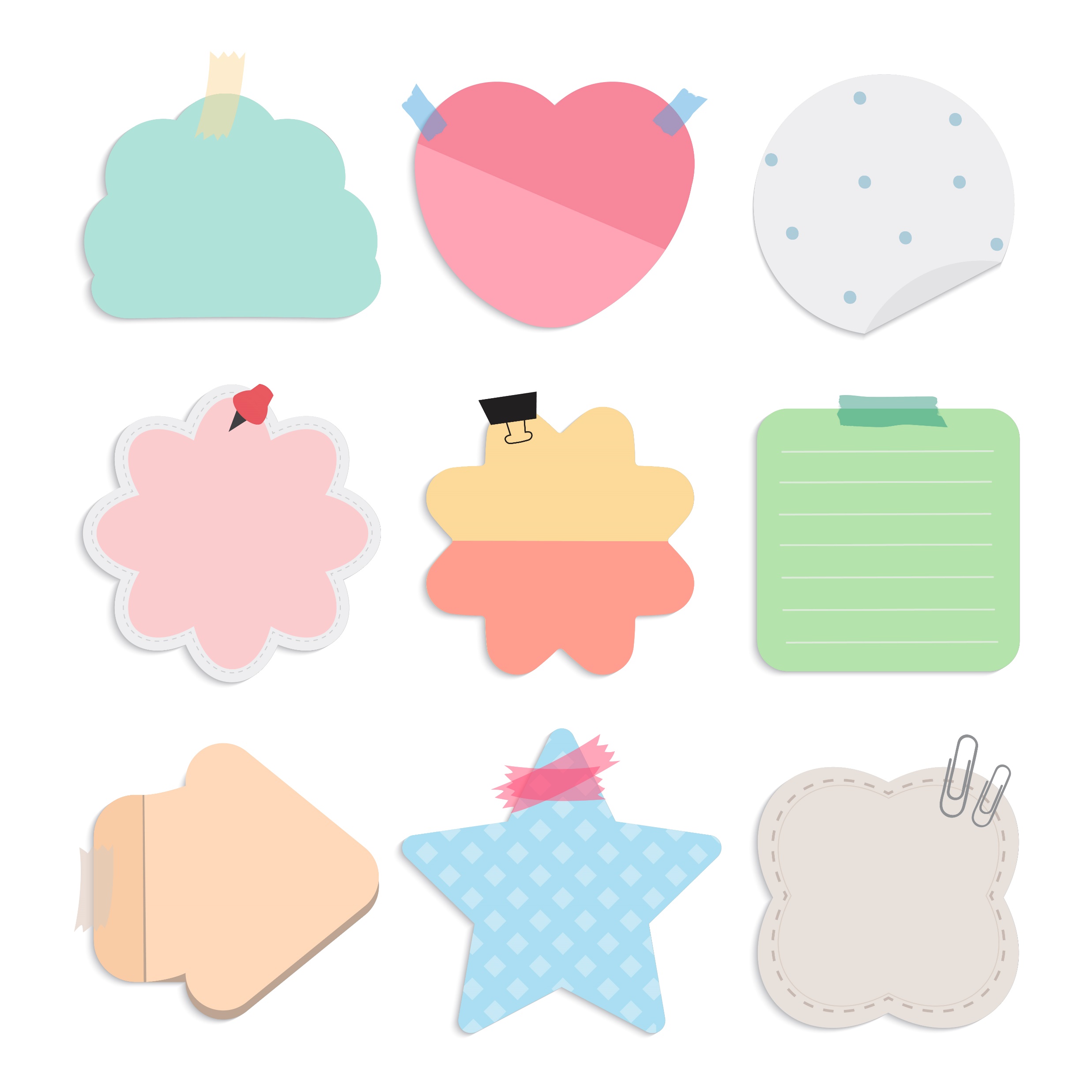 مراجعة ما سبق
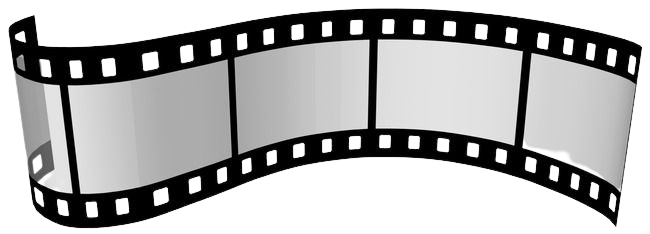 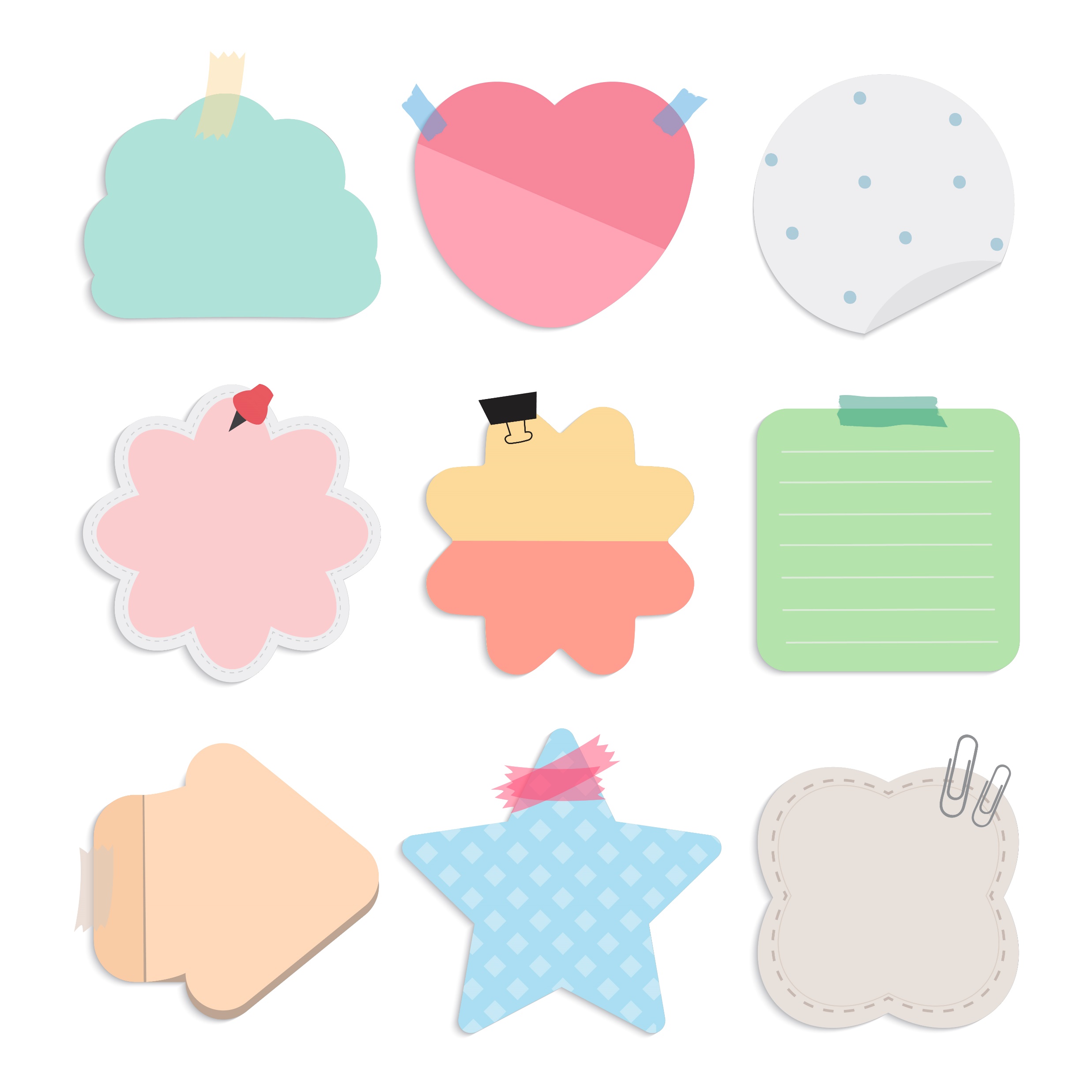 تركيب الورقة
تعلمنا في الدرس السابق
خصائص النباتات البذرية
الطبقة الاسفنجية
البشرة
الطبقة العمادية
1- لها جذور وسيقان واوراق حقيقية
2- تتكاثر بواسطة البذور
وظائف الساق
3- لها نسيج وعائي
وظيفة الورقة
يحمل الفروع والاوراق
ينقل المواد بين الجذور والأوراق
يخزن الماء والغذاء
البناء الضوئي
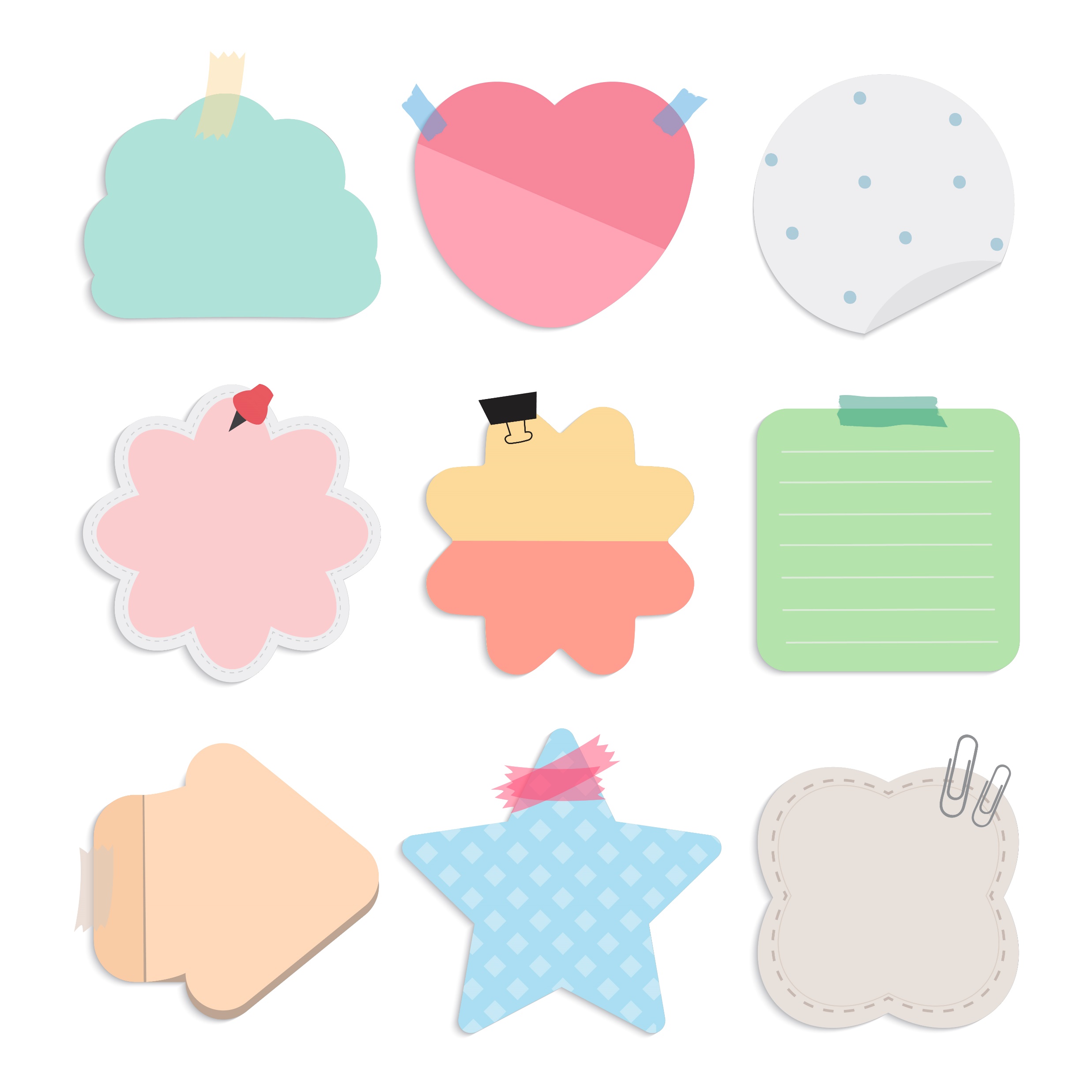 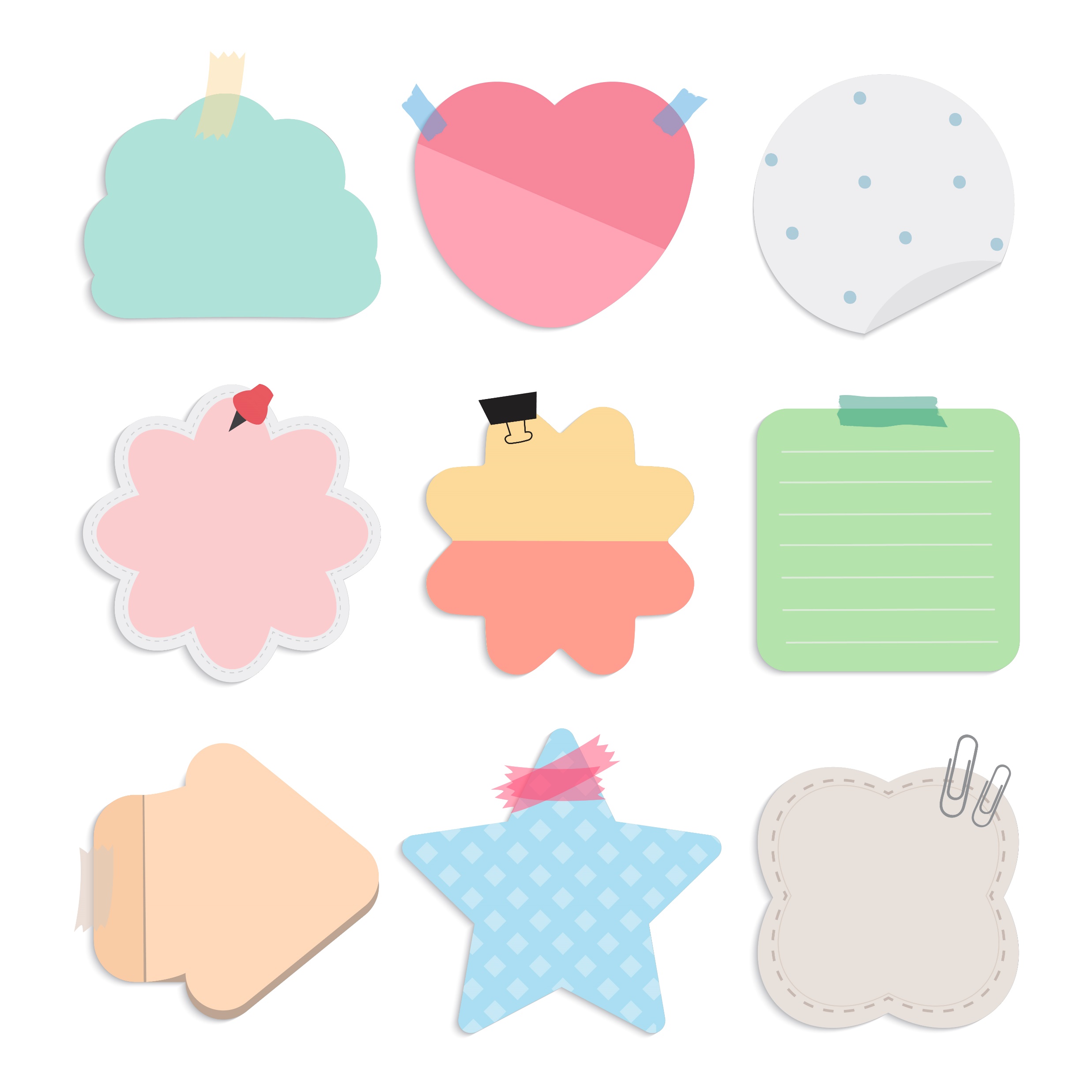 النباتات البذرية
الاهداف
توضح تركيب ووظيفة كلا من الورقة 
والساق والجذور
الاهمية
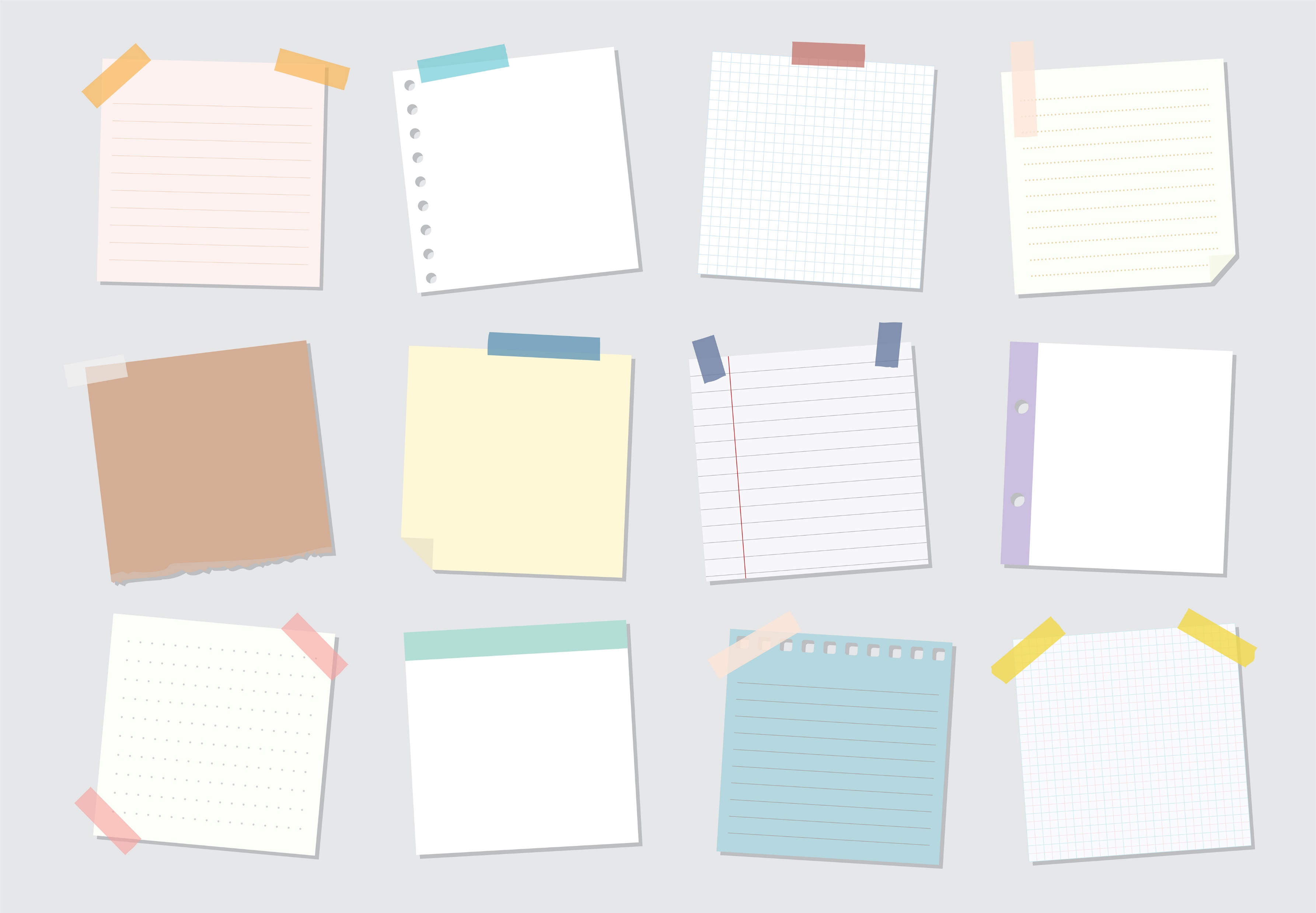 تصف الخصائص الرئيسية واهمية النباتات معراة البذور ومغطاة البذور
يعتمد الانسان على النباتات البذرية مصدرا للغذاء واللباس والمأوى
1
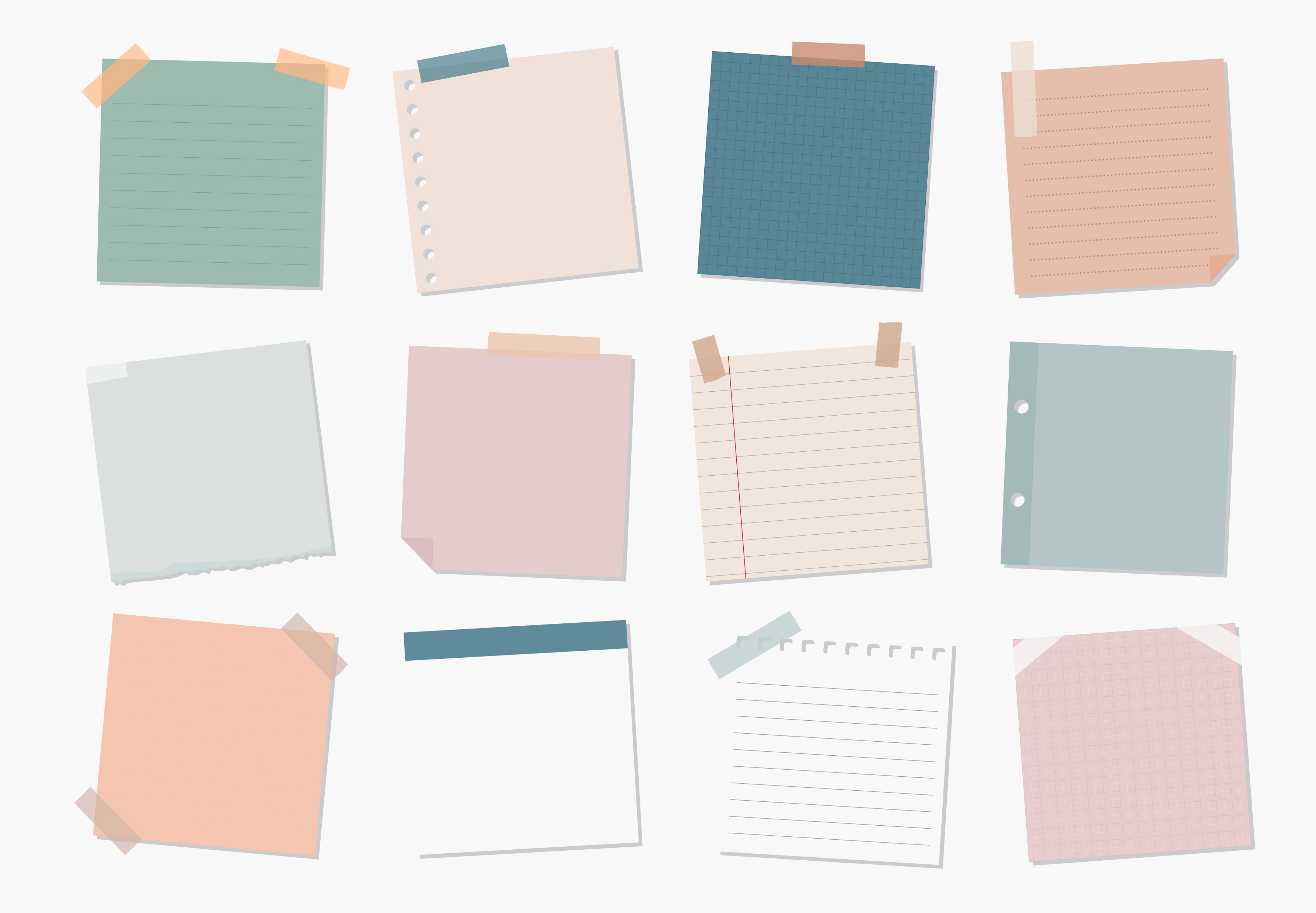 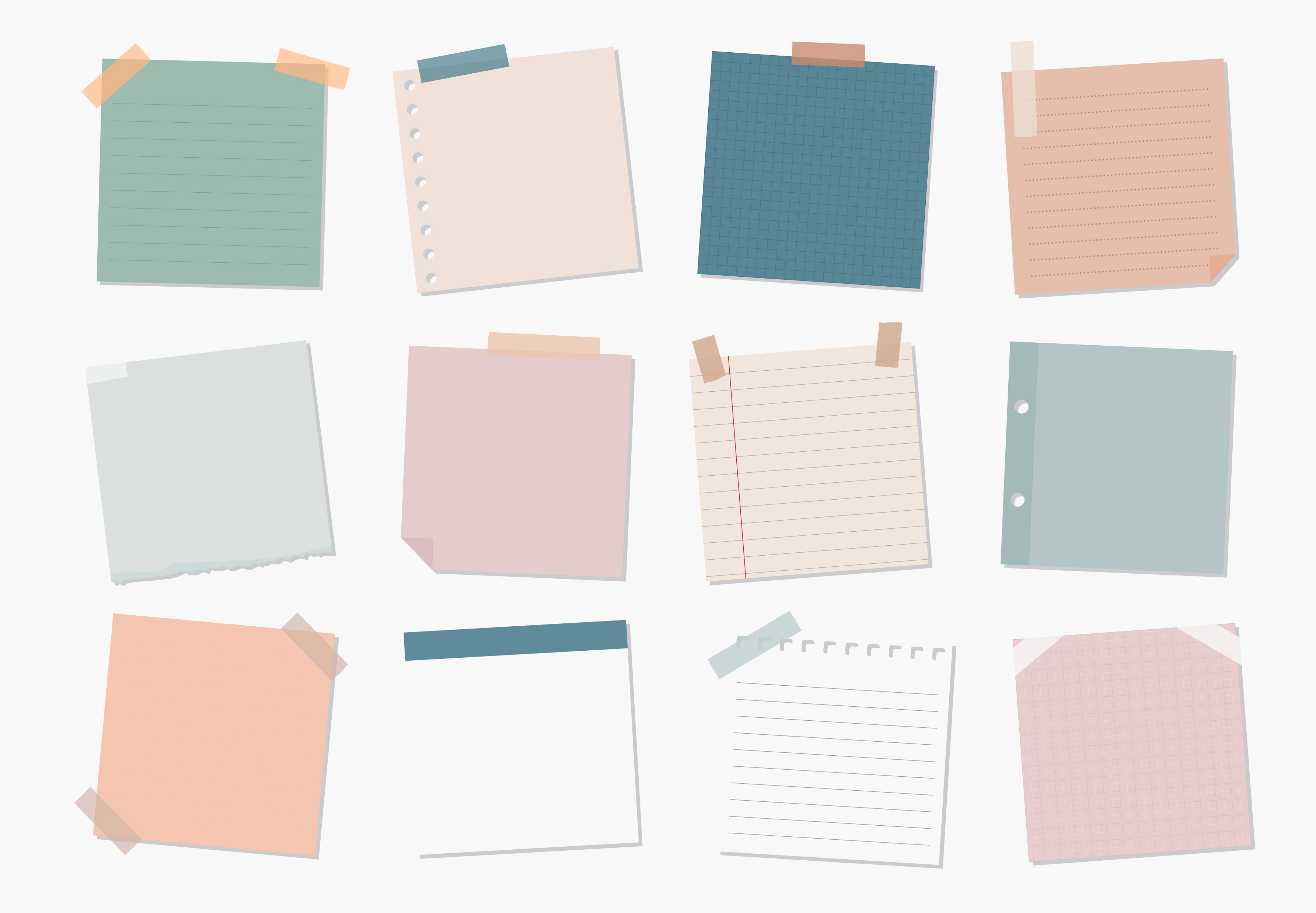 2
المفردات الجديدة
مراجعة المفردات
الخشب       اللحاء
الكامبيوم       معراة البذور
مغطاة البذور
البذرة تتكون من جنين النبات والمواد المغذية اللازمة له محاطة بغلاف للحماية
لنشاهد معا هذا الفيديو المسرع لنمو نبات بذري 
تأمل ولاحظ نمو الجذور
لاحظنا في الفيديو السابق ان المجموع الجذري للنبات تحت الأرض يكون اكبر من المجموع الخضري للنبات
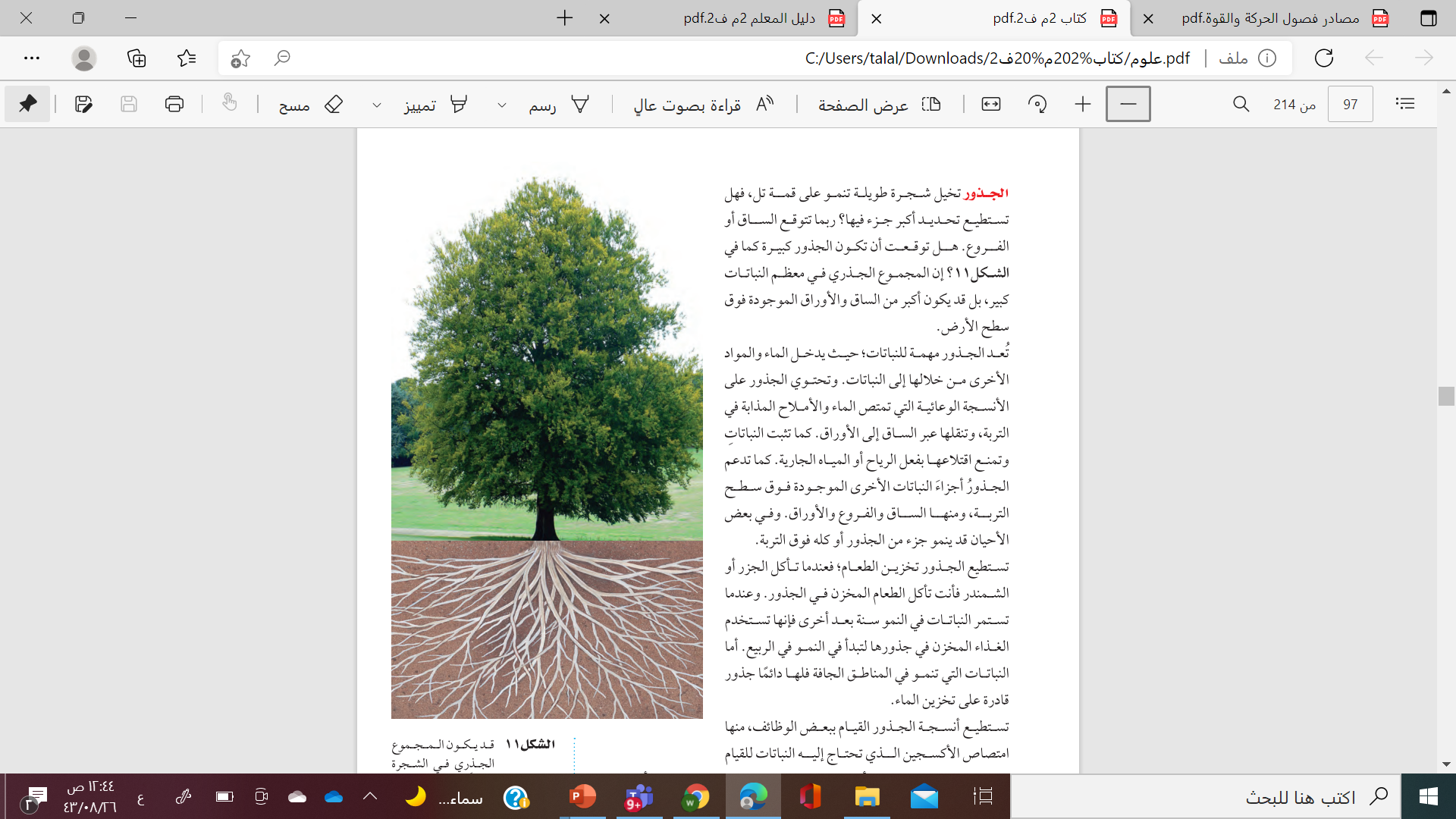 ماهي وظيفة الجذور ؟
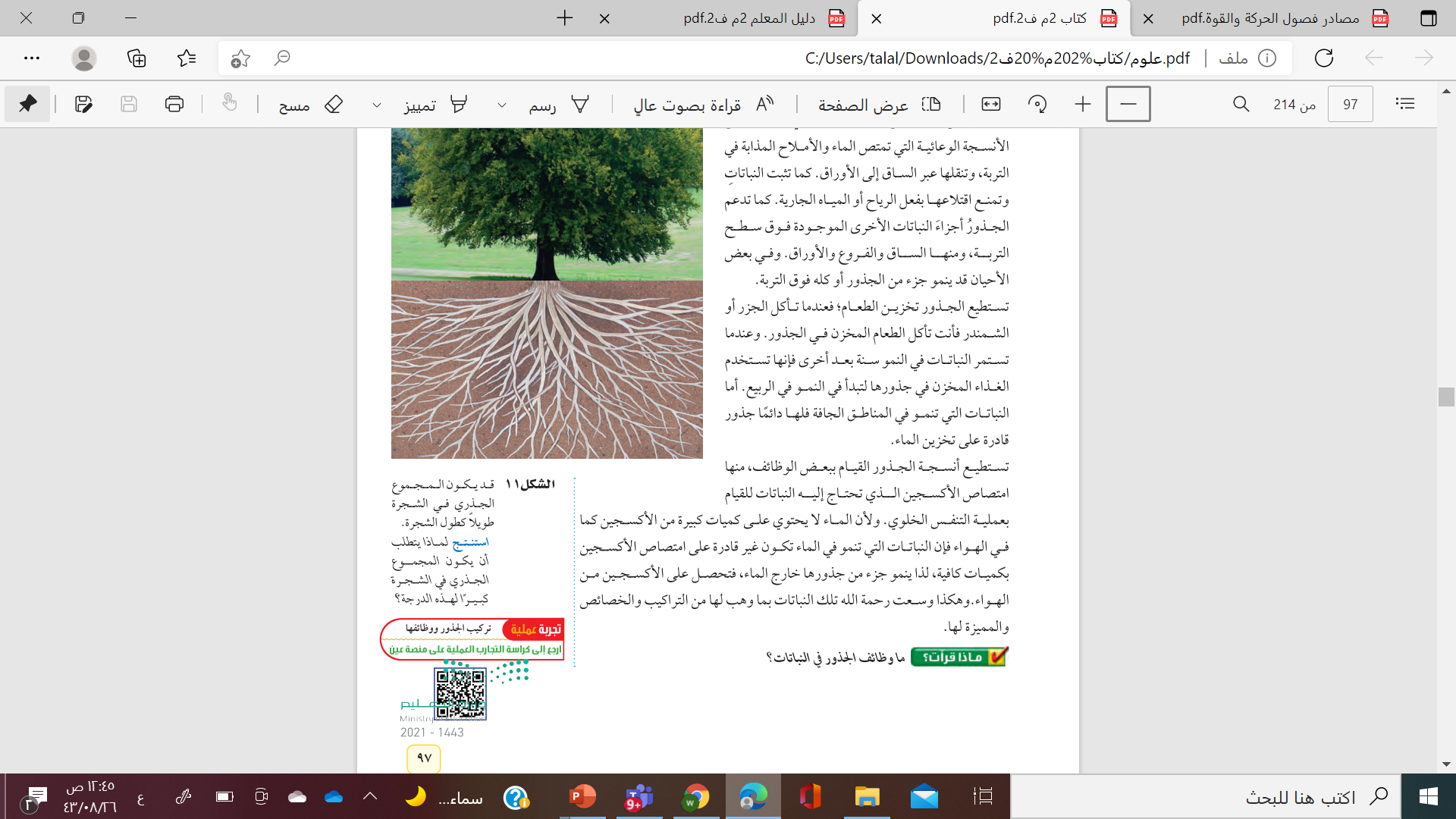 حتى يستطيع تثبيت النبات في التربة 
والحصول على كمية كافية من الماء والمواد الغذائية
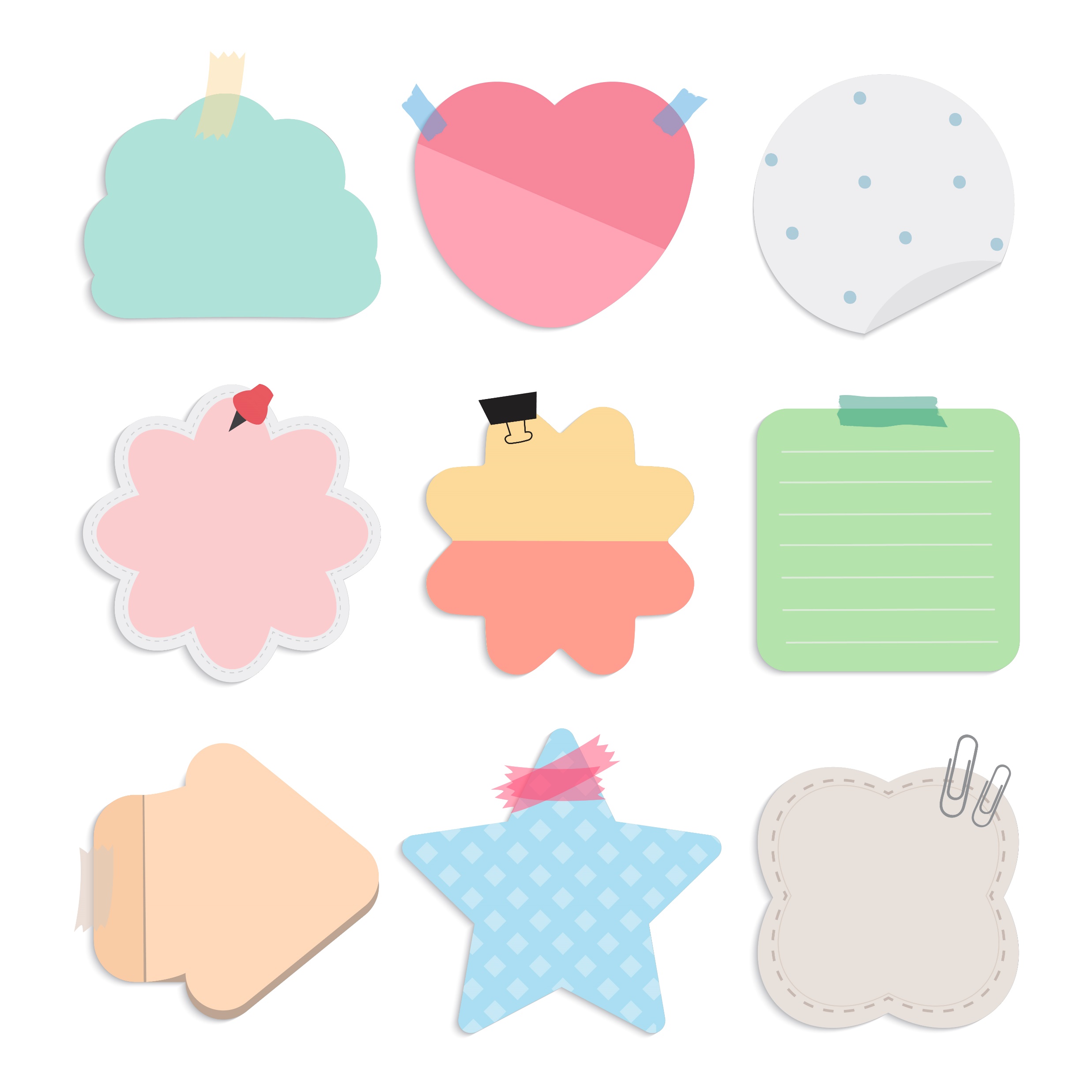 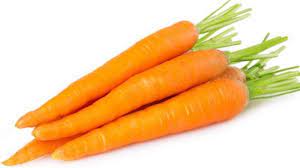 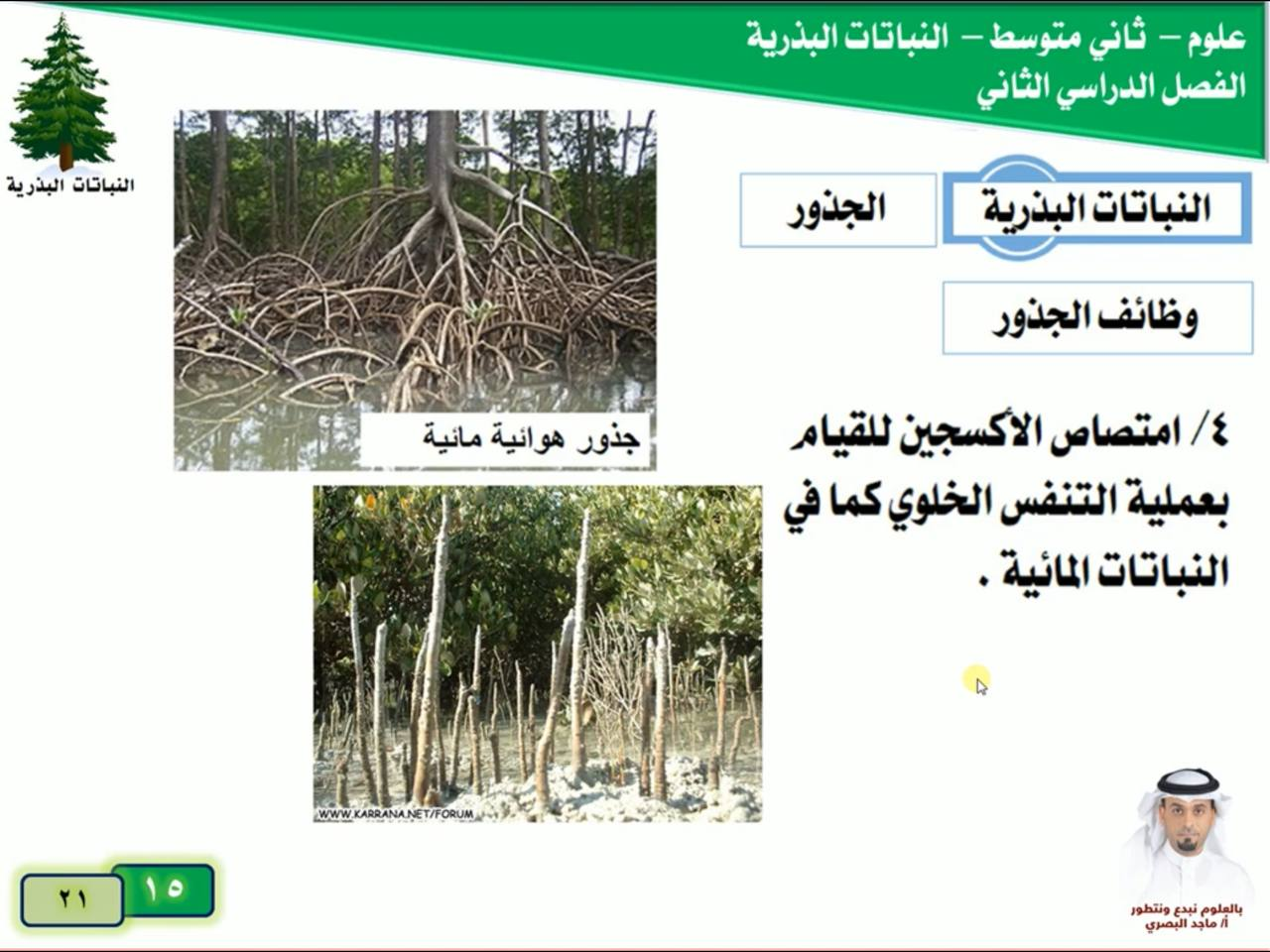 اقرأ النص صفحة 97 ثم لخص وظائف الجذور بعمل خارطة مفاهيم
وظائف الجذور
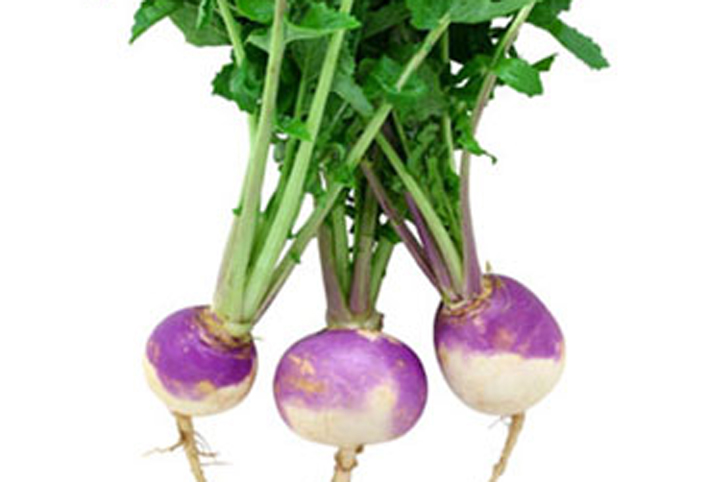 تخزين الغذاء والماء
تثبيت النبات
امتصاص الماء والمغذيات
امتصاص الاكسجين
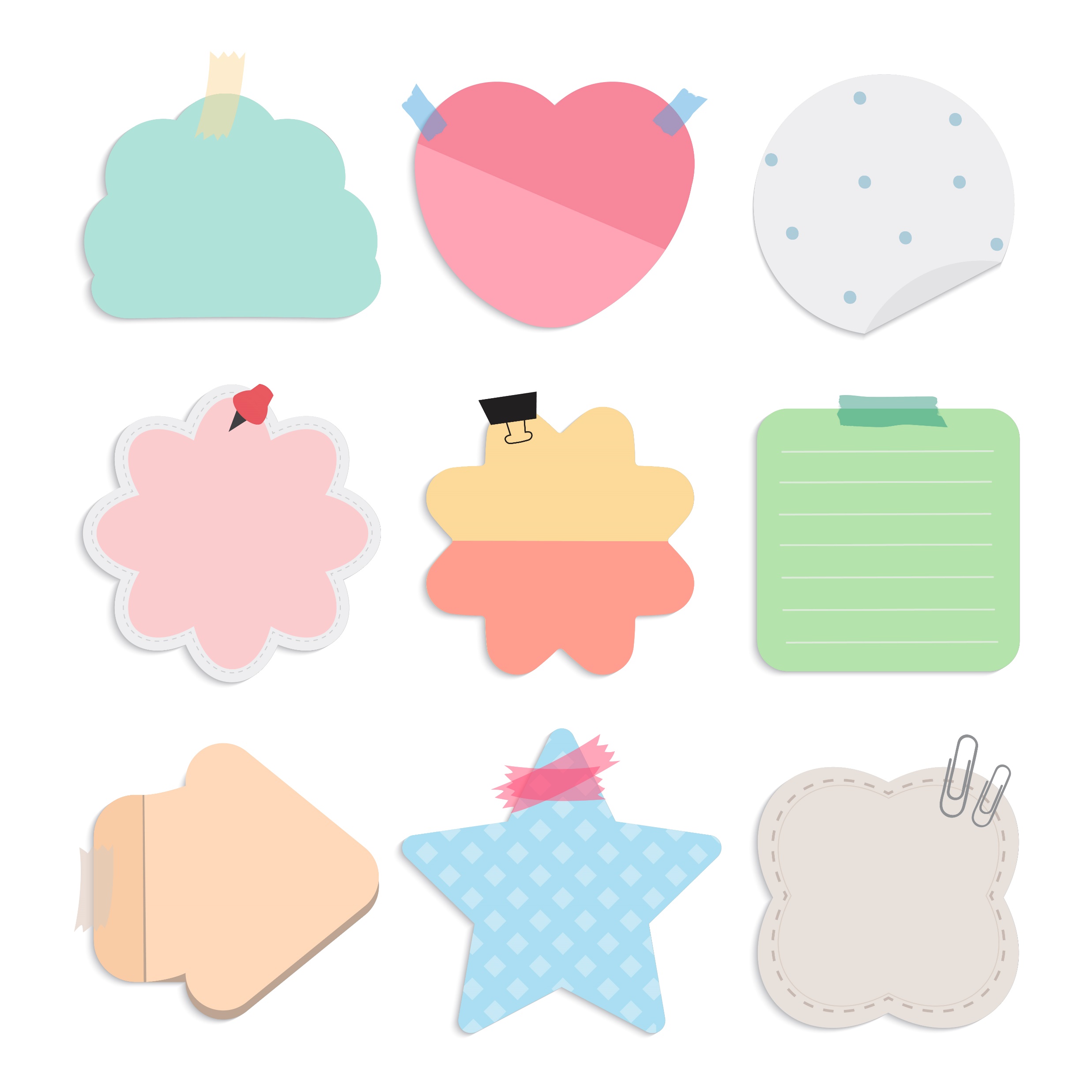 سميت النباتات الوعائية بذلك لانها تمتلك انسجة وعائية لنتعرف من خلال الفيديو التالي على أنواع الانسجة ووظيفتها 
شاهد ودون اهم المعلومات
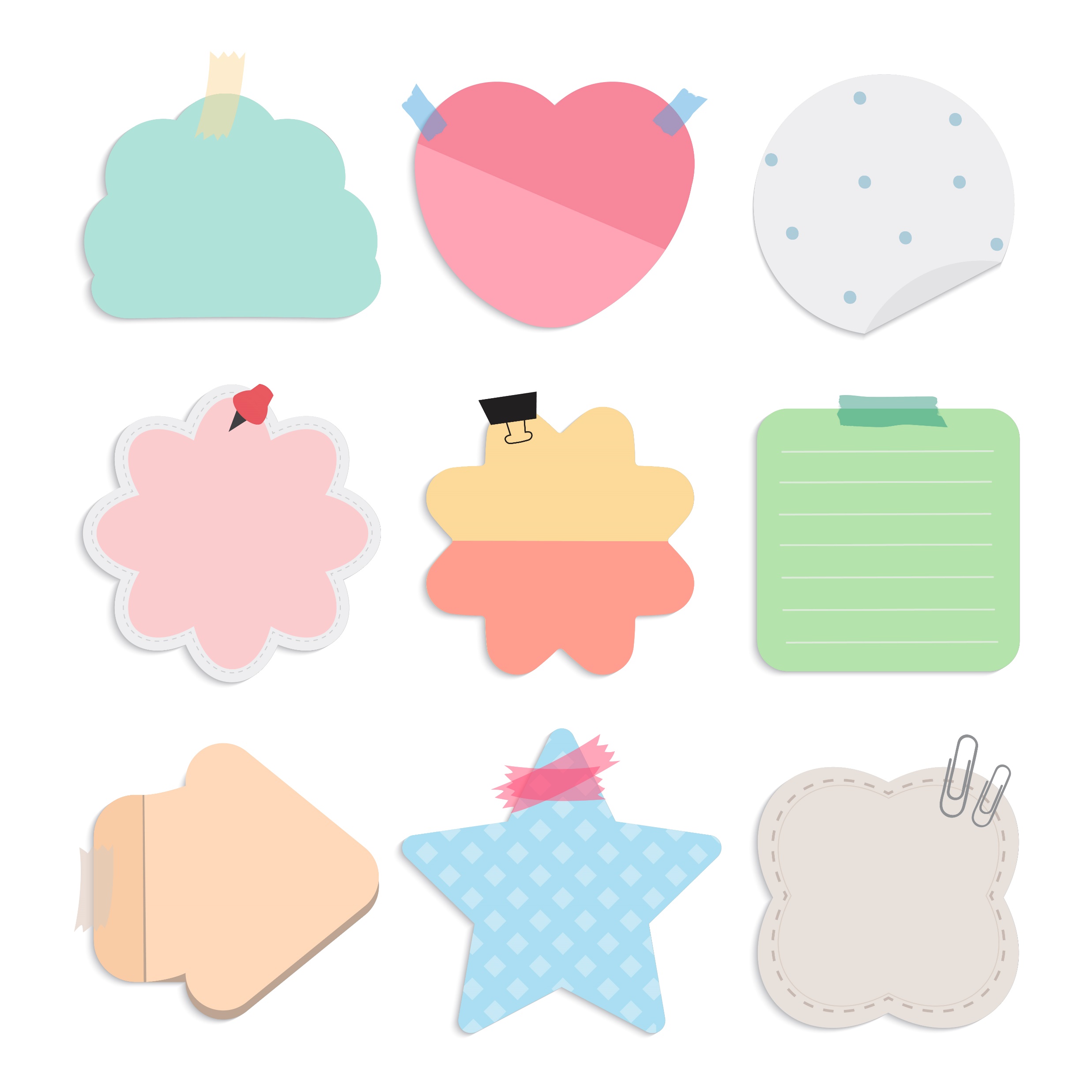 بالاستعانة بالكتاب صفحة  98 اجيبي عن الأسئلة التالية
ماهي أنواع الانسجة الوعائية
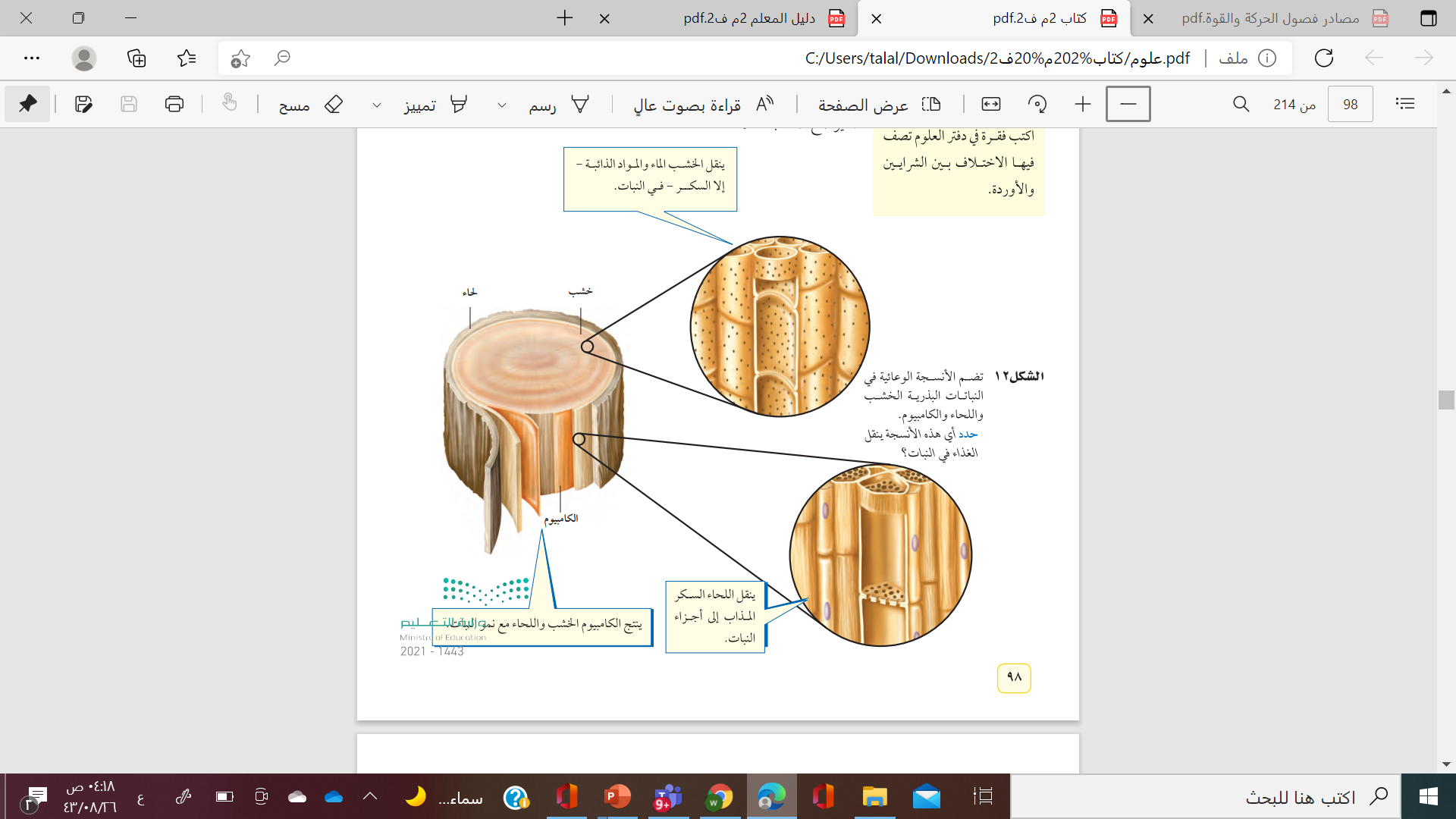 الخشب , اللحاء , الكامبيوم
ما وظيفة الخشب ؟
ينقل الماء والمواد الغذائية من الجذور الى أجزاء النبتة
ما وظيفة اللحاء
ينقل الغذاء ( السكر ) من مكان تصنيعه الى جميع أجزاء النبتة
ما وظيفة الكامبيوم
يصنع خلايا الخشب واللحاء
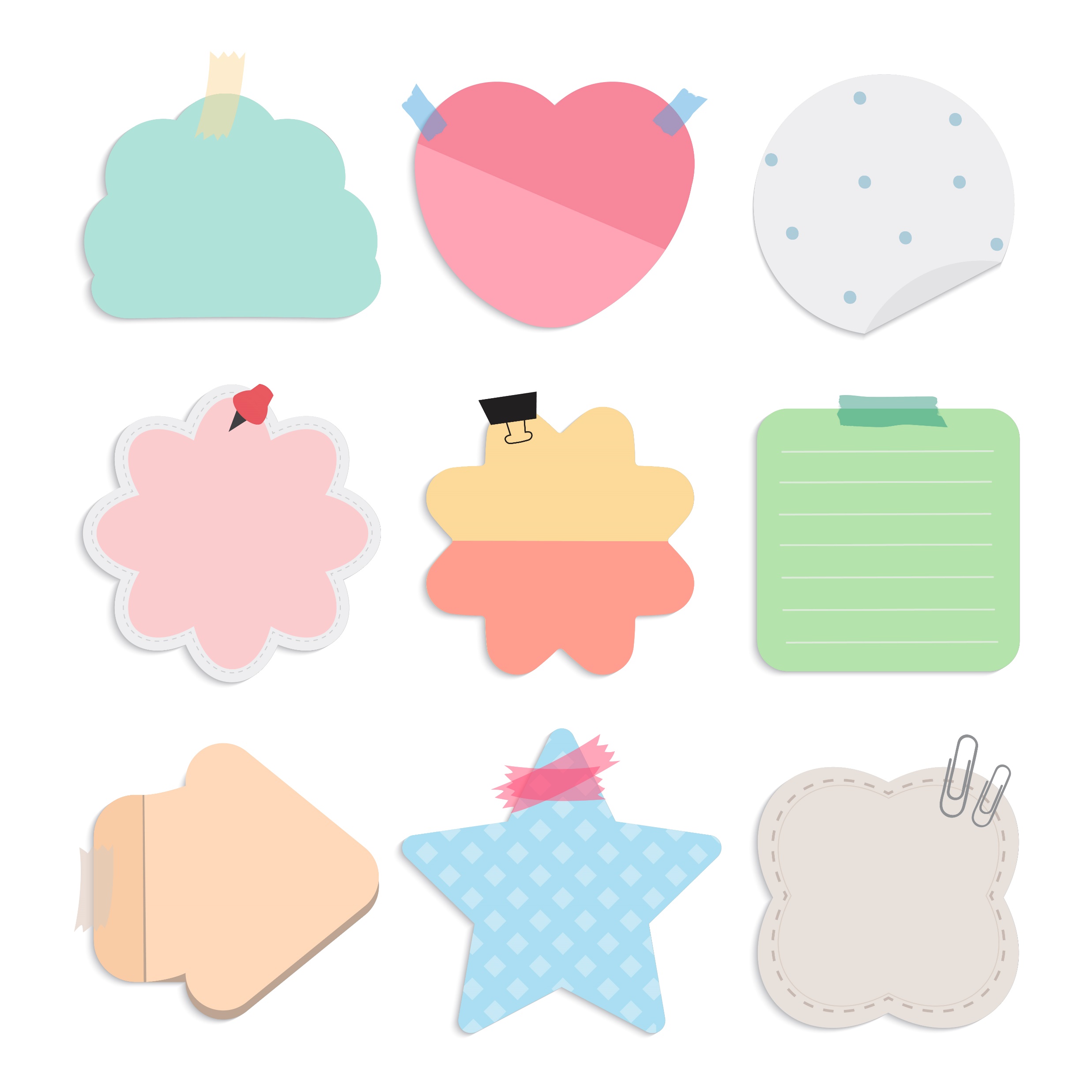 التفكير الناقد
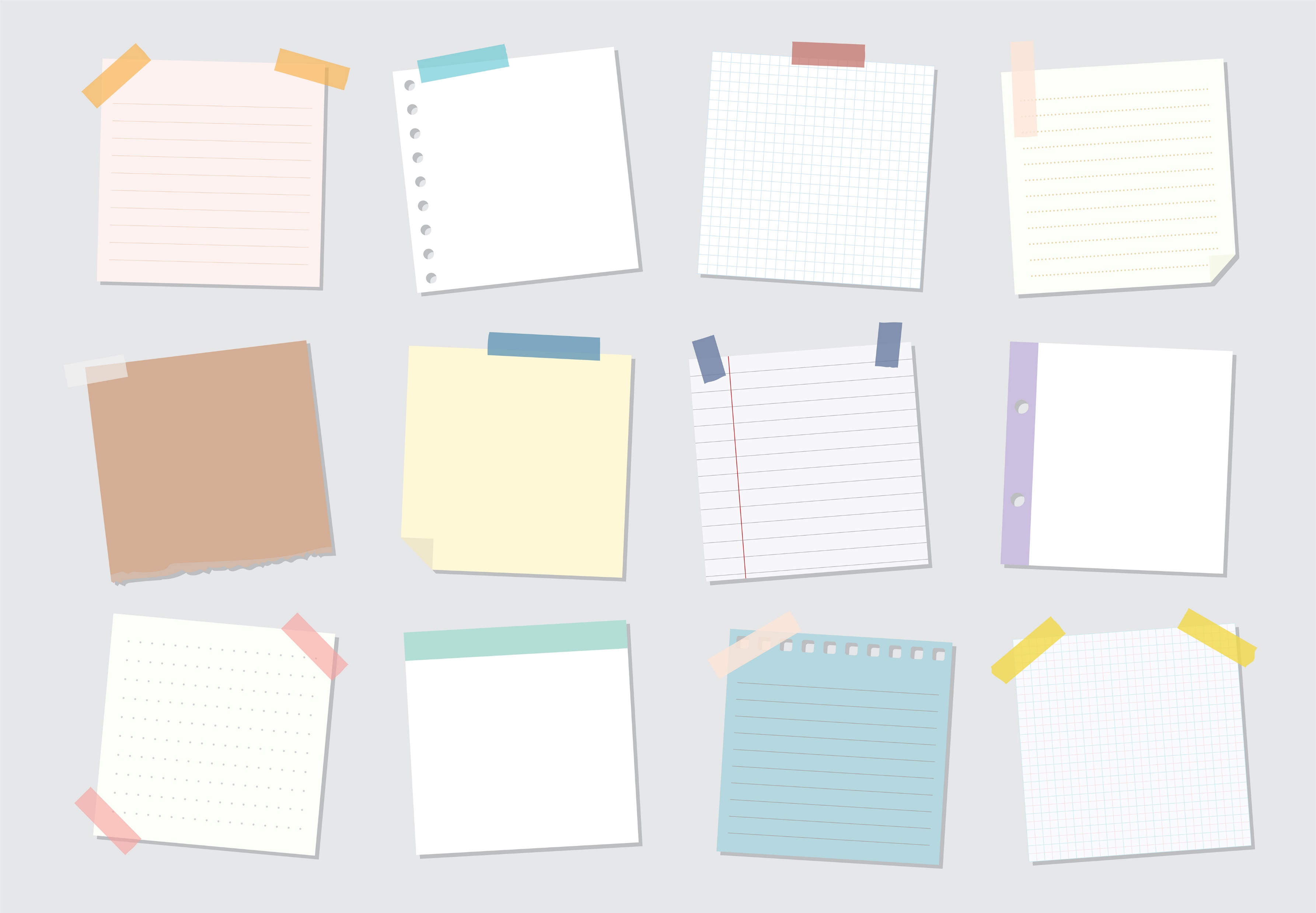 لماذا يمكن ان تشكل زراعة شجرة كبيرة مشكلة اذا ما زرعت بجوار احد المباني
لان أساس الجذور الواسع يمكن ان يتسلل الى أساس المبنى وانابيب المياه
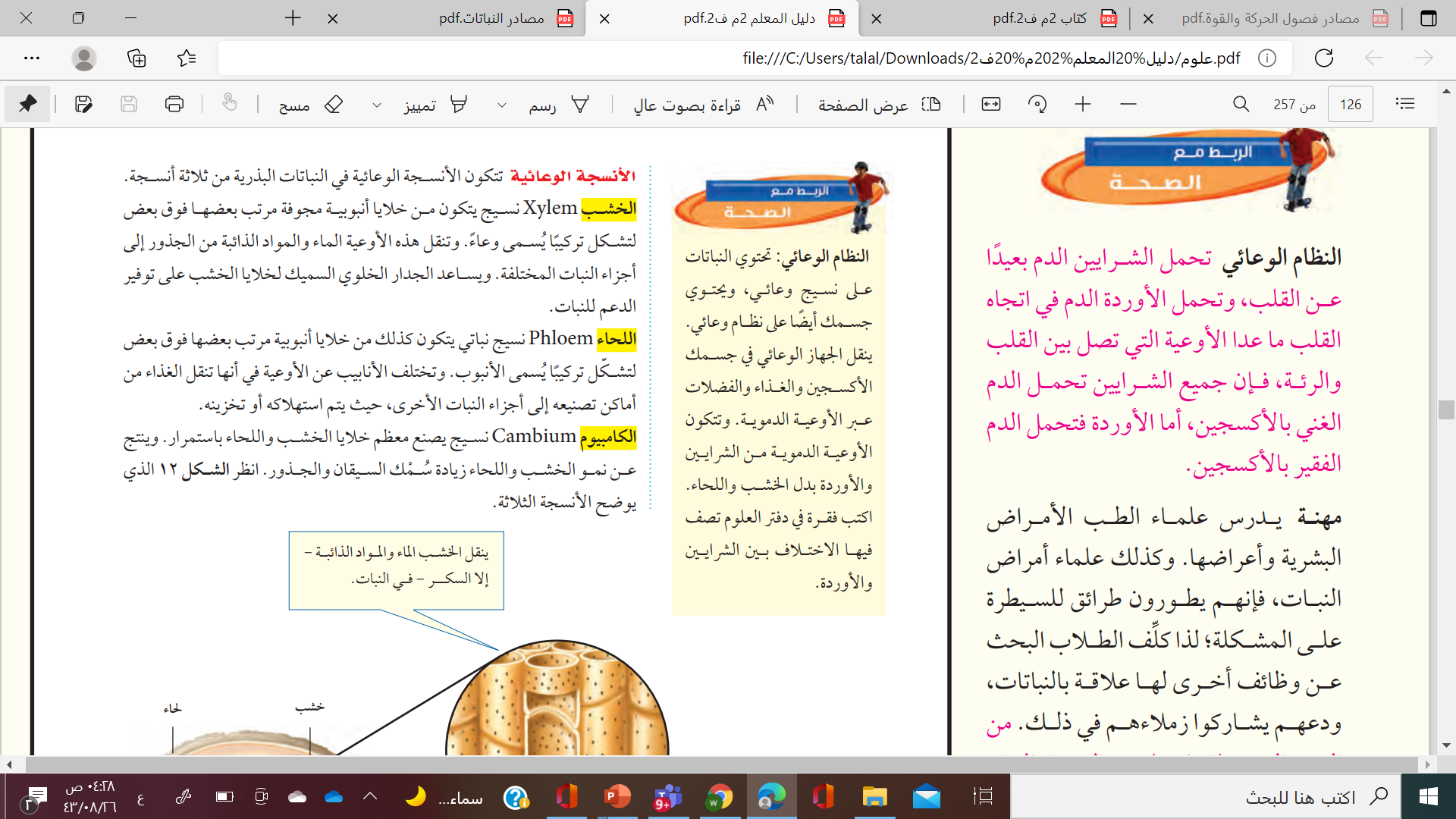 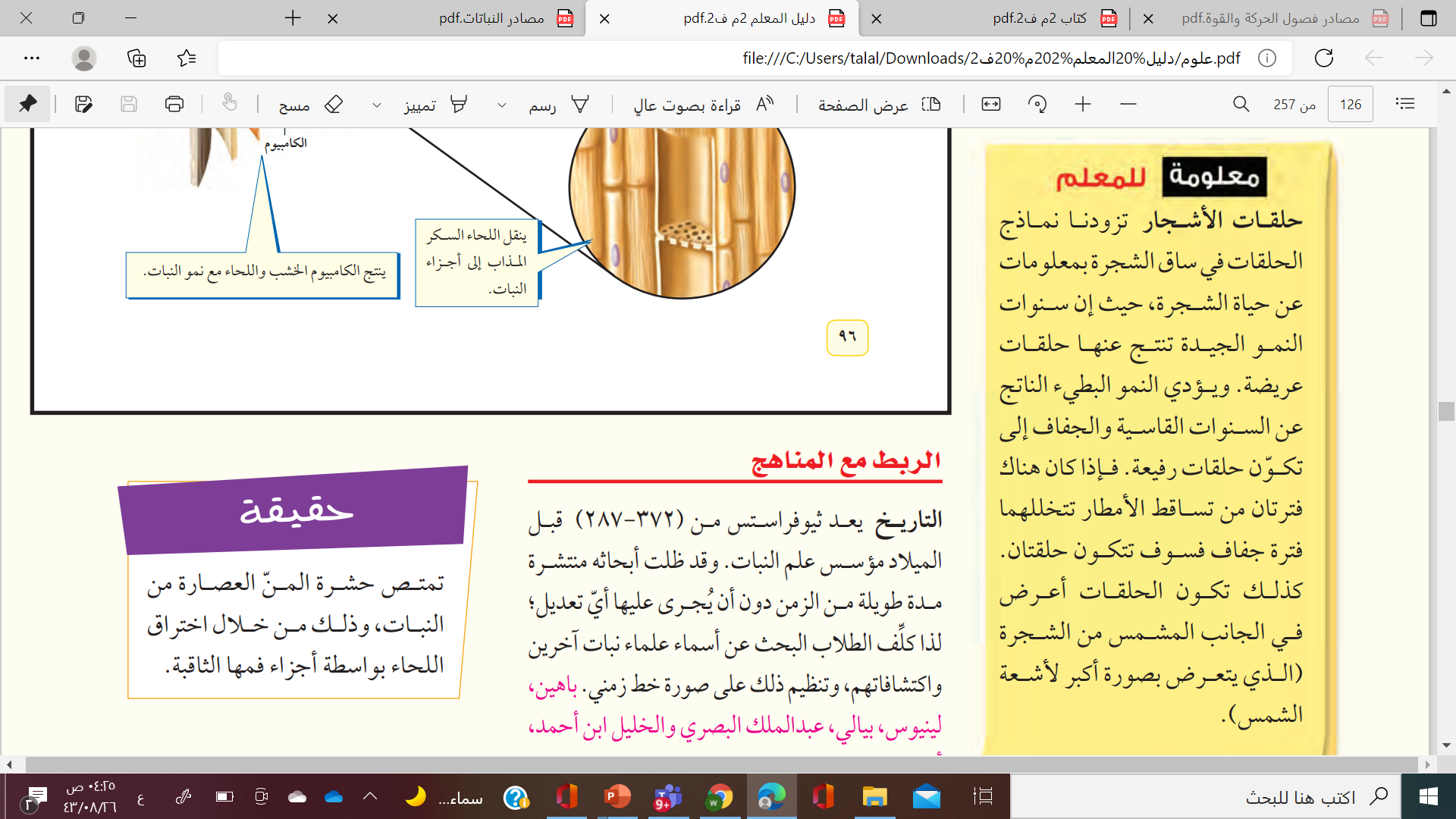 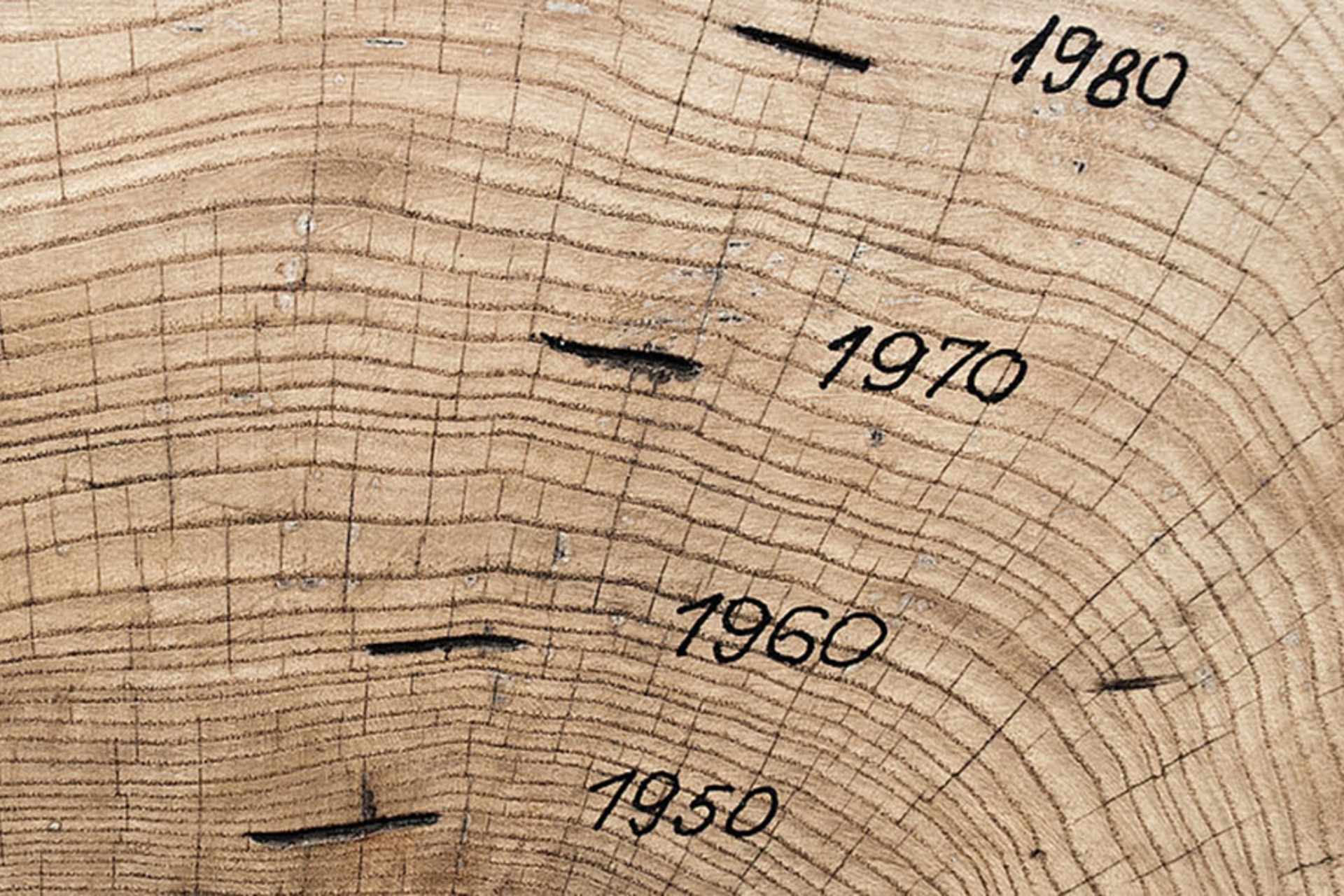 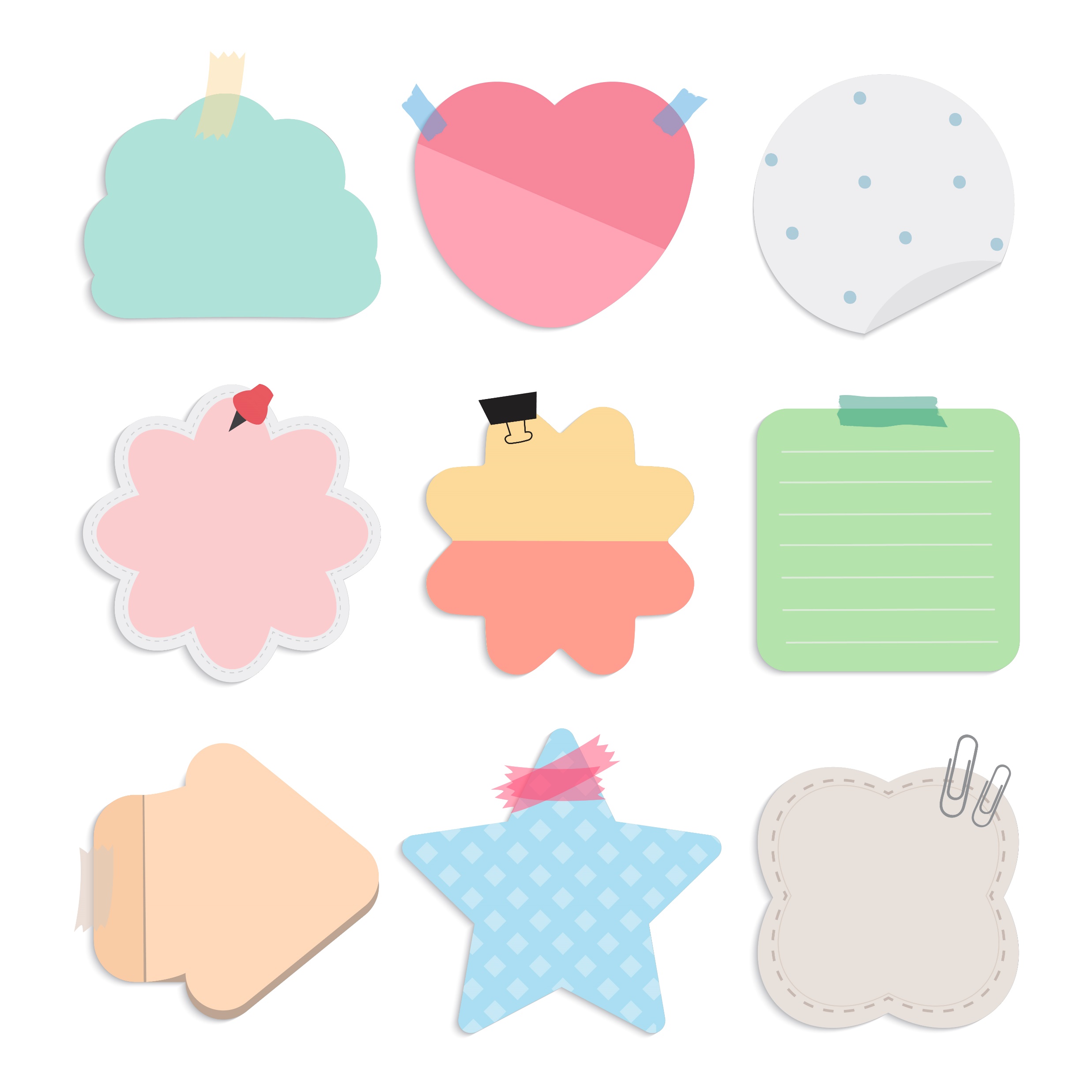 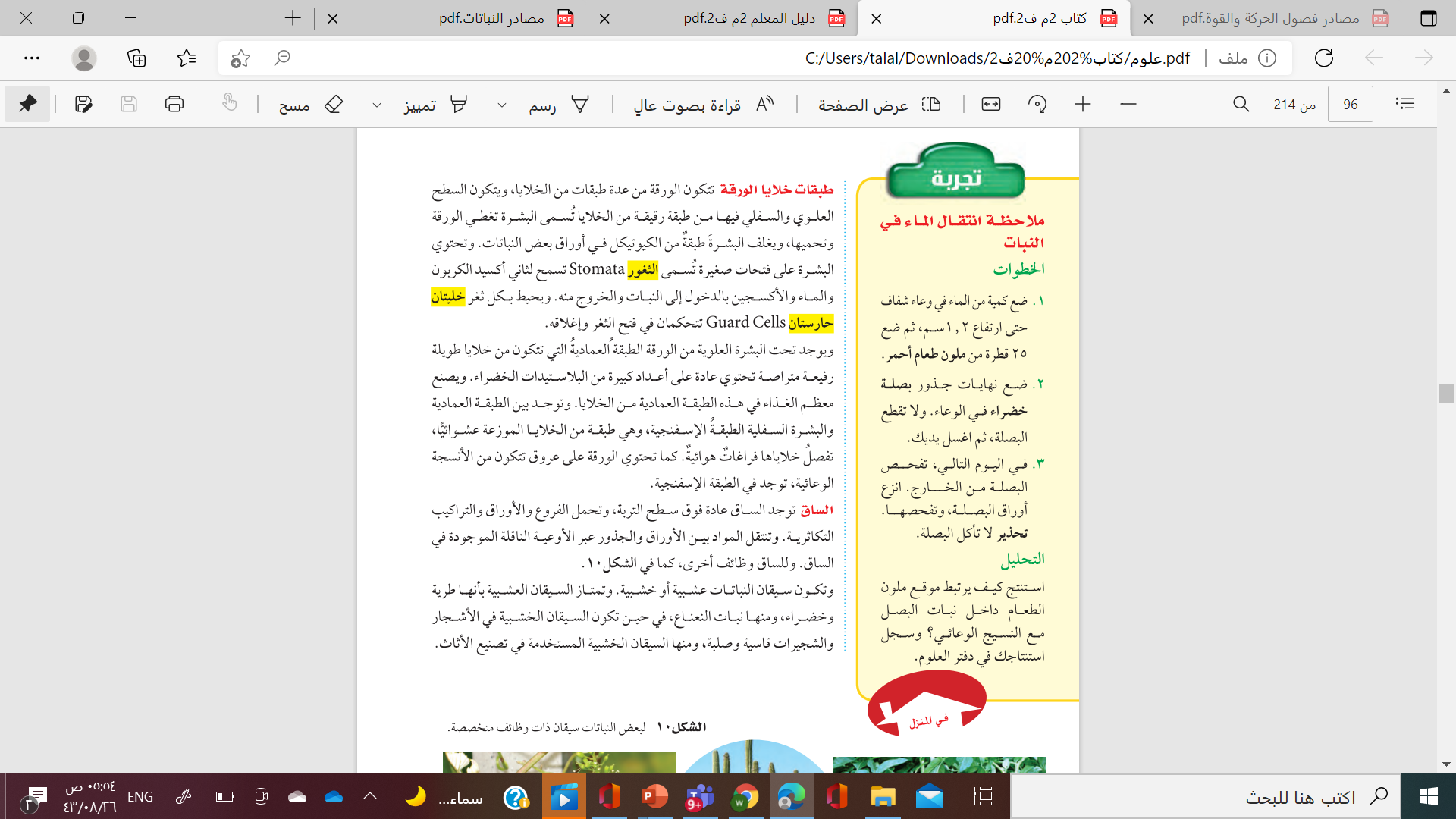 تجربة عملية
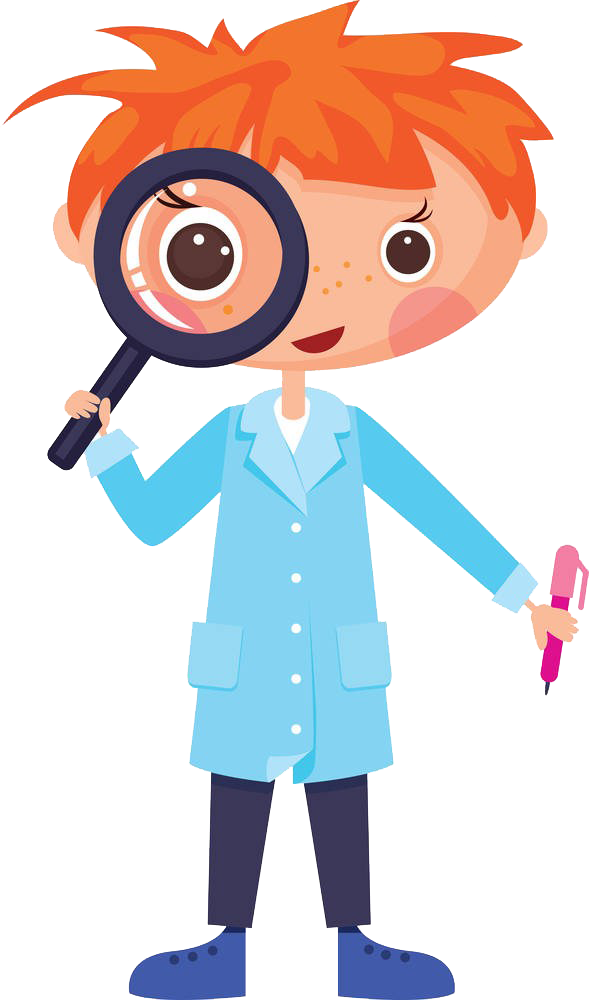 سنعود للتجربة في الحصة القادمة لتسجيل النتائج
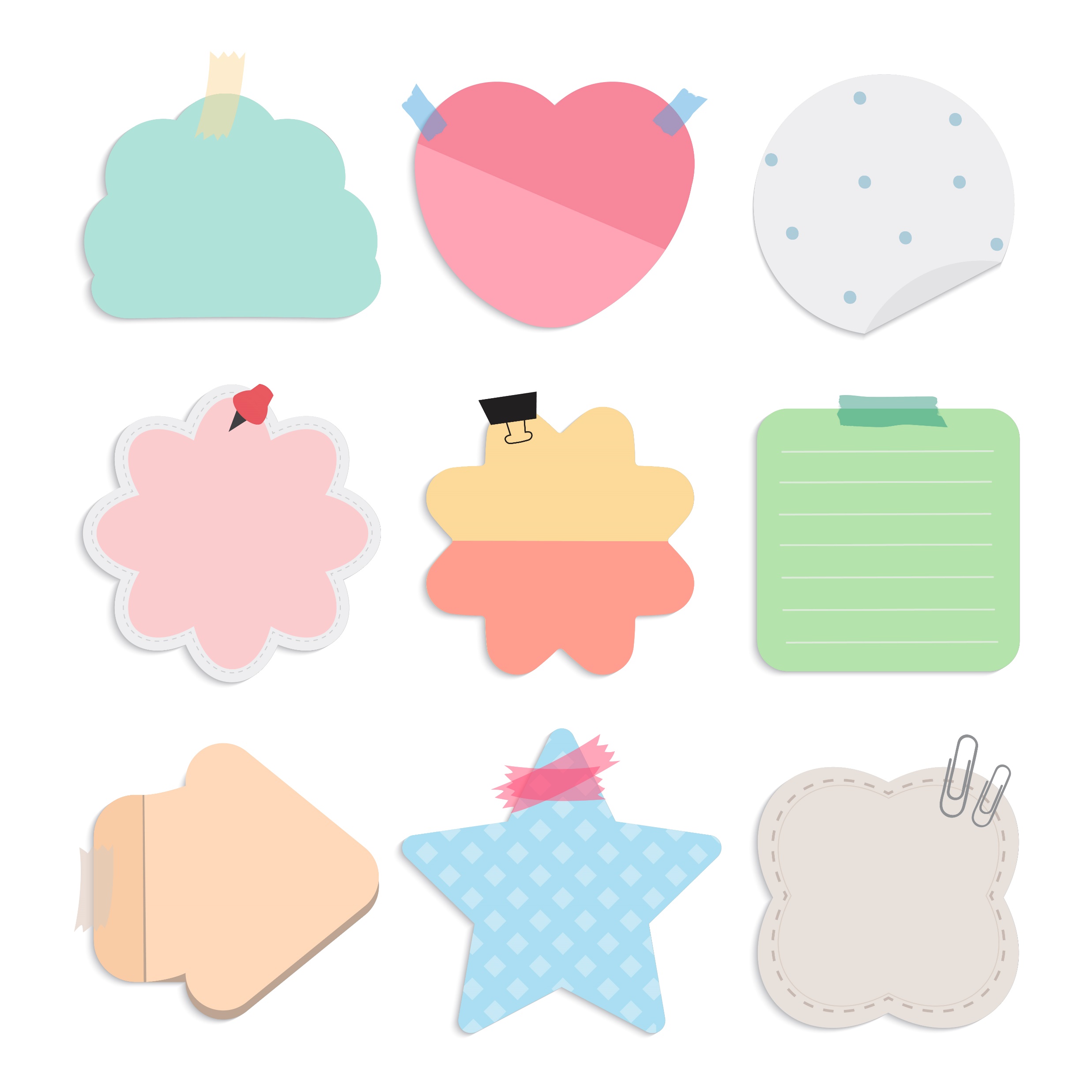 تقويم مرحلي
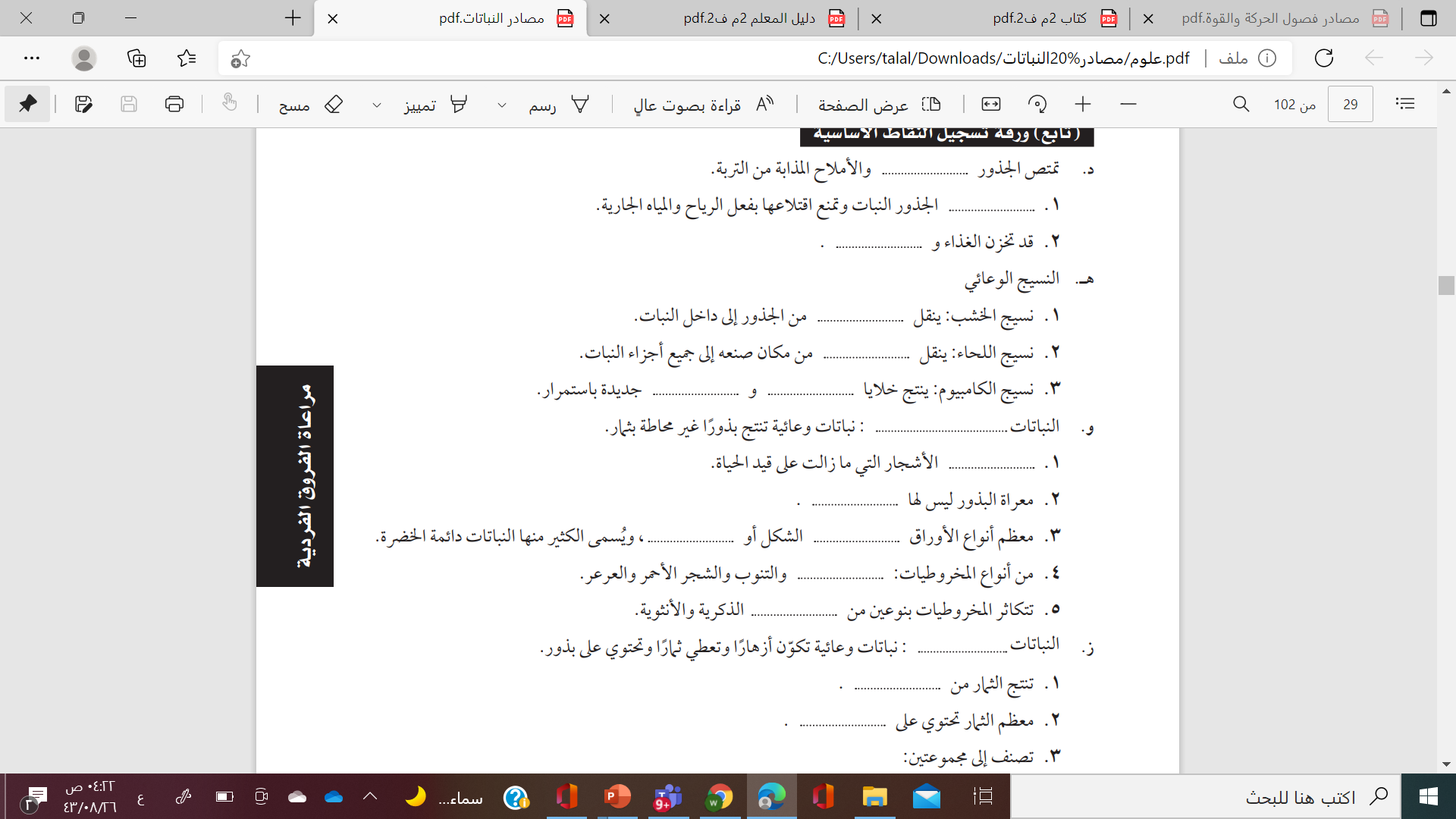 الماء
تثبت
الماء
الخشب
اللحاء
اللحاء
الخشب
النباتات البذرية
مغطاة البذور
معراة البذور
بذورها محاطة بثمار
بذورها لا تحاط بثمار
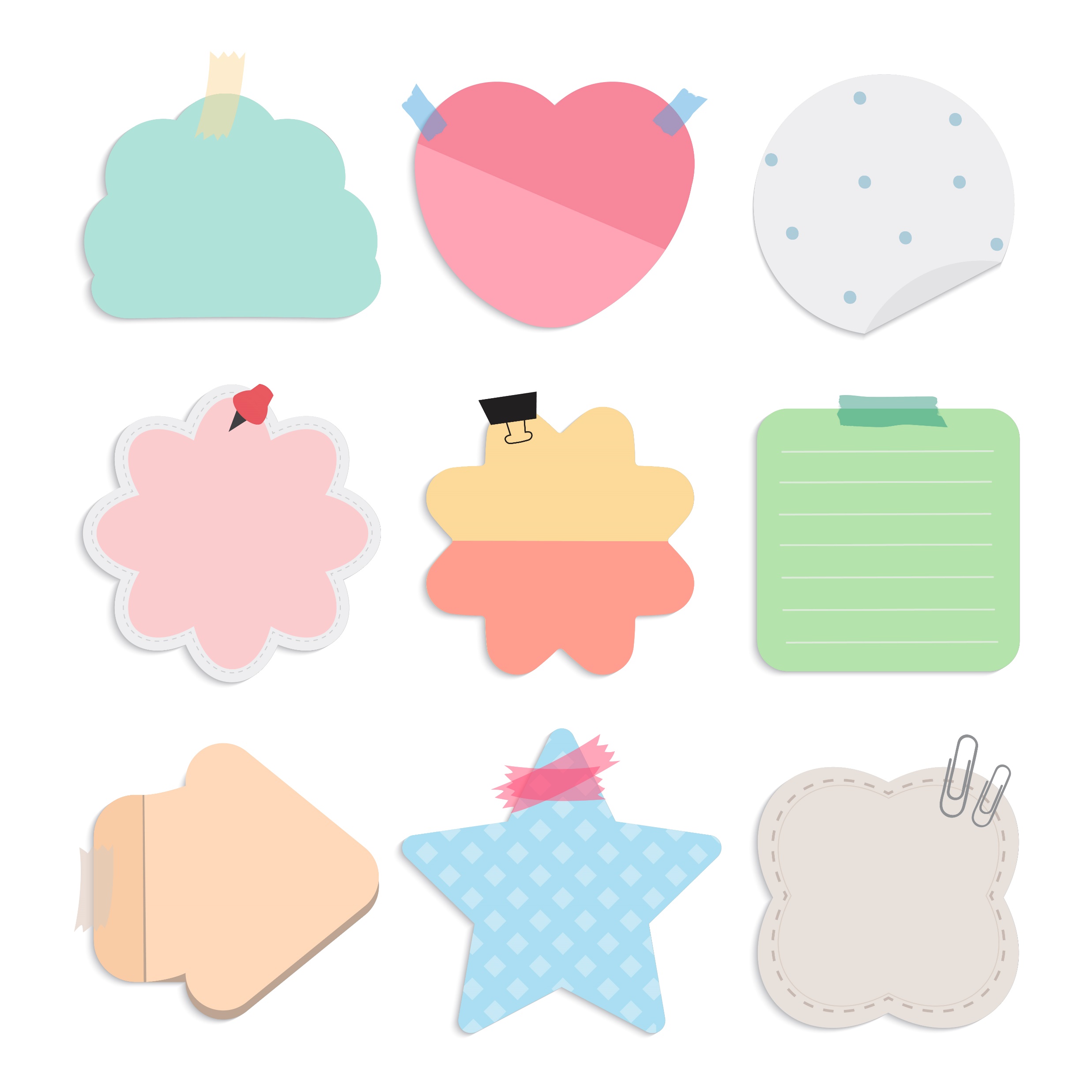 ماهي النباتات المعراة البذور لنتعرف عليها 
شاهد الفيديو ودون اهم المعلومات
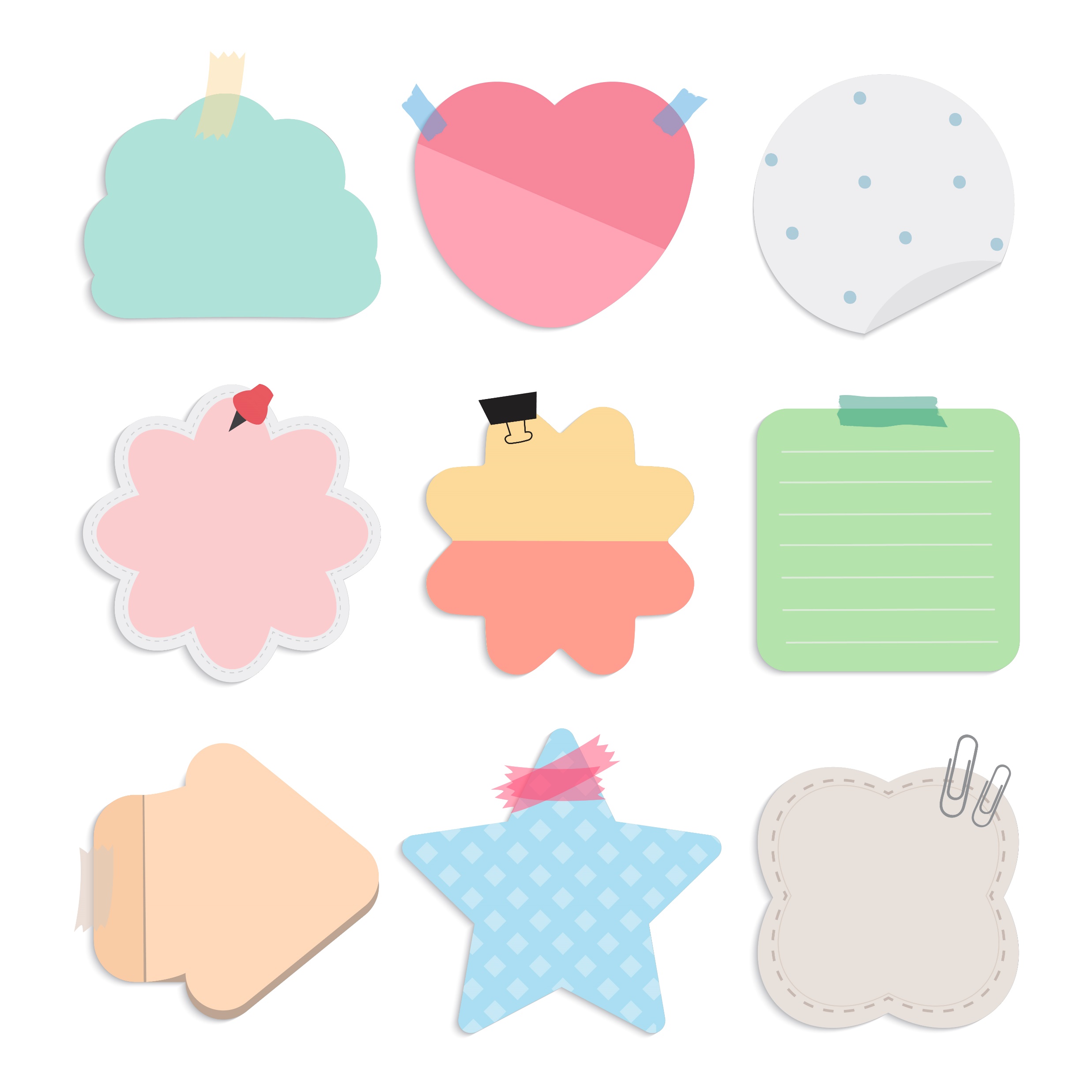 بعد مشاهدة الفيديو وبالاستعانة بالكتاب صفحة  99 اجب عن الأسئلة التالية
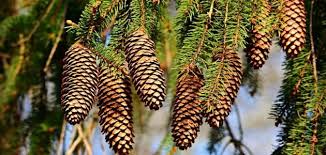 لماذا سميت معراة البذور بهذا الاسم
لان بذورها غير محاطة بثمار
ماهي اهم خصائص النباتات معراة البذور
لا تنتج أزهار , اوراقها ابرية الشكل , اغلبها دائمة الخضرة
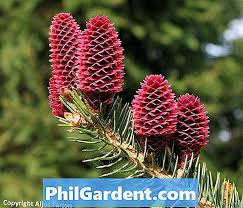 اين توجد البذور في النباتات معراة البذور
داخل تراكيب تكاثرية تسمى المخاريط
اذكر أمثلة لنباتات معراة البذور
الصنوبر , التنوب , العرعر
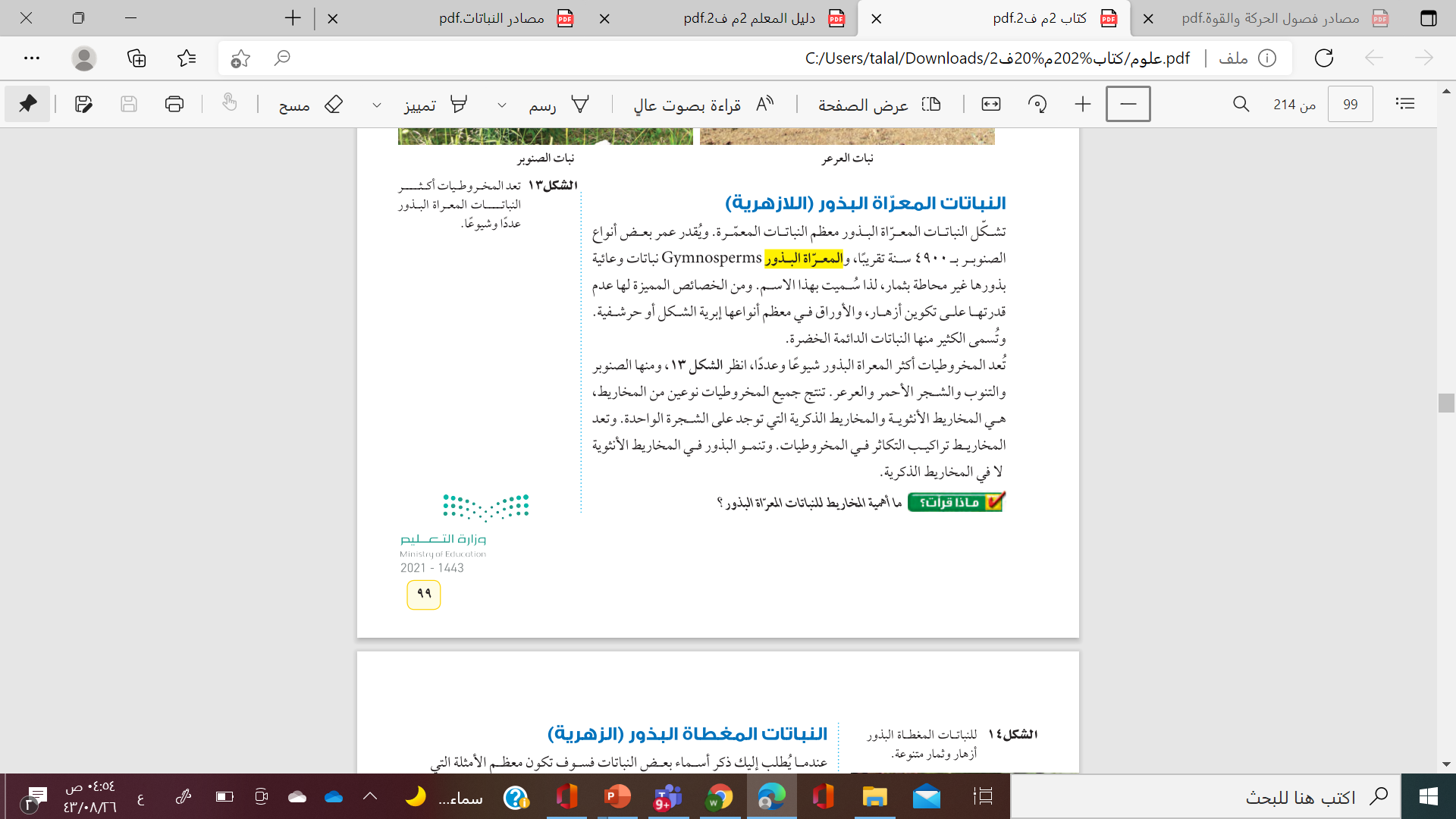 المخاريط هي أجزاء التكاثر في النباتات المعراة البذور حيث تنمو البذور داخل المخاريط الانثوية
هل يمكنك تصنيف هذه الصور الى خضروات وفواكه
ماذا لو اخبرتك ان الطماطم والخيار يعد من الفواكه ؟
ما المشترك بينه وبين الفواكه الأخرى
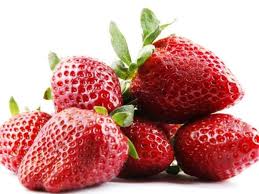 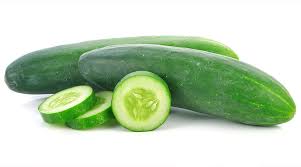 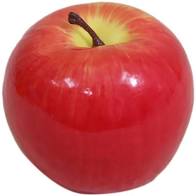 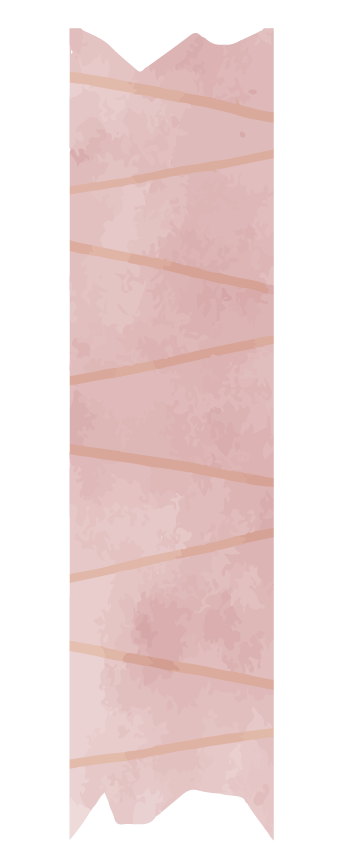 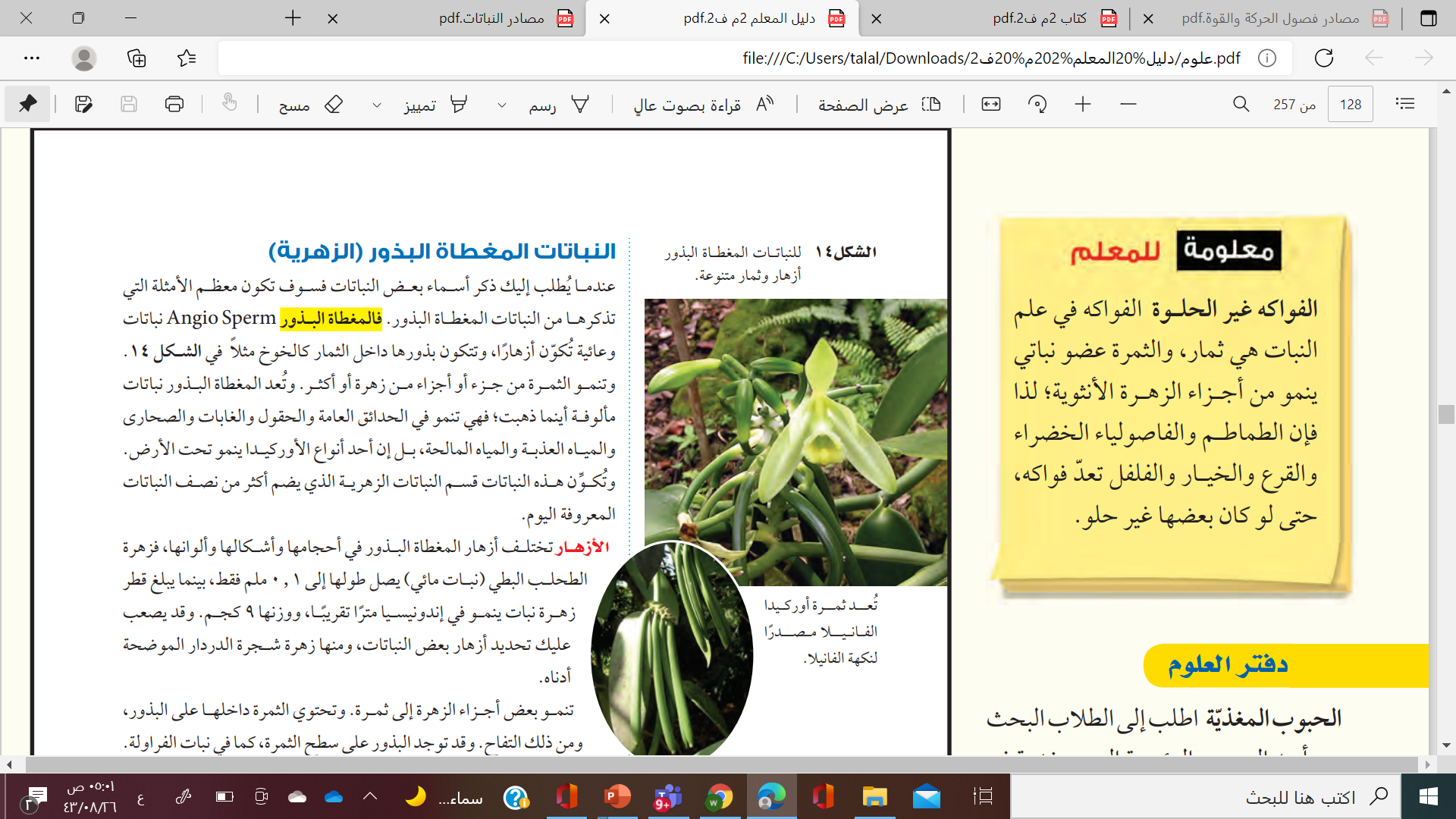 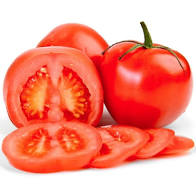 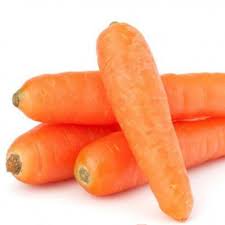 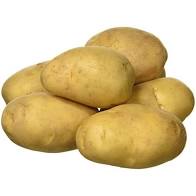 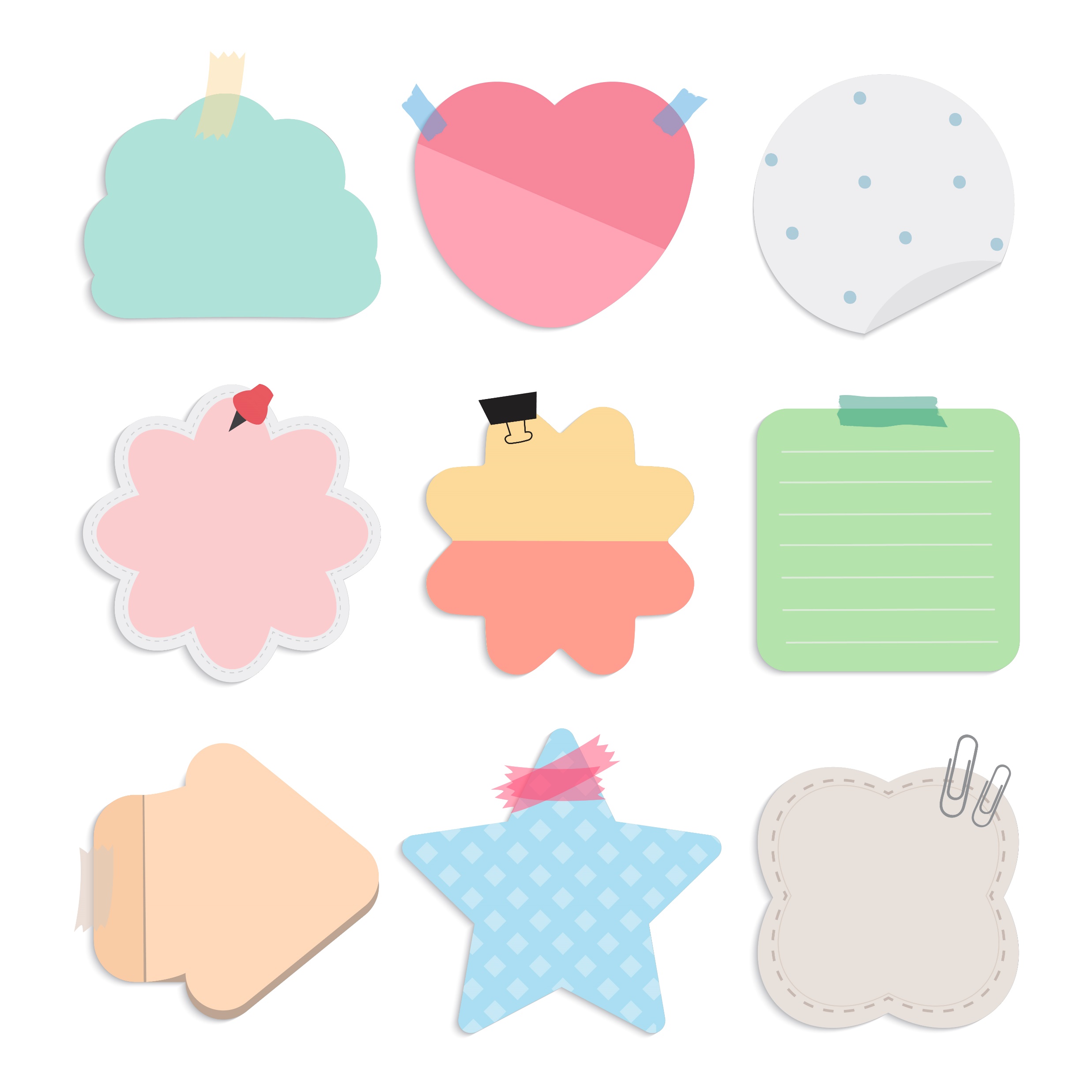 النباتات مغطاة البذور
بقراءة نص الساق صفحة 100 اجيب على الأسئلة التالية
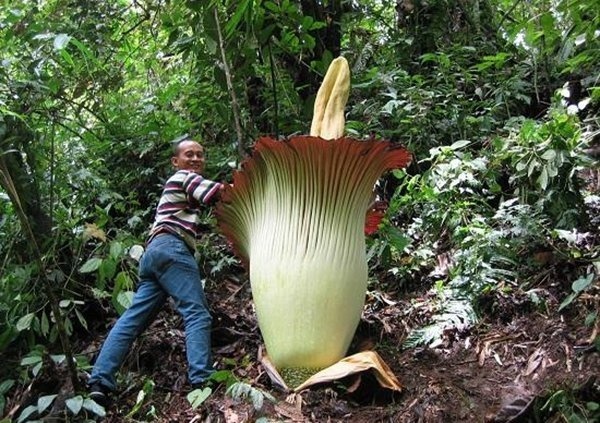 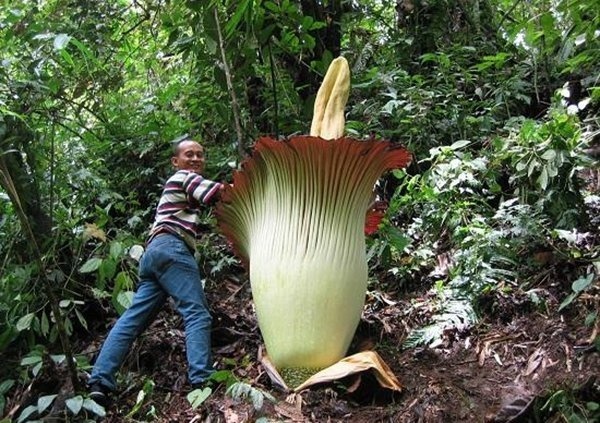 لماذا سميت مغطاة البذور بهذا الاسم
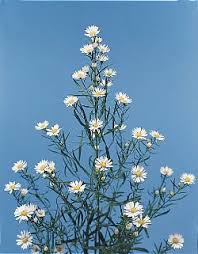 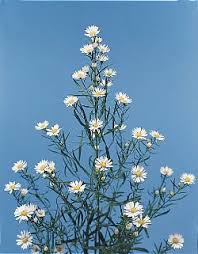 لان بذورها توجد داخل ثمار
لماذا تسمى أيضا بالنباتات الزهرية
لانها تنتج ازهارا
اين توجد البذور في النباتات مغطاة البذور
الزهرة هي عضو التكاثر في مغطاة البذور وتختلف احجام الازهار والوانها واشكالها 
فهناك ازهار تصل حجمها الى 1. 0 ملم 
بينما يبلغ وزن زهرة نبات اخر 9 كجم
داخل الثمار
اذكر أمثلة لنباتات مغطاة البذور
التفاح , الخوخ , الليمون
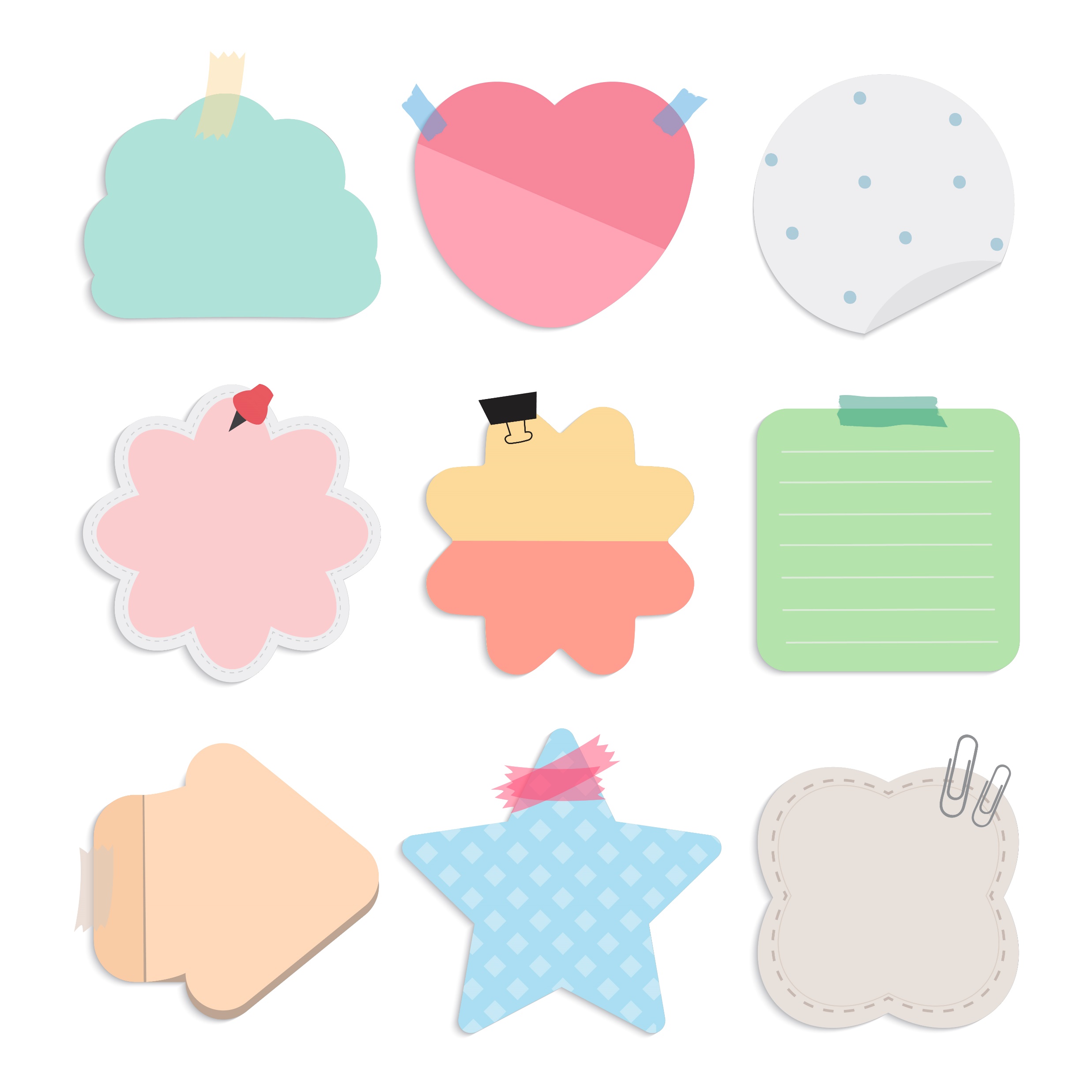 تقويم مرحلي
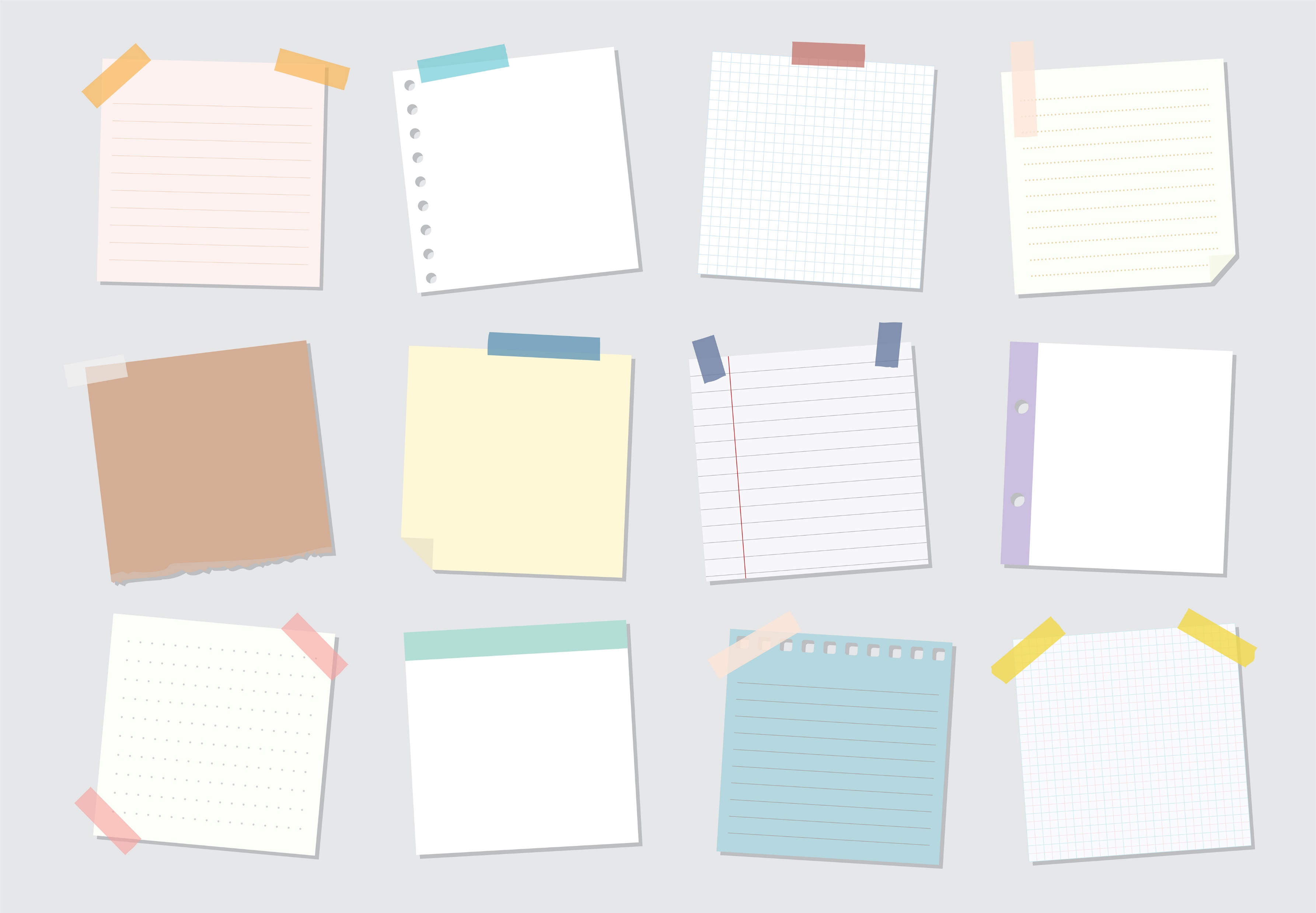 أين الخطأ؟
ذات يوم خرجت اتنزه في الحديقة ورأيت أشجارا مختلفة الاحجام وذات ازهار رائعة الجمال مختلفة الاشكال والألوان ولها روائح زكية 
فعرفت أن هذه الأشجار من النباتات معراة البذور
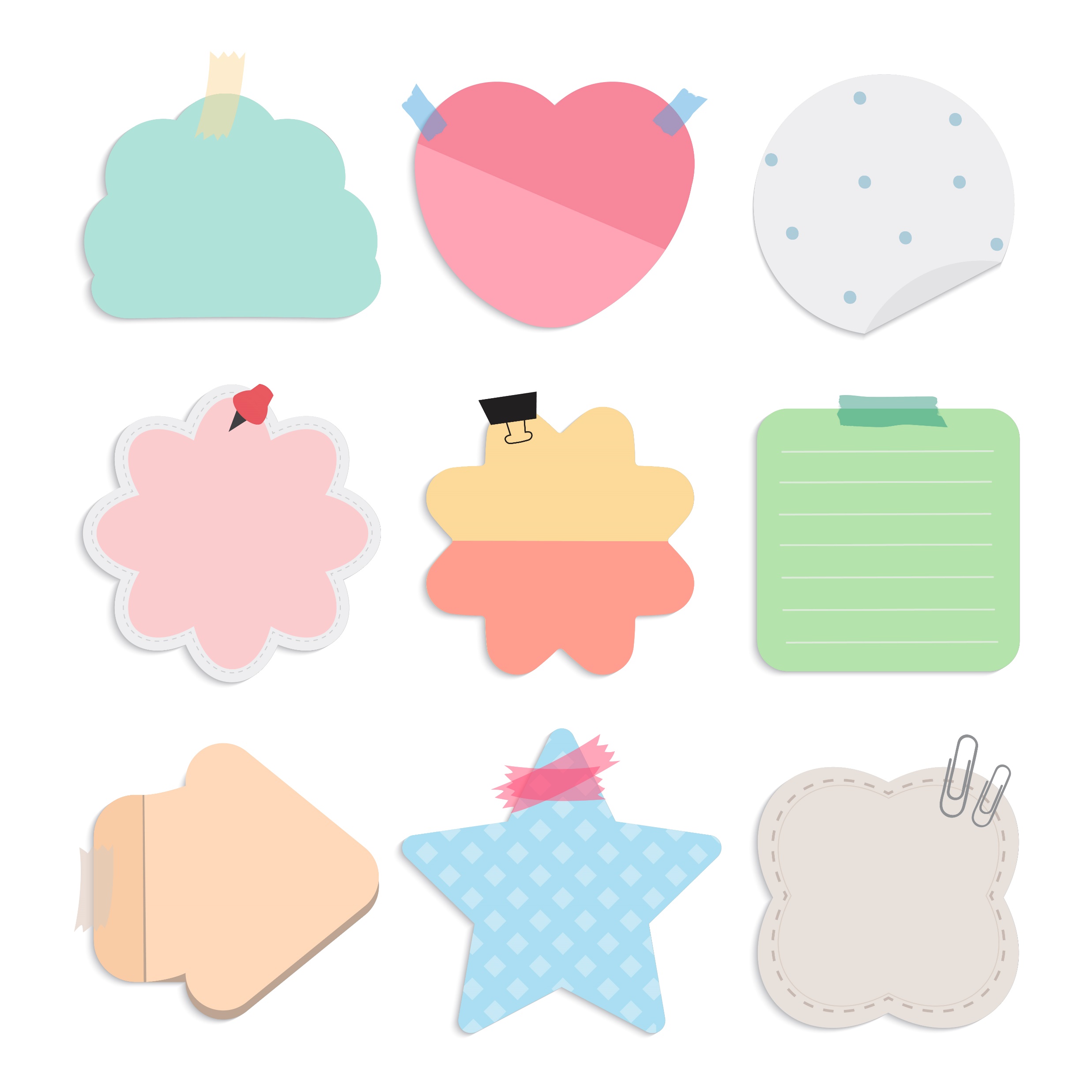 اثراء
لنشاهد في هذا الفيديو كيف تتحول الزهرة الى ثمرة
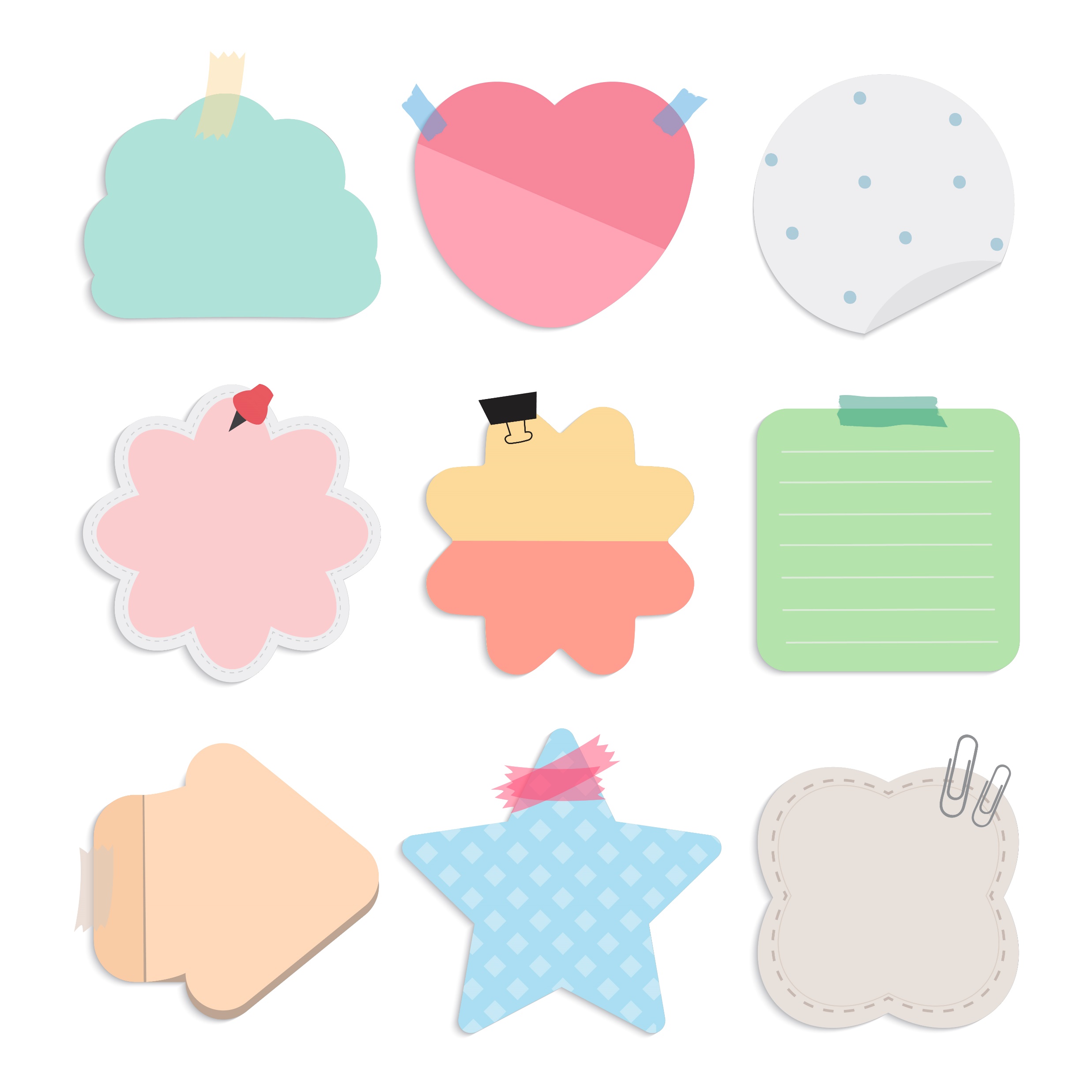 تقويم ختامي
1
2
ما وظيفة كلا من الخشب واللحاء والكامبيوم
ماهو عضو التكاثر في النباتات مغطاة البذور ومعراة البذور
ماهي وظائف الجذور
ماهي أنواع النباتات البذرية
2
4
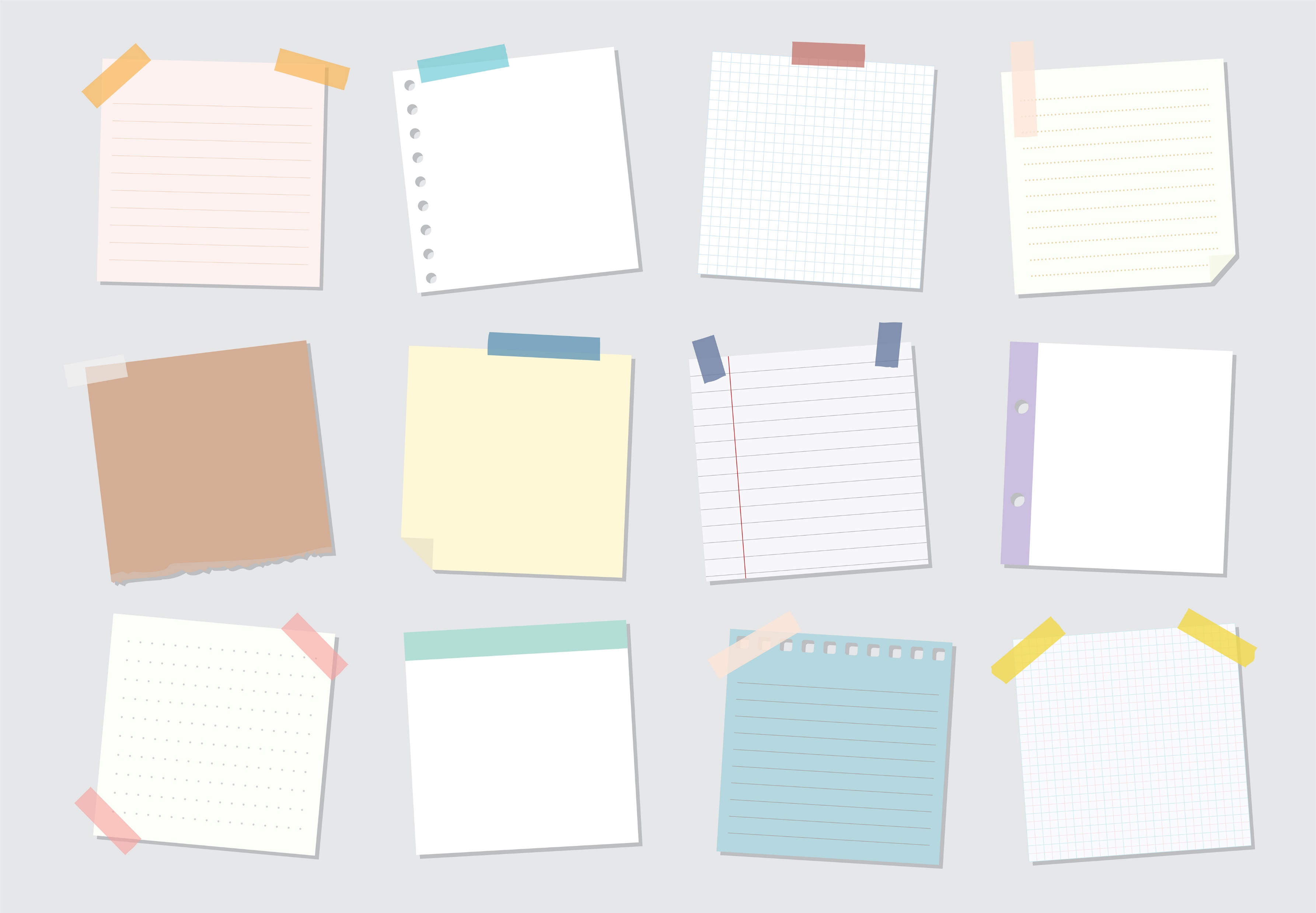 الخلاصة
الانسجة الوعائية
وظائف الجذور
الخشب 
اللحاء 
الكامبيوم
تخزين الغذاء والماء
تثبيت النبات
امتصاص الماء والمغذيات
امتصاص الاكسجين
معراة بذور
النباتات البذرية
مغطاة بذور
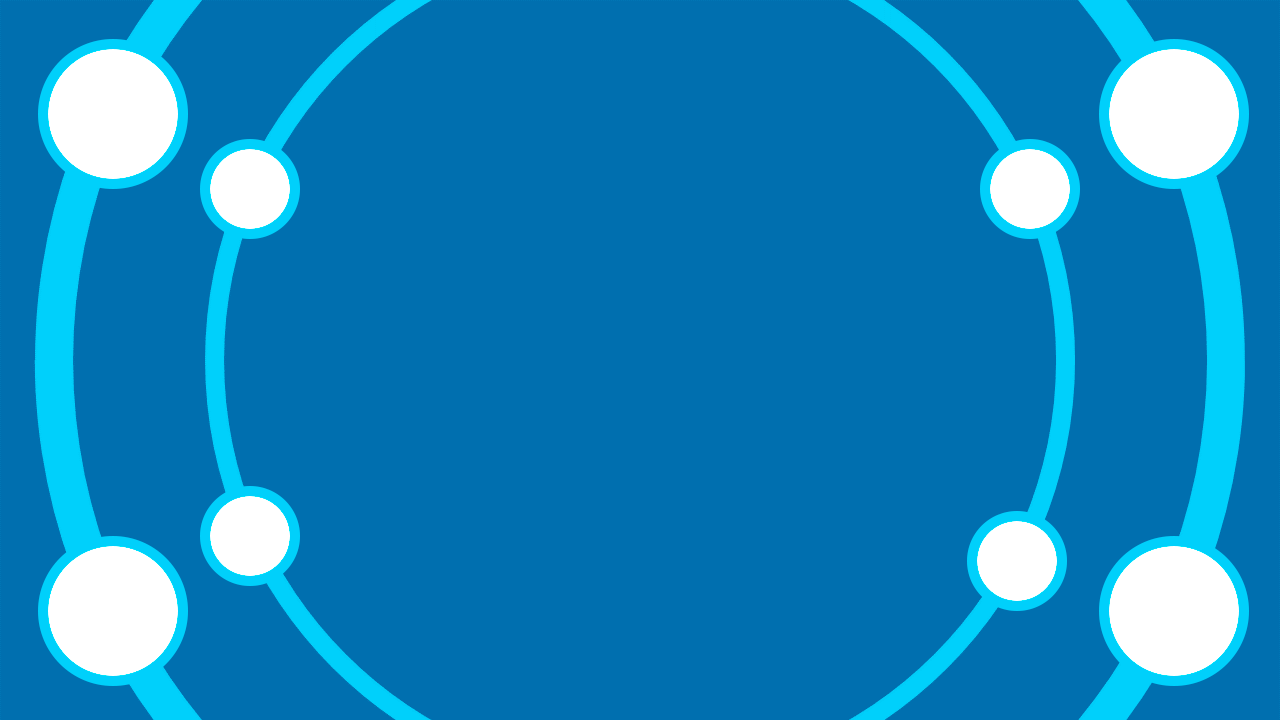 نقطتين
نقطة
SPIN
5 نقاط
3نقاط
4 نقاط
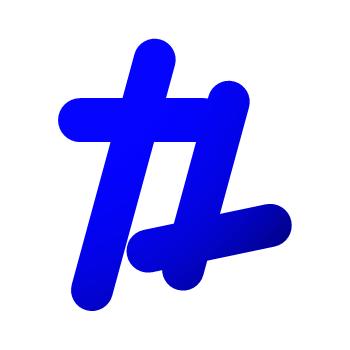 tekhnologic
[Speaker Notes: 5 Segments]
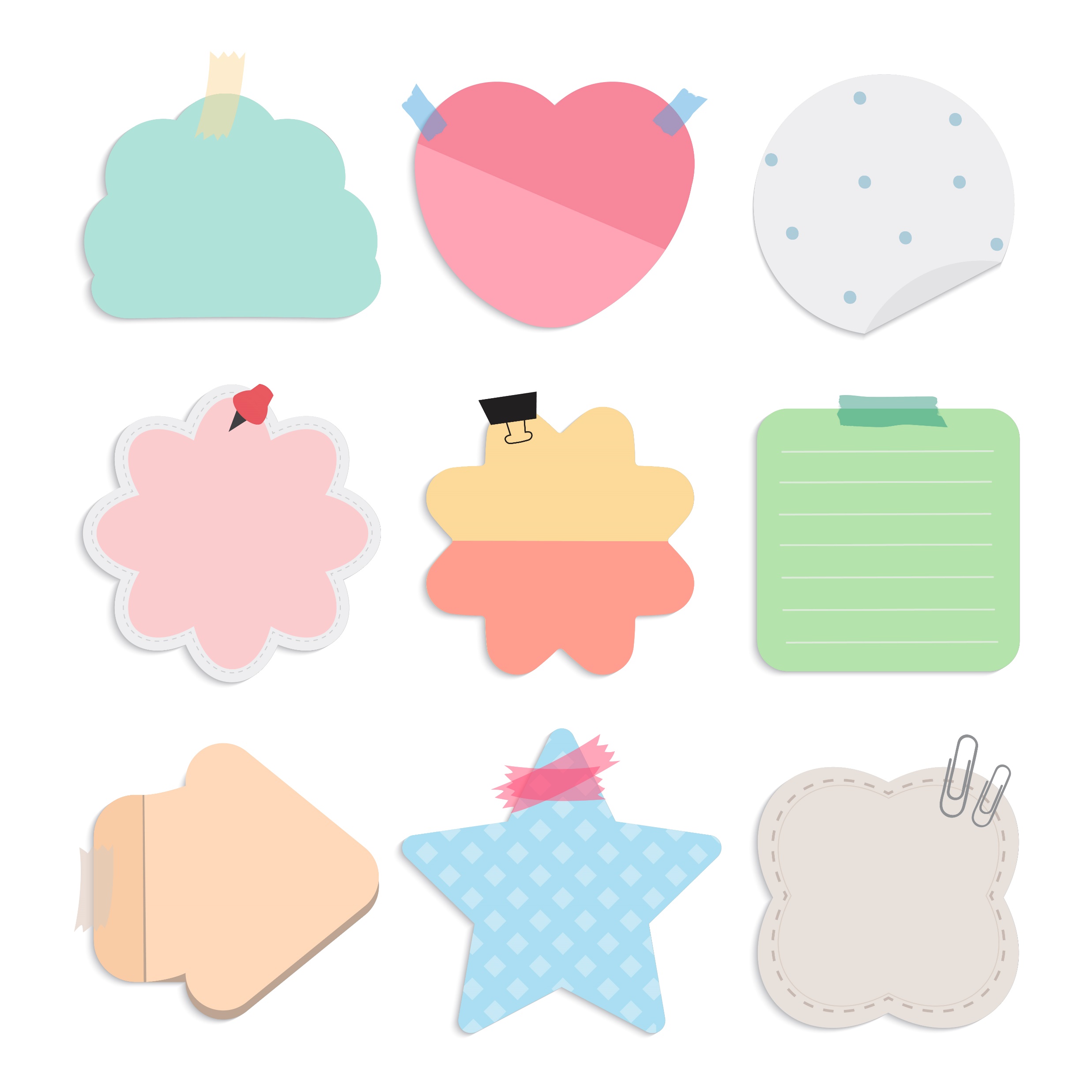 ما اهم خصائص النباتات البذرية
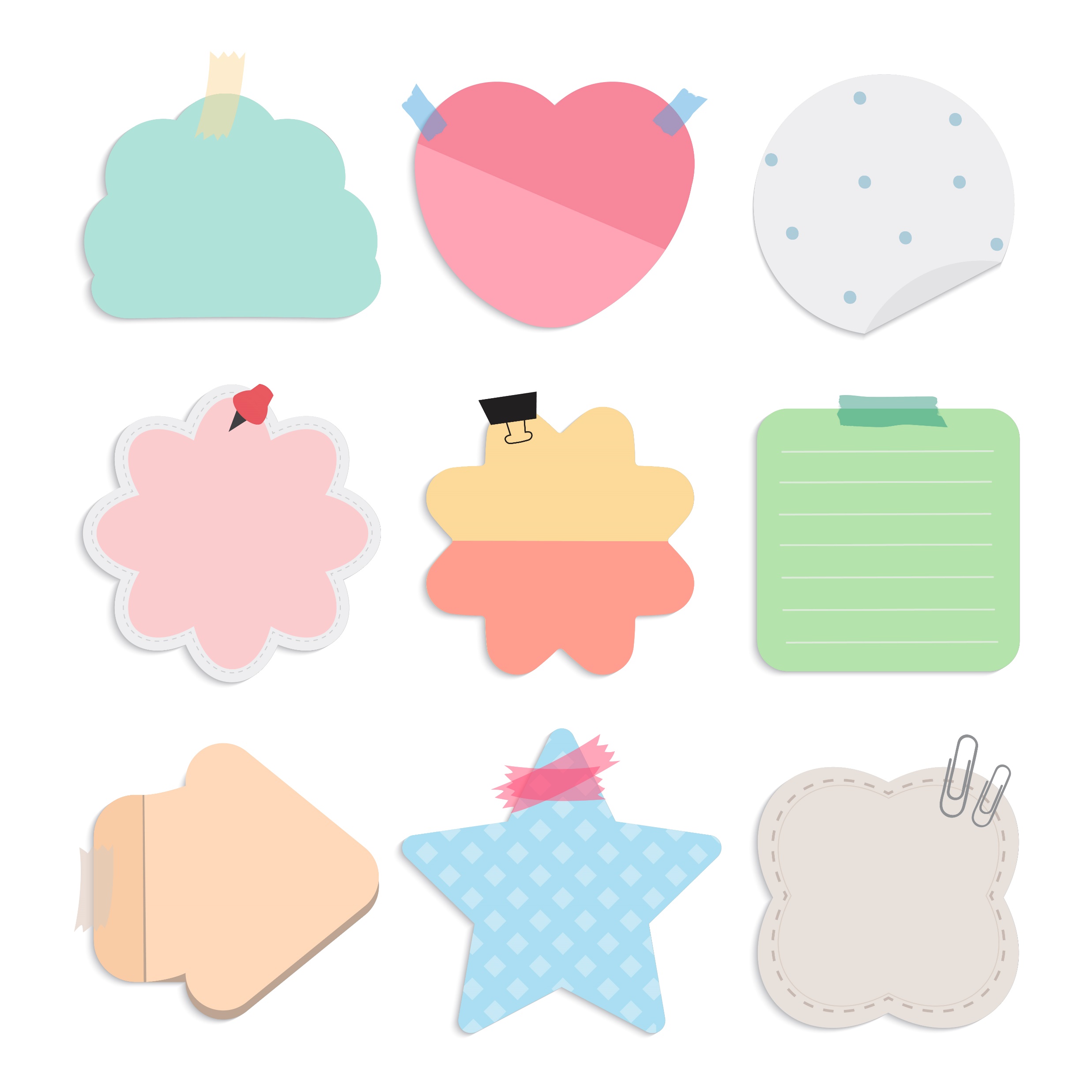 ما الطبقات التي تتركب منها الورقة
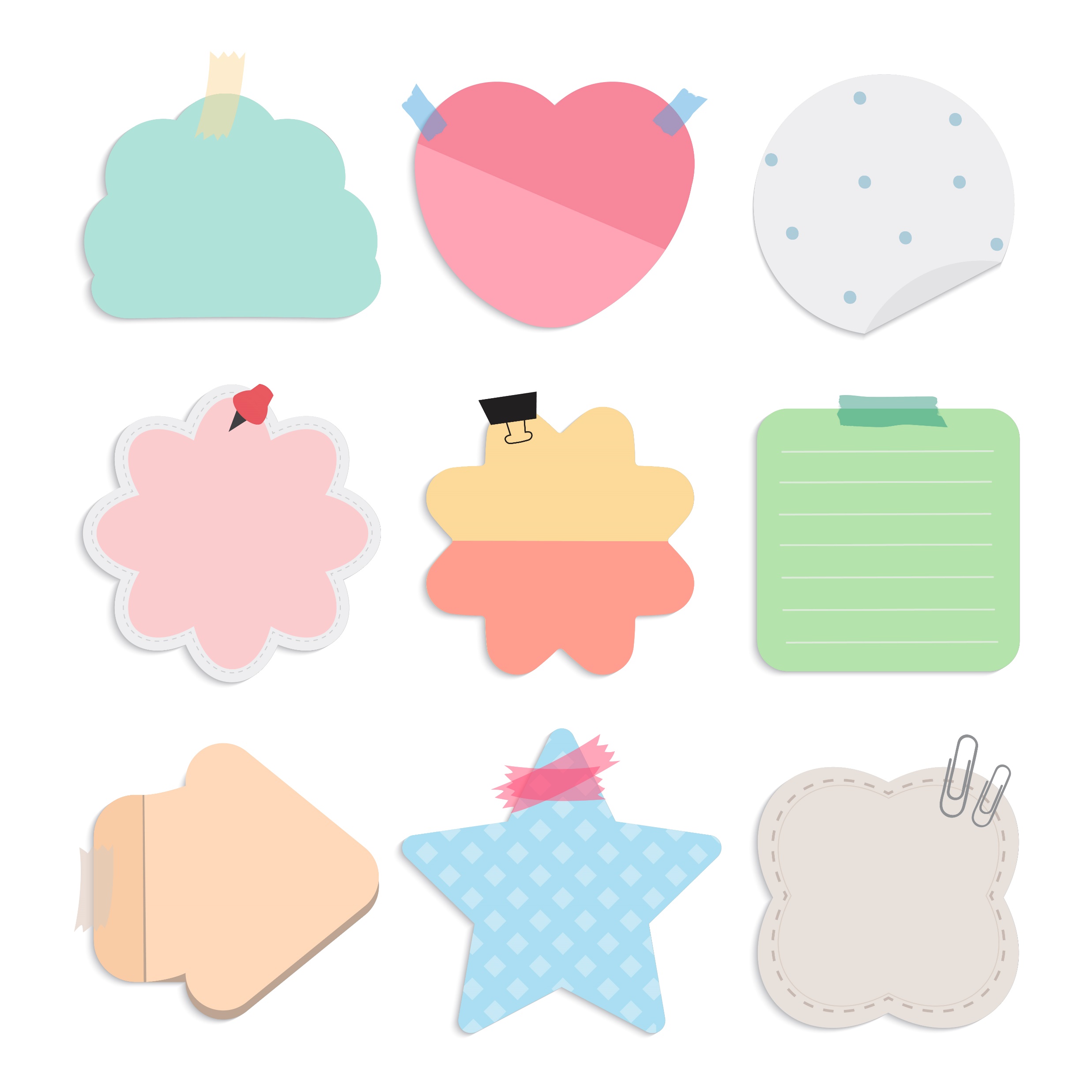 ماهي الوظيفة الأساسية للورقة
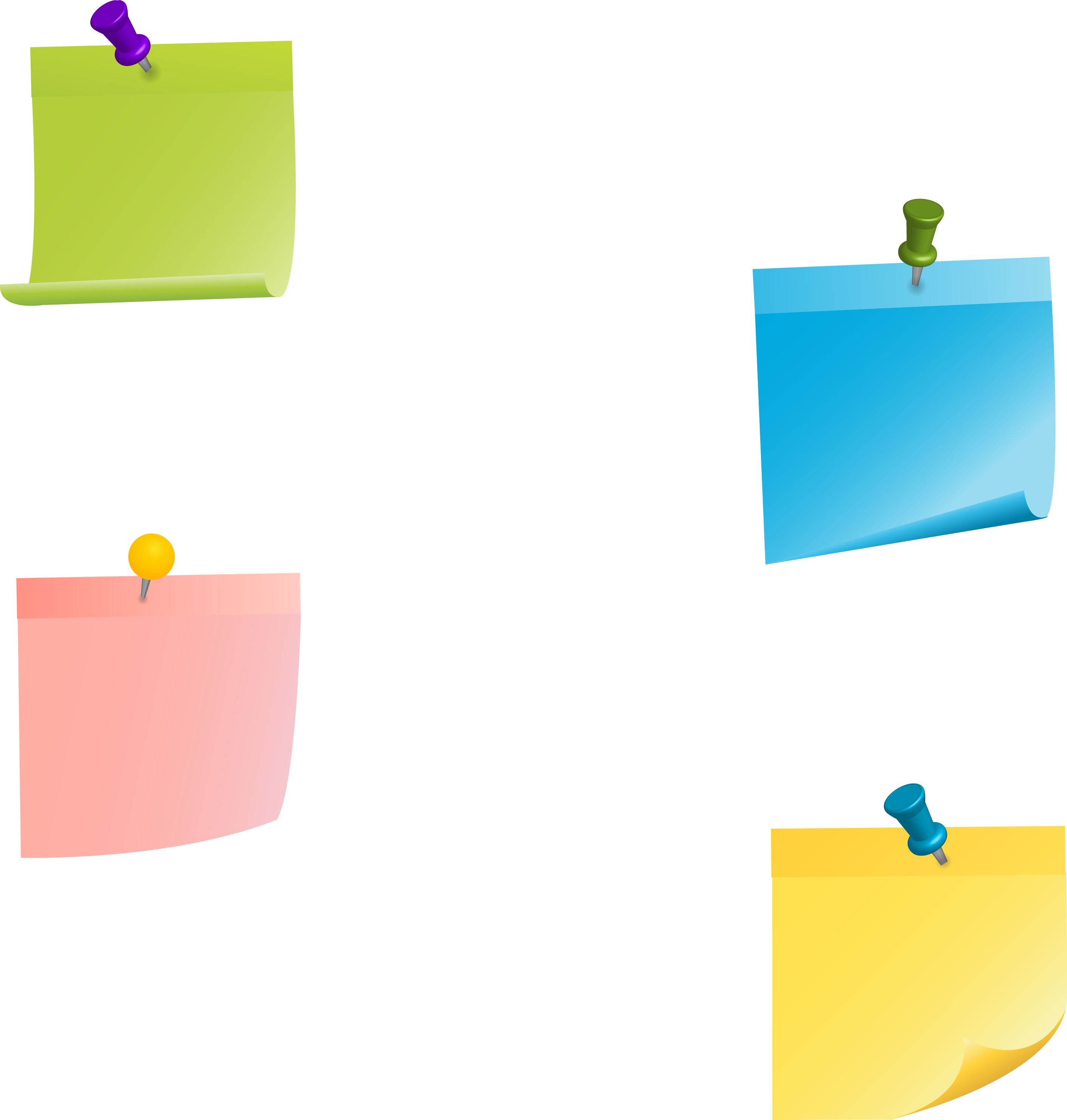 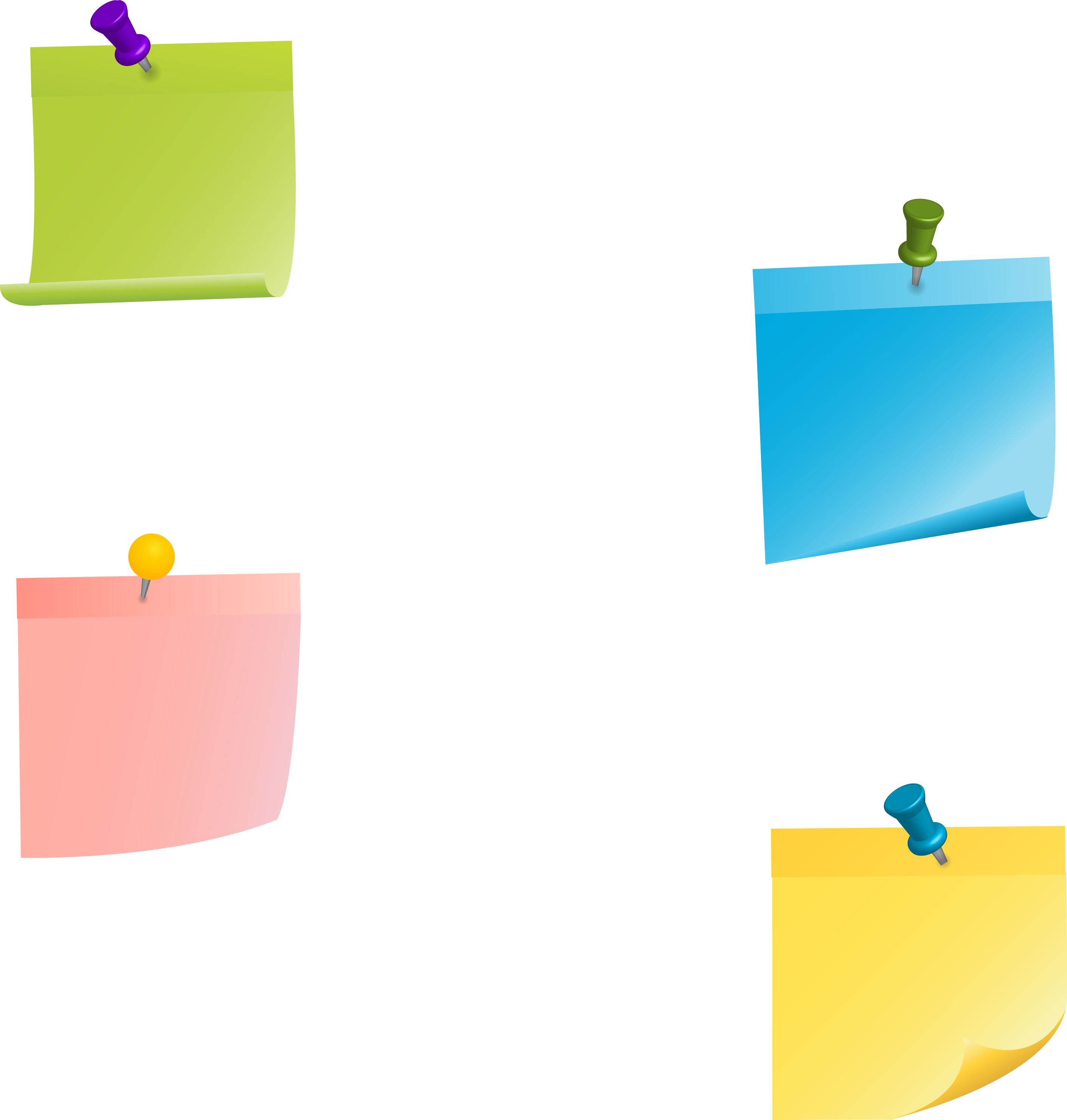 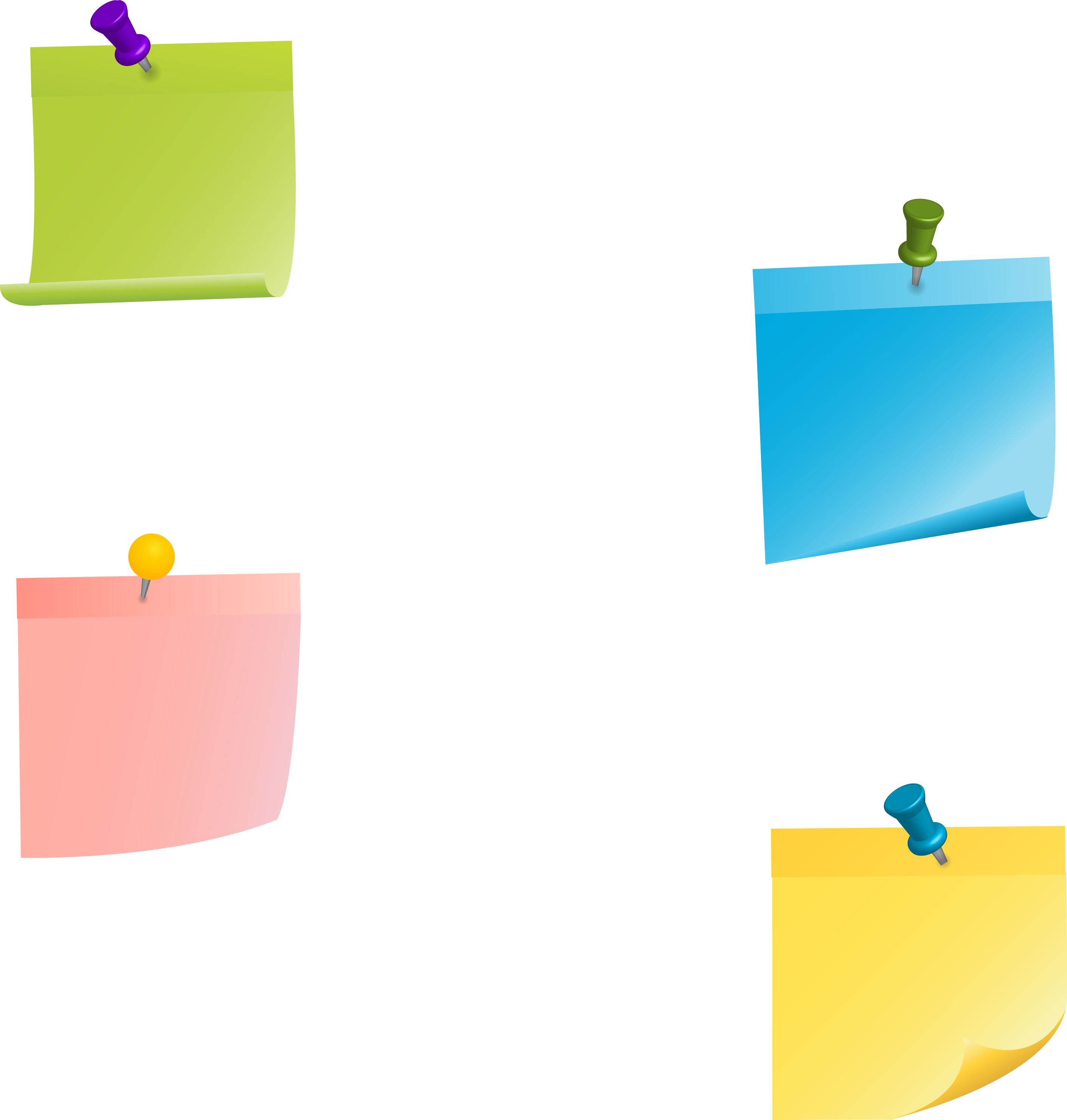 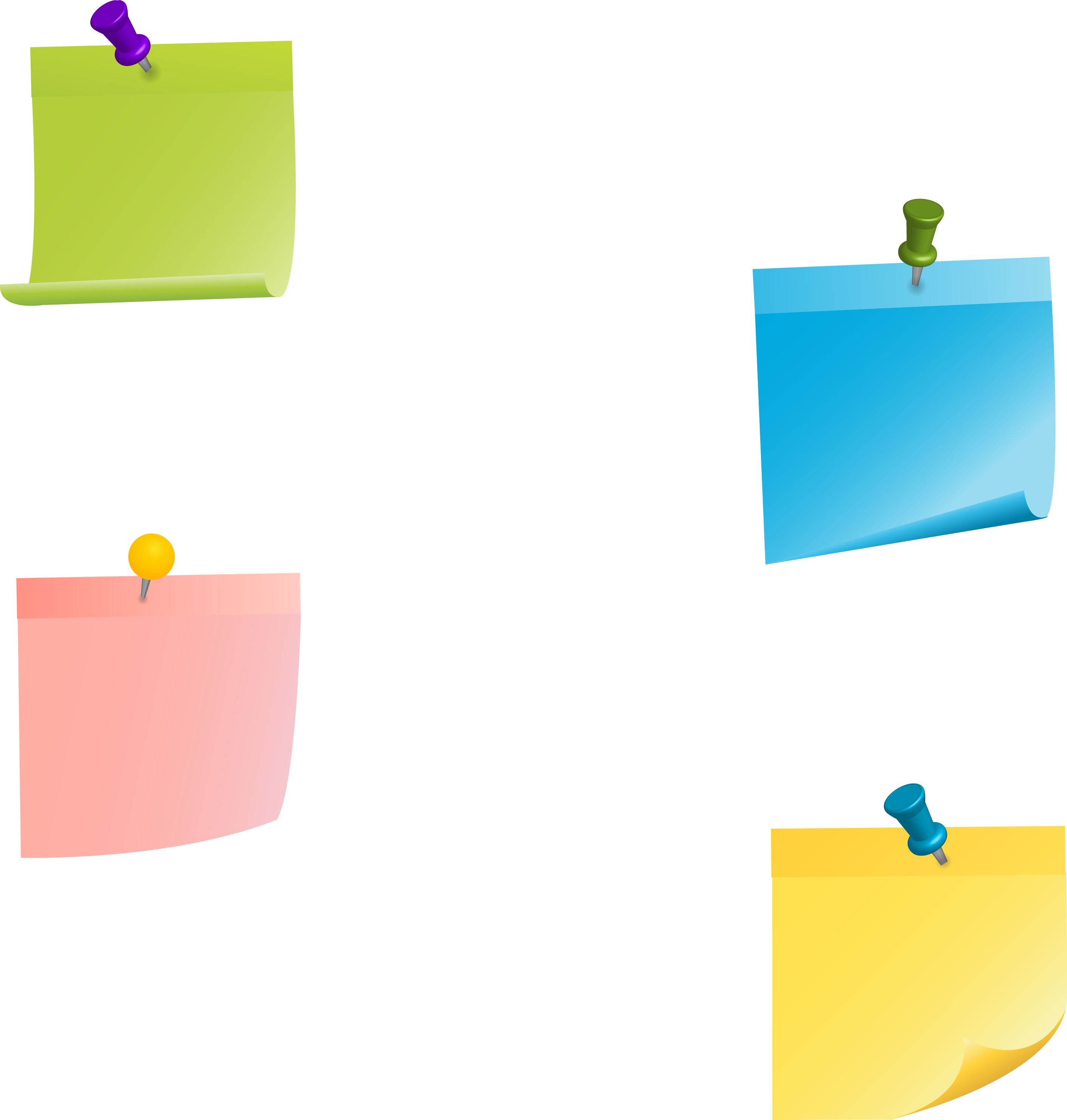 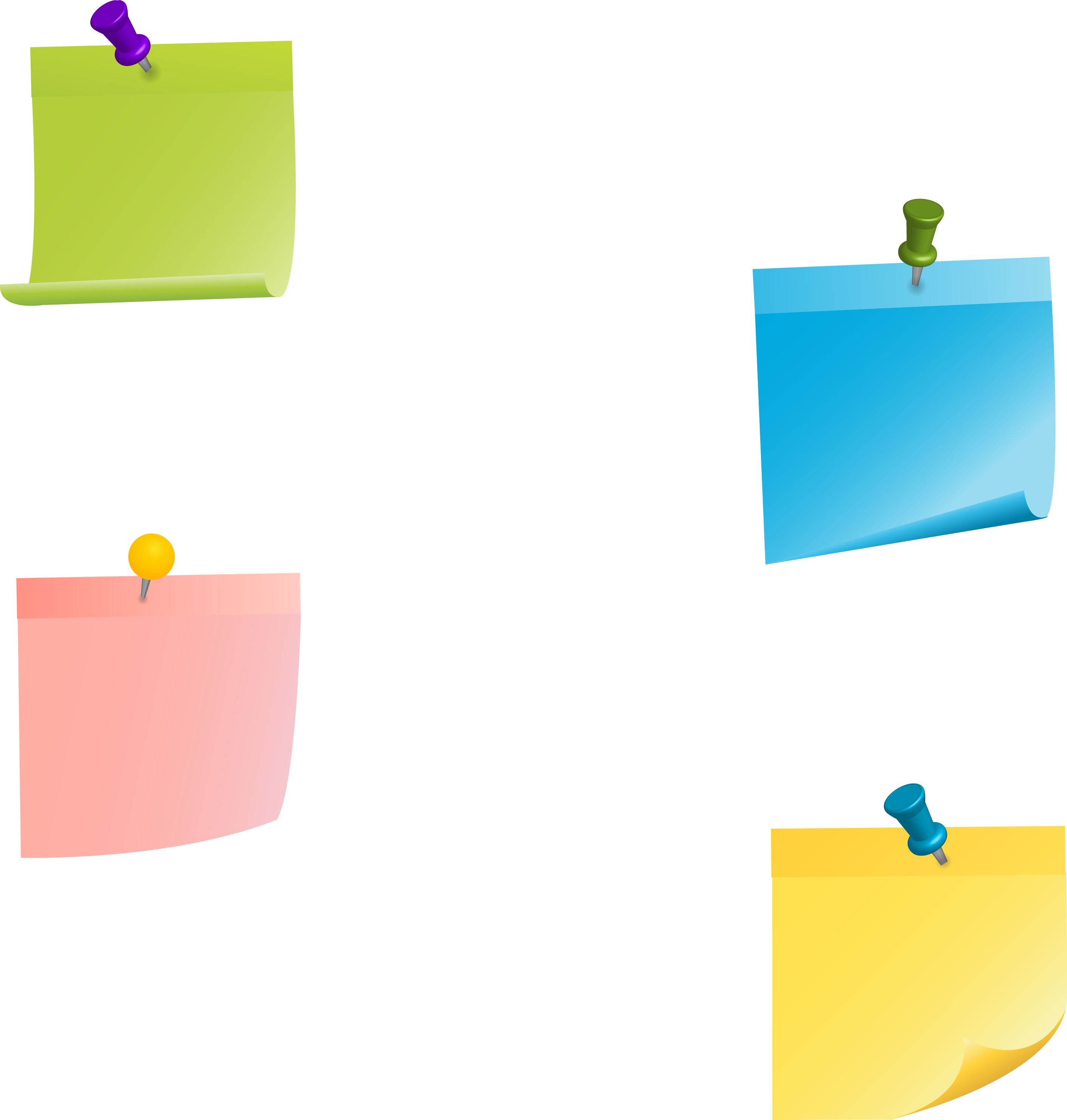 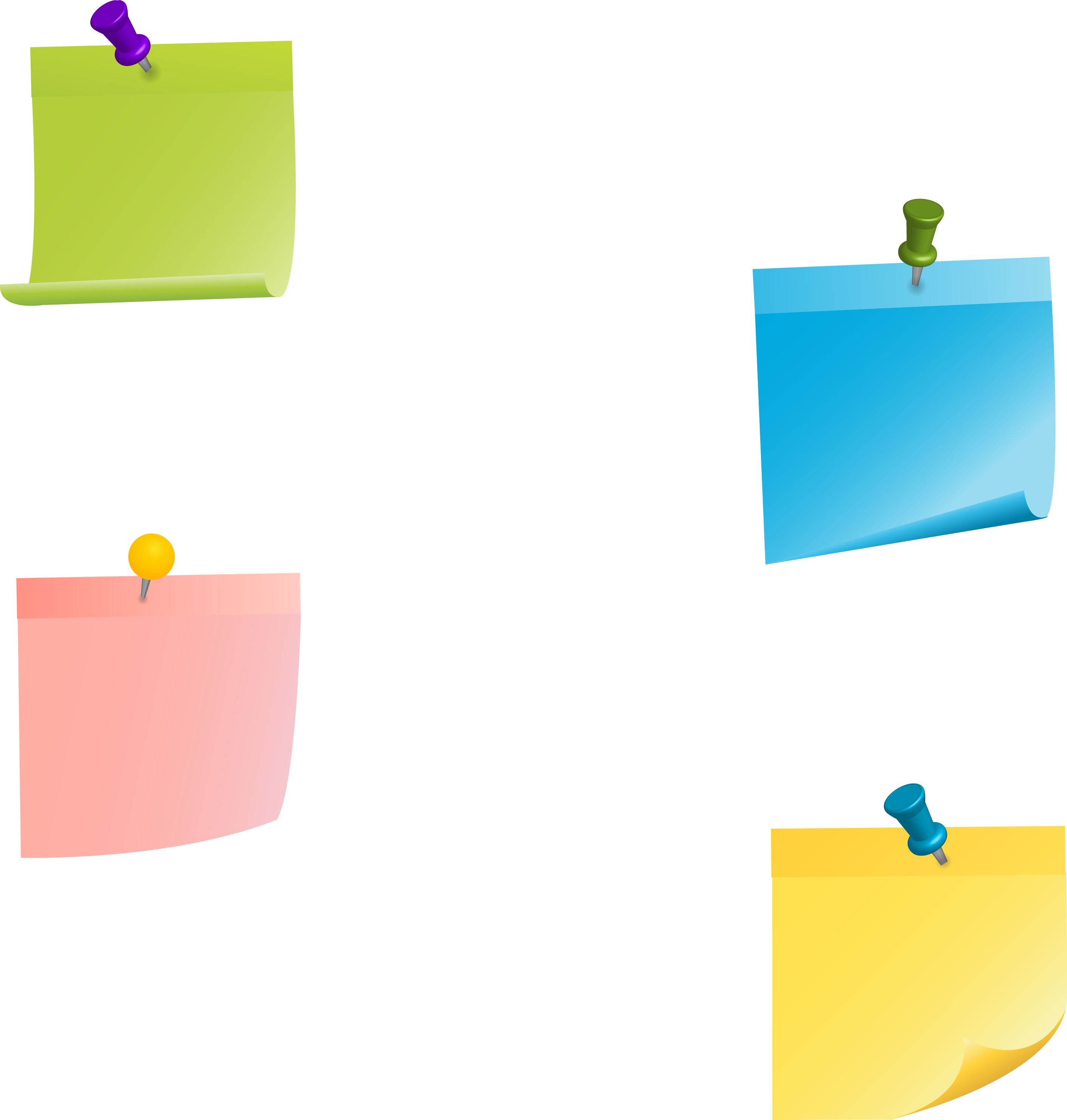 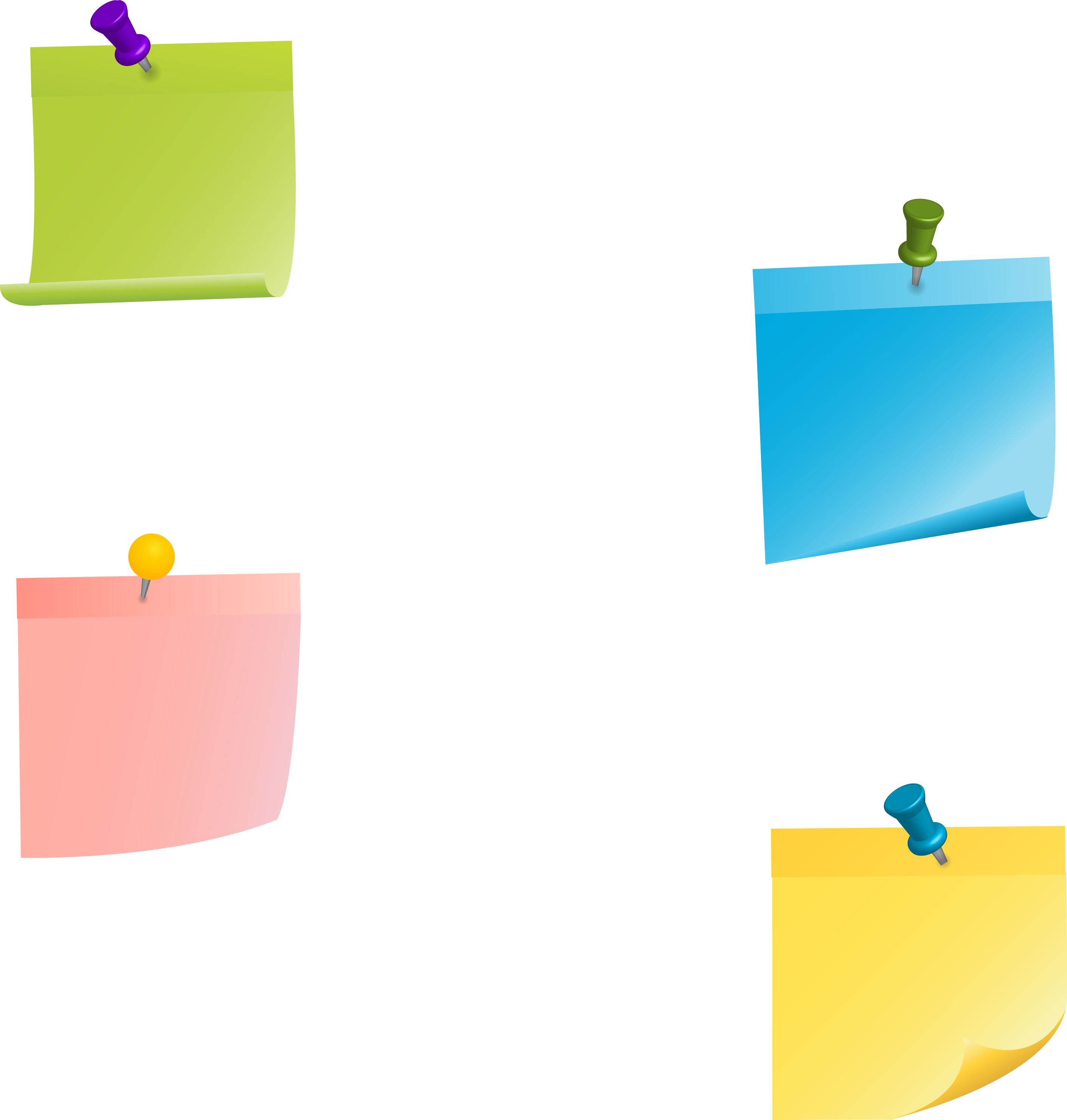 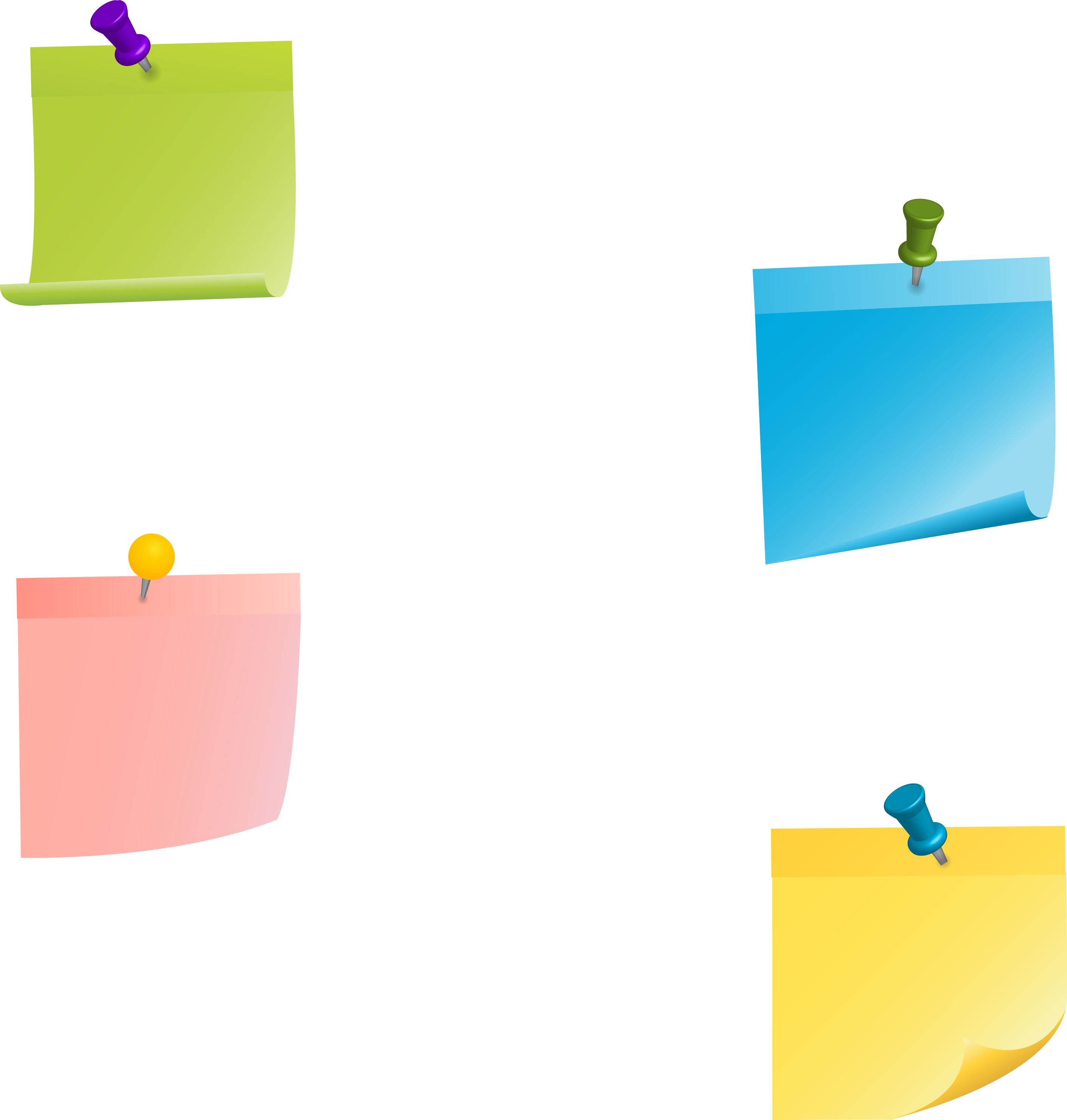 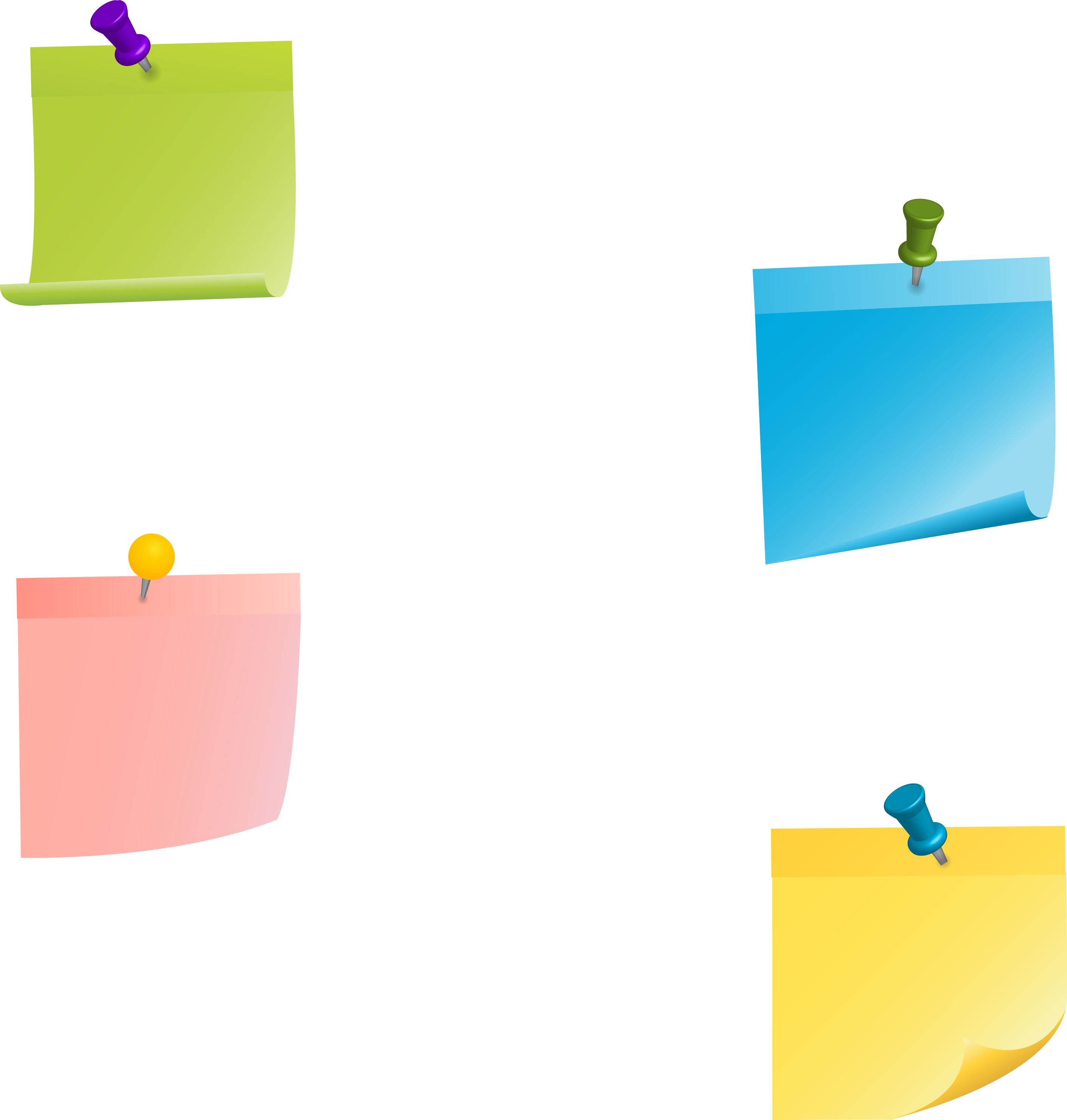 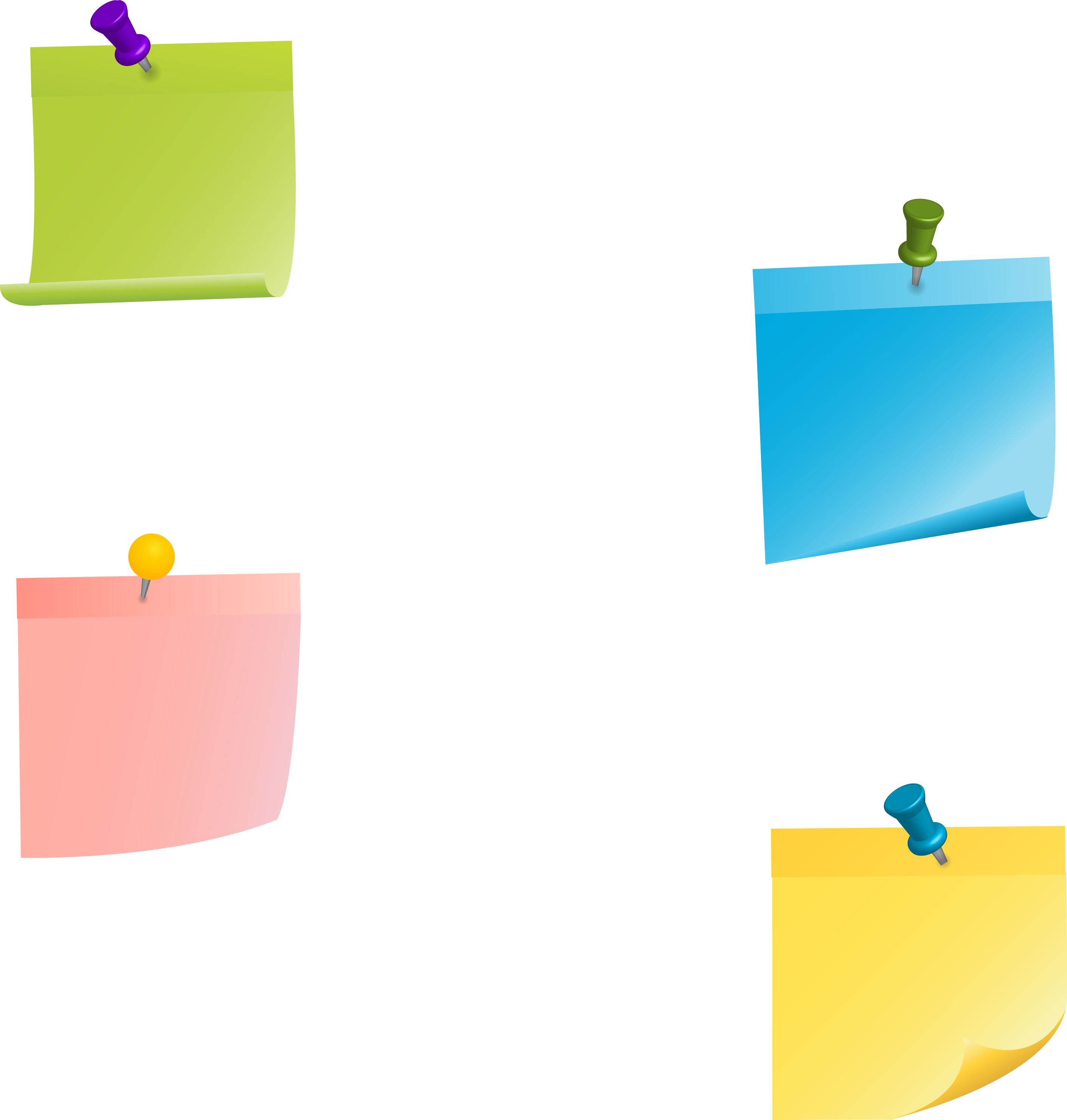 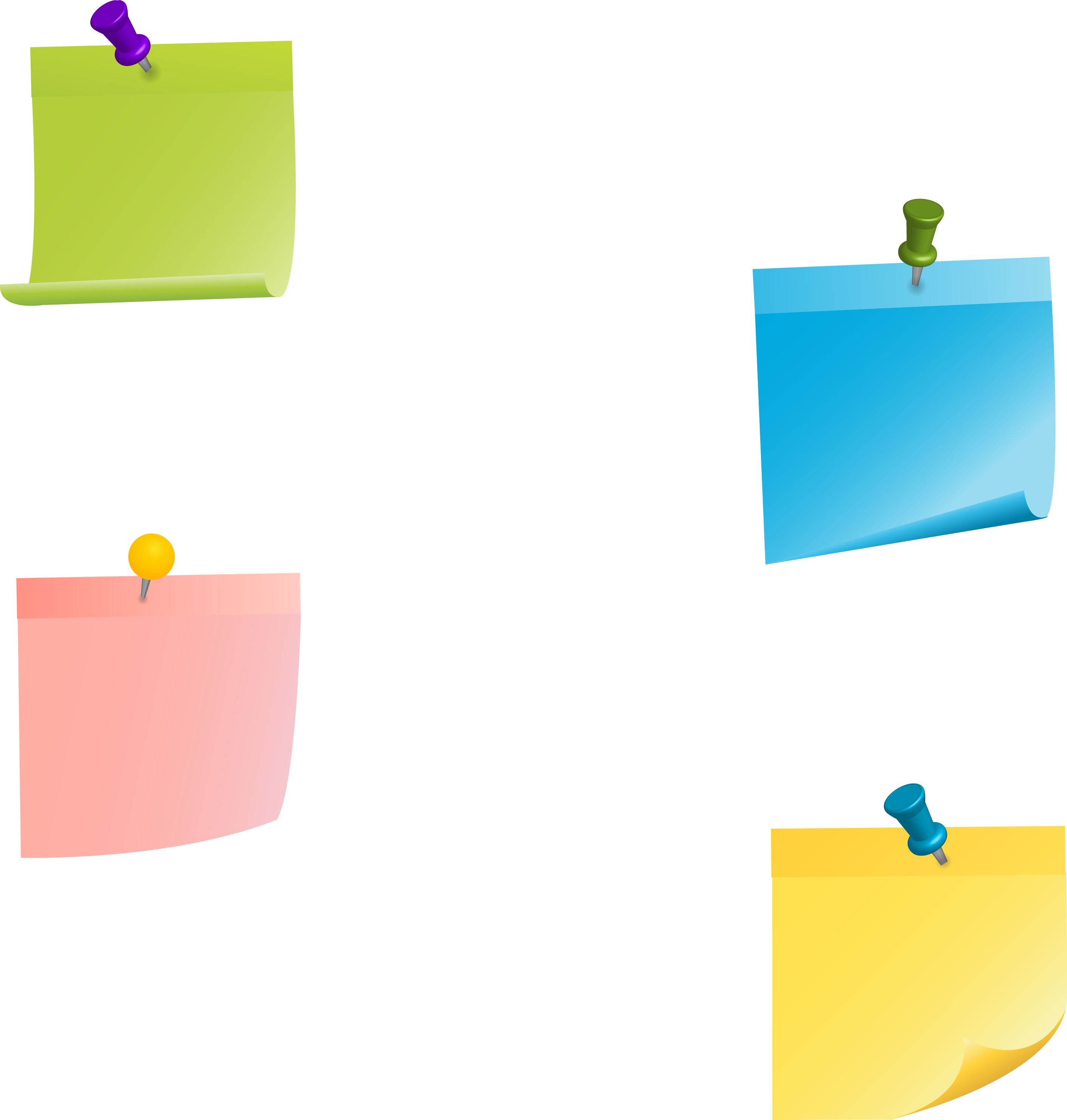 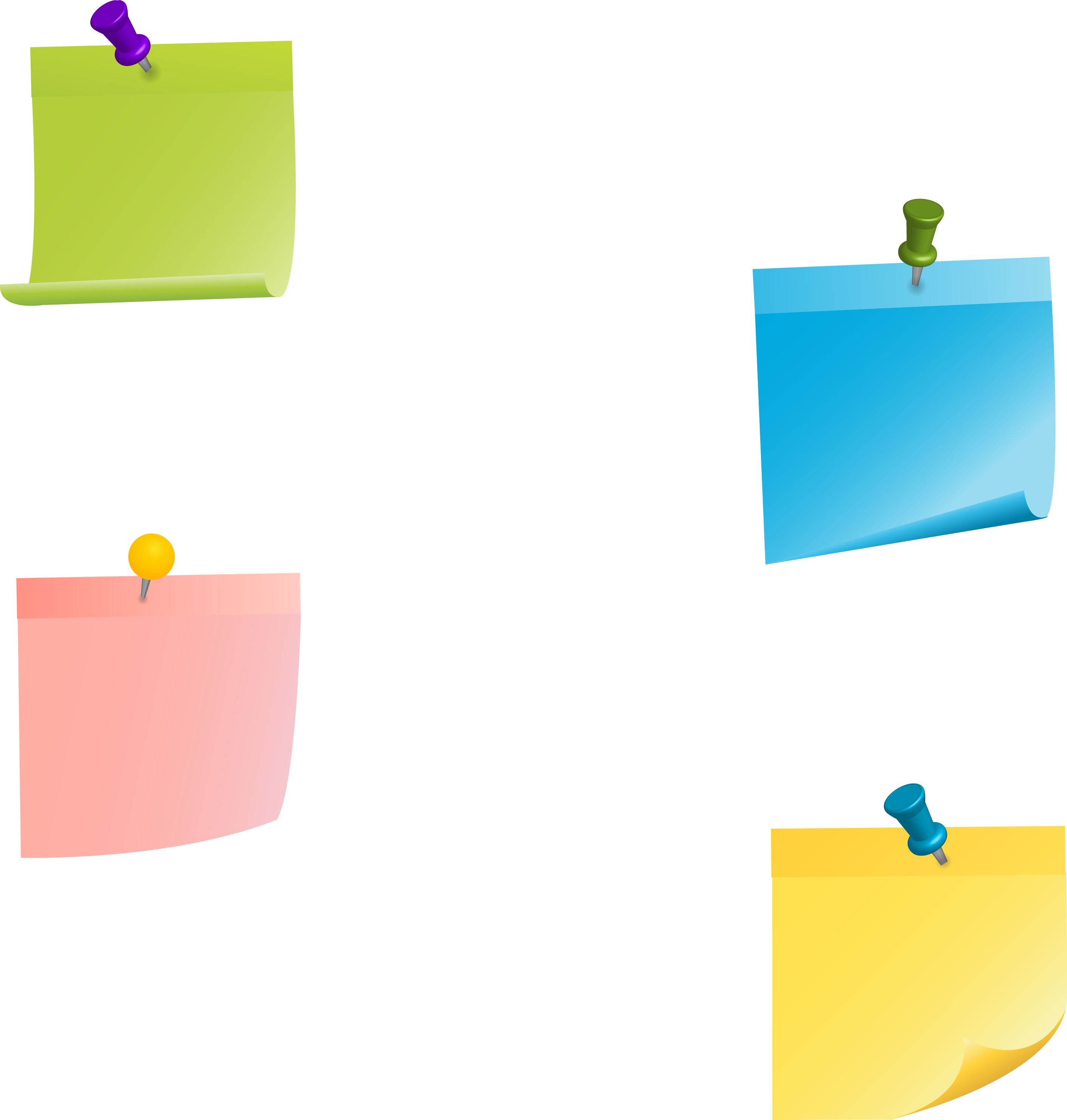 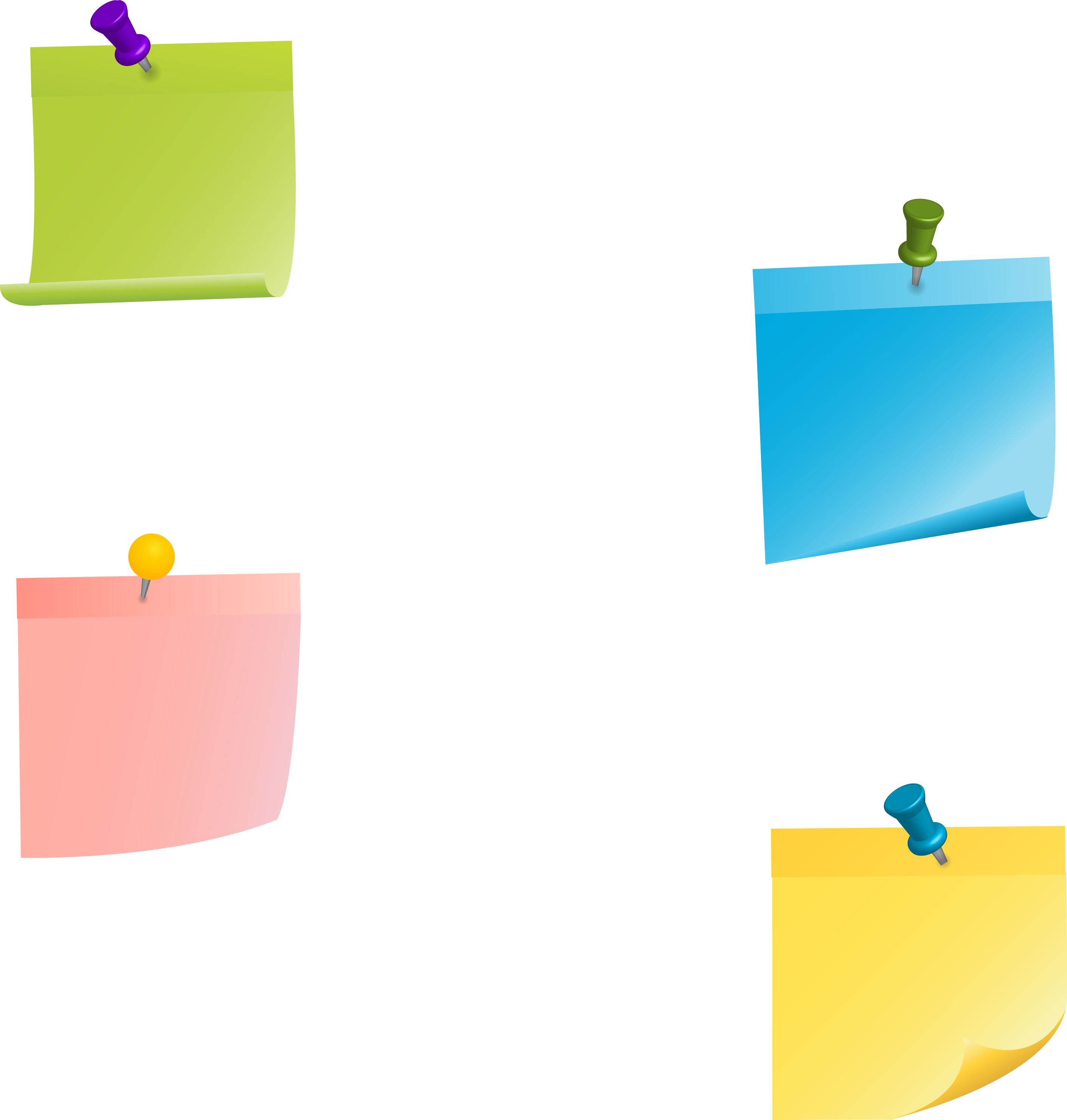 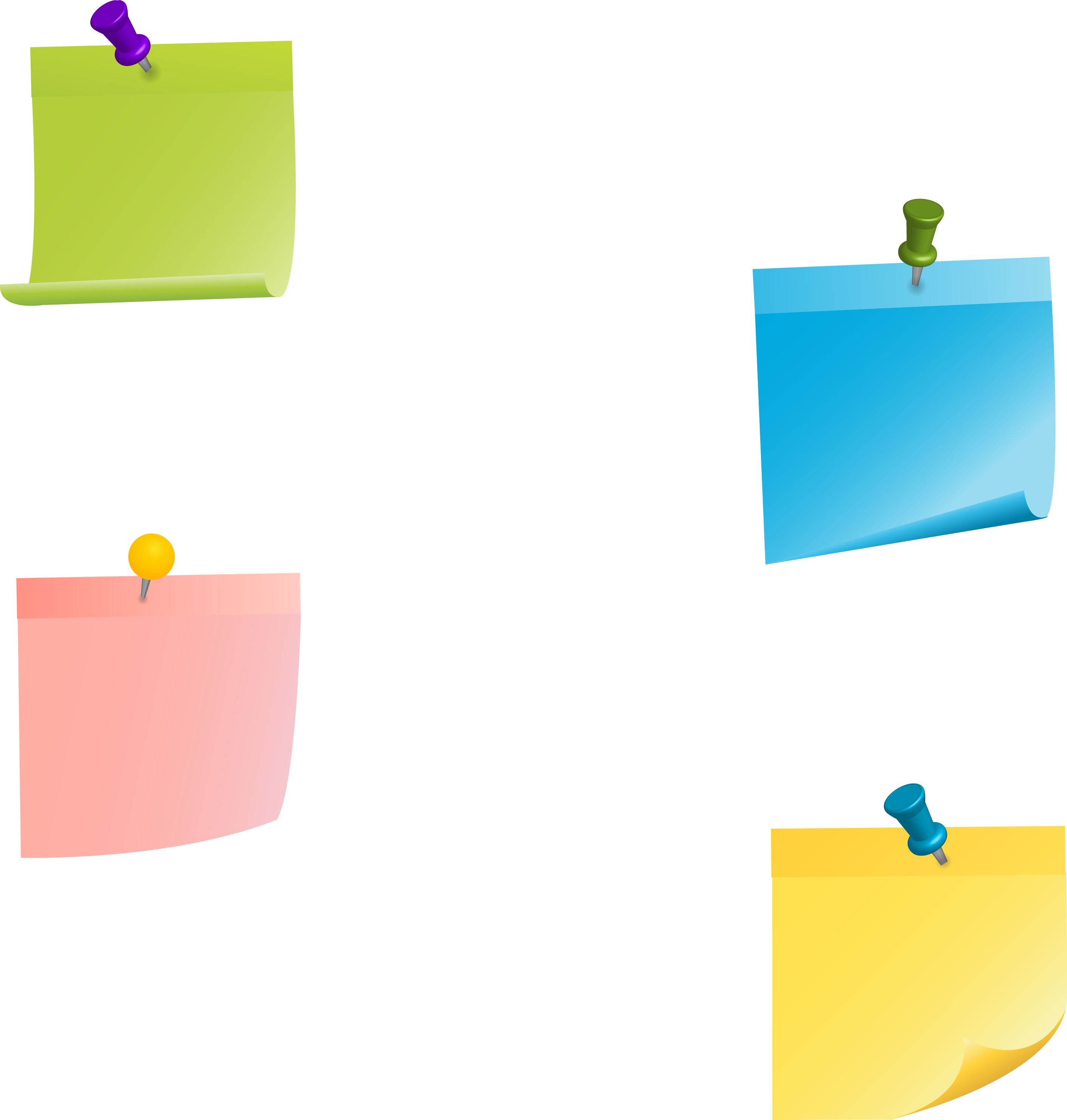 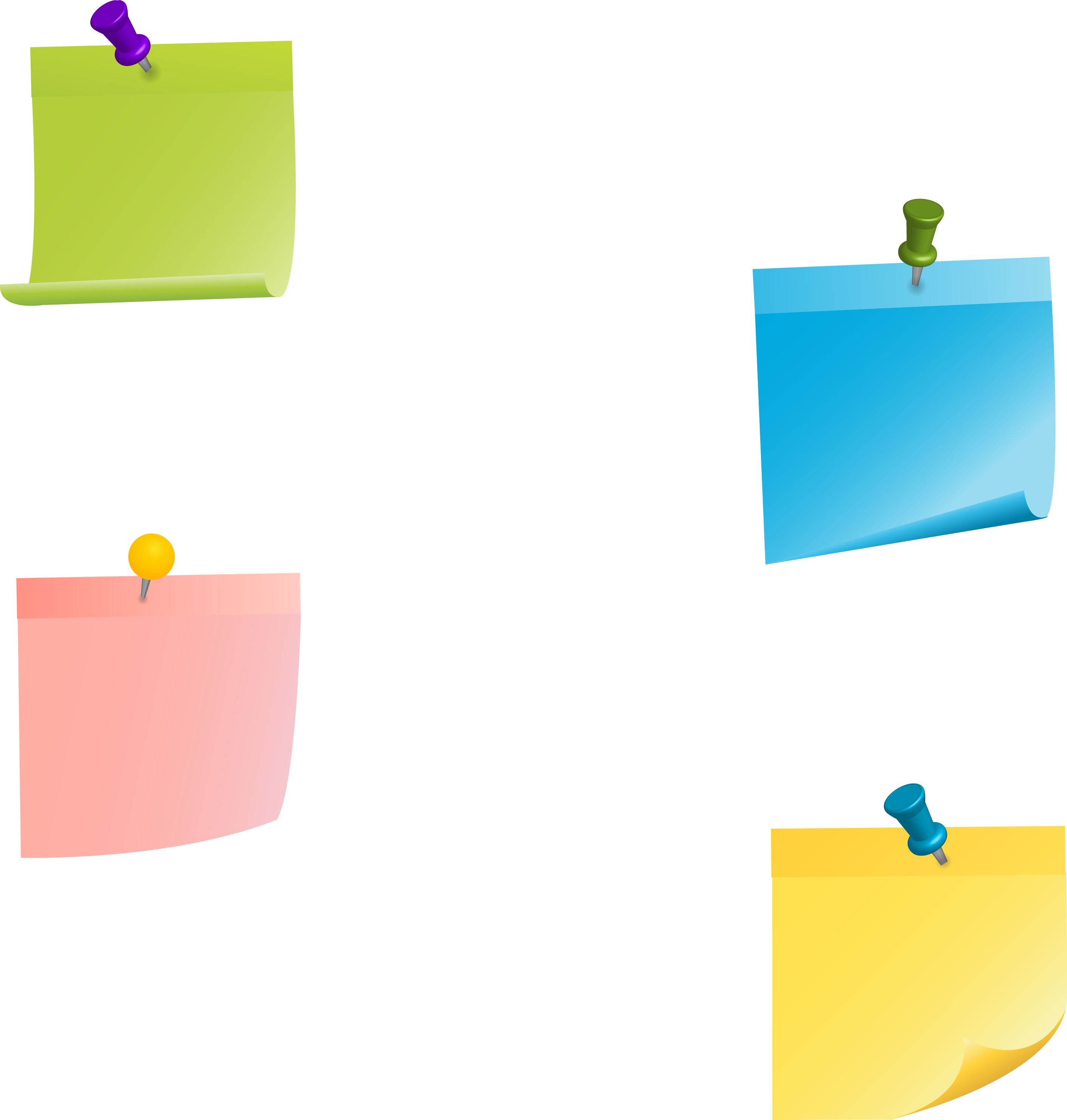 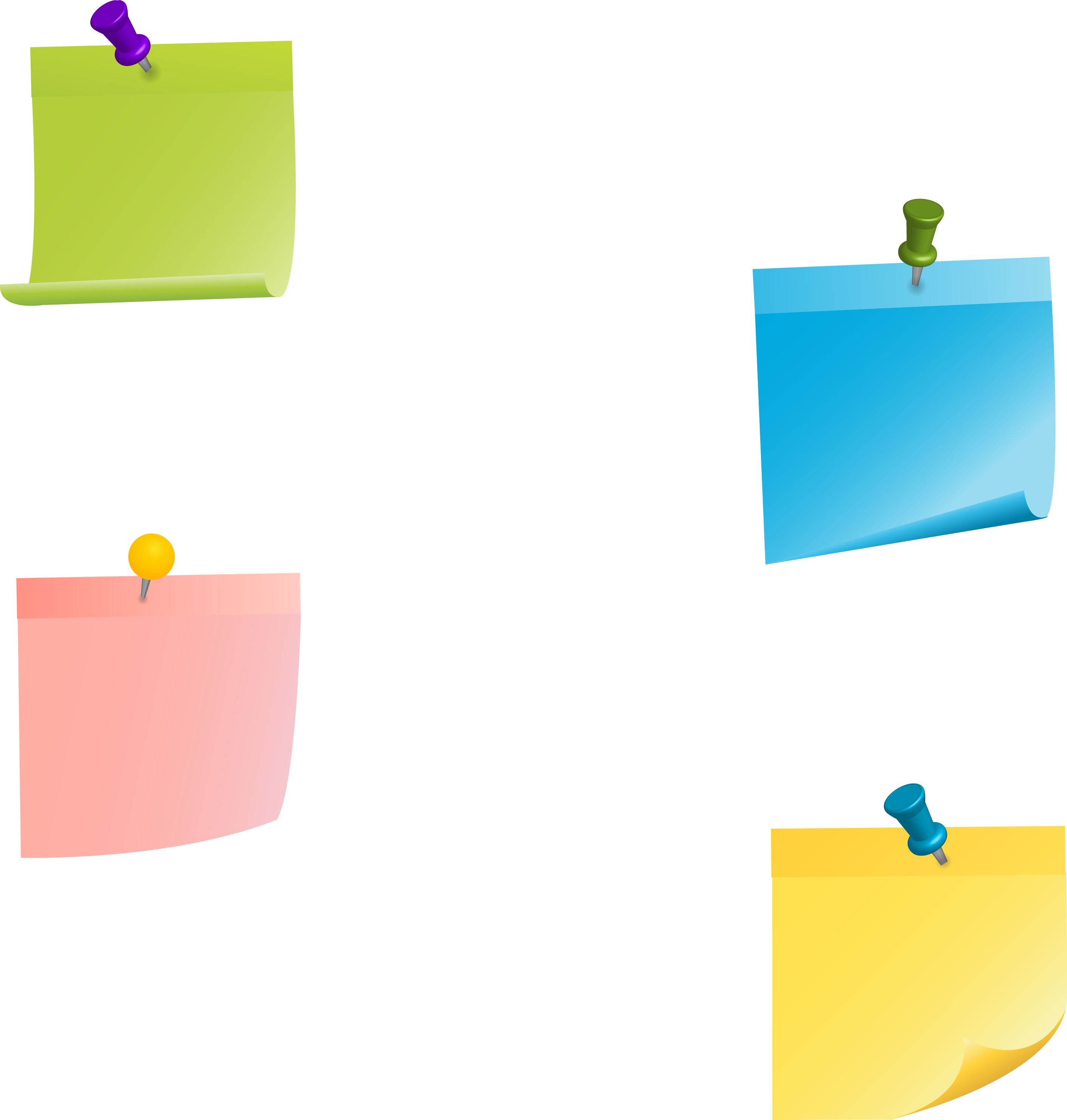 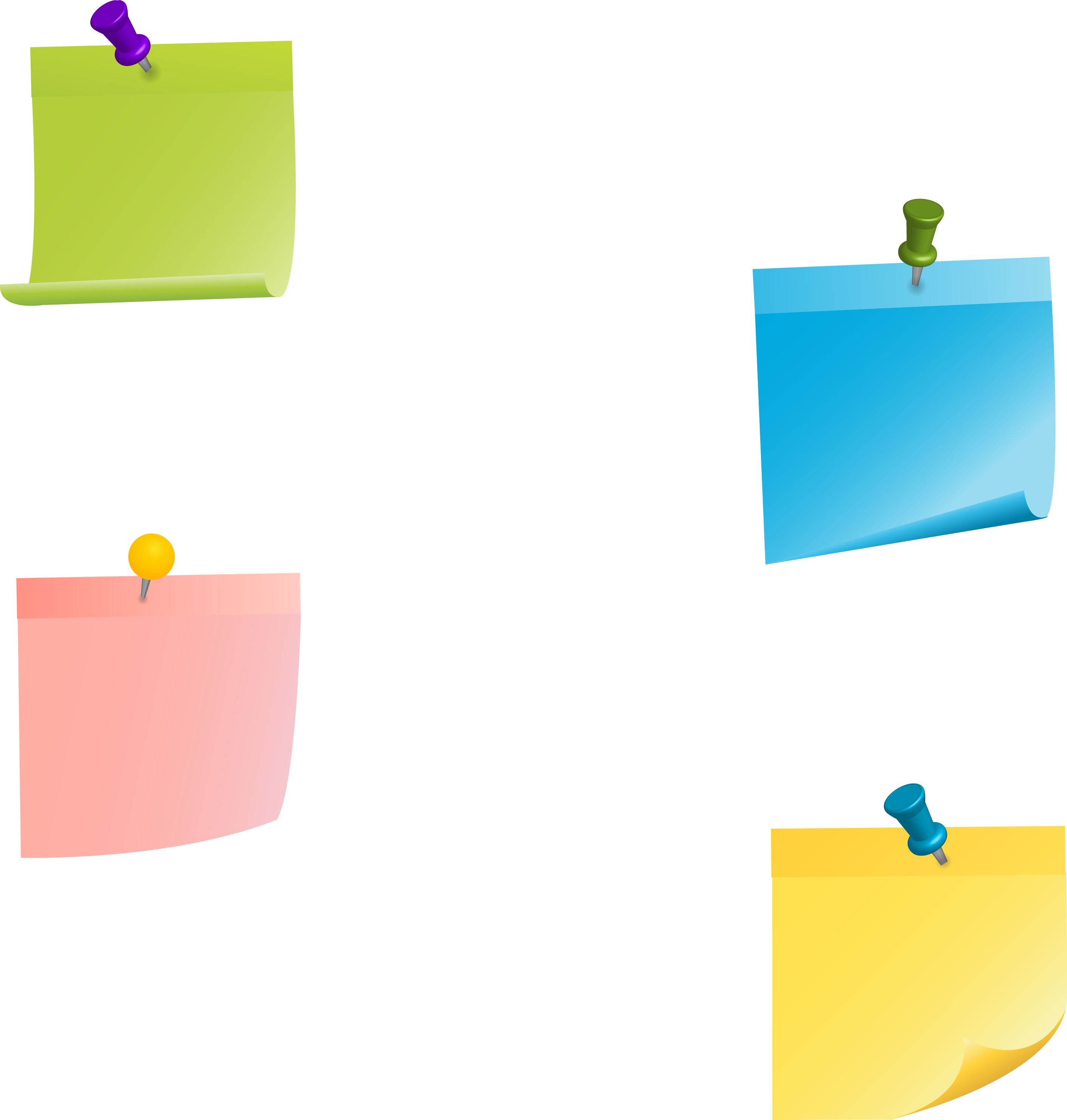 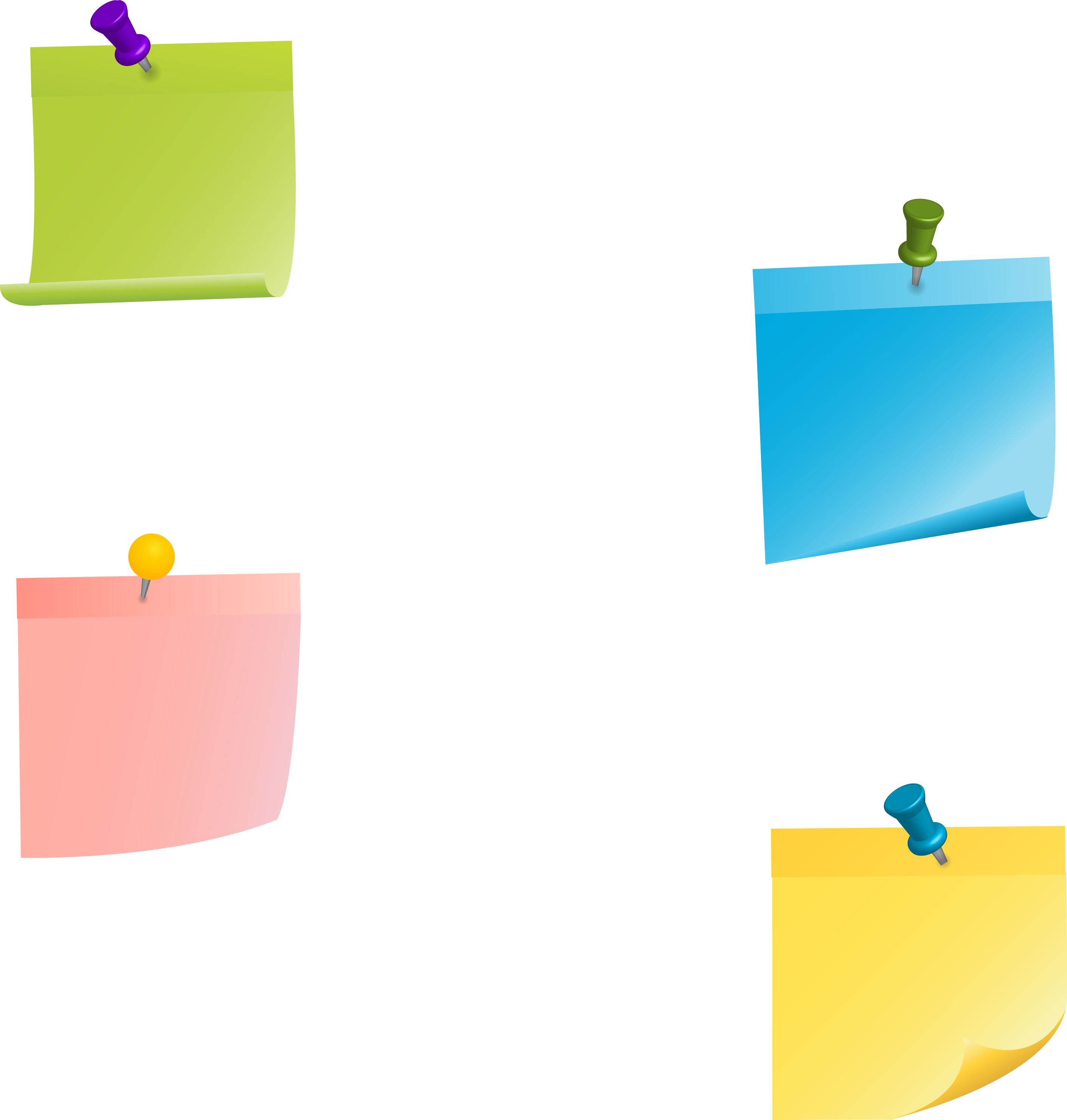 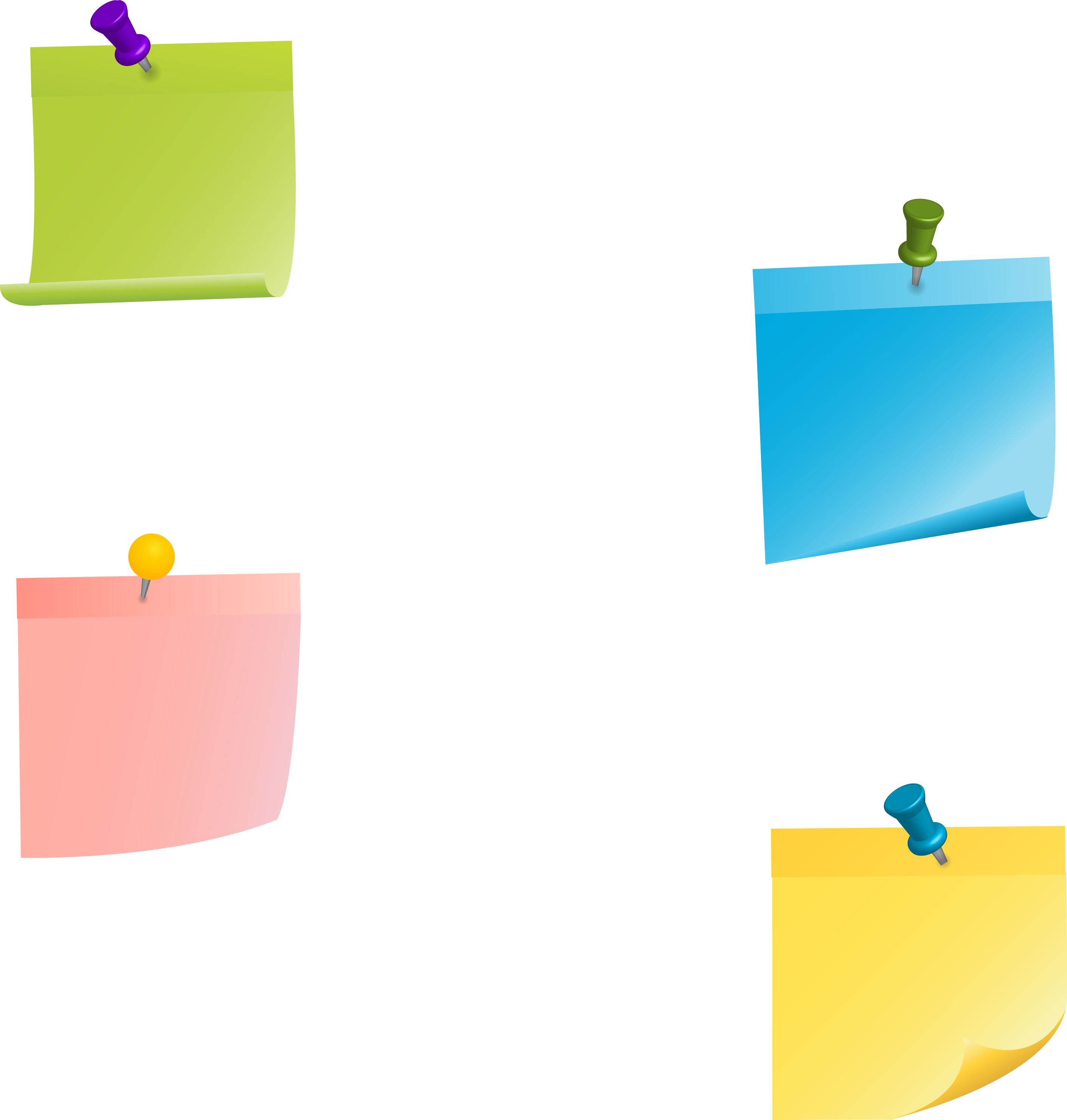 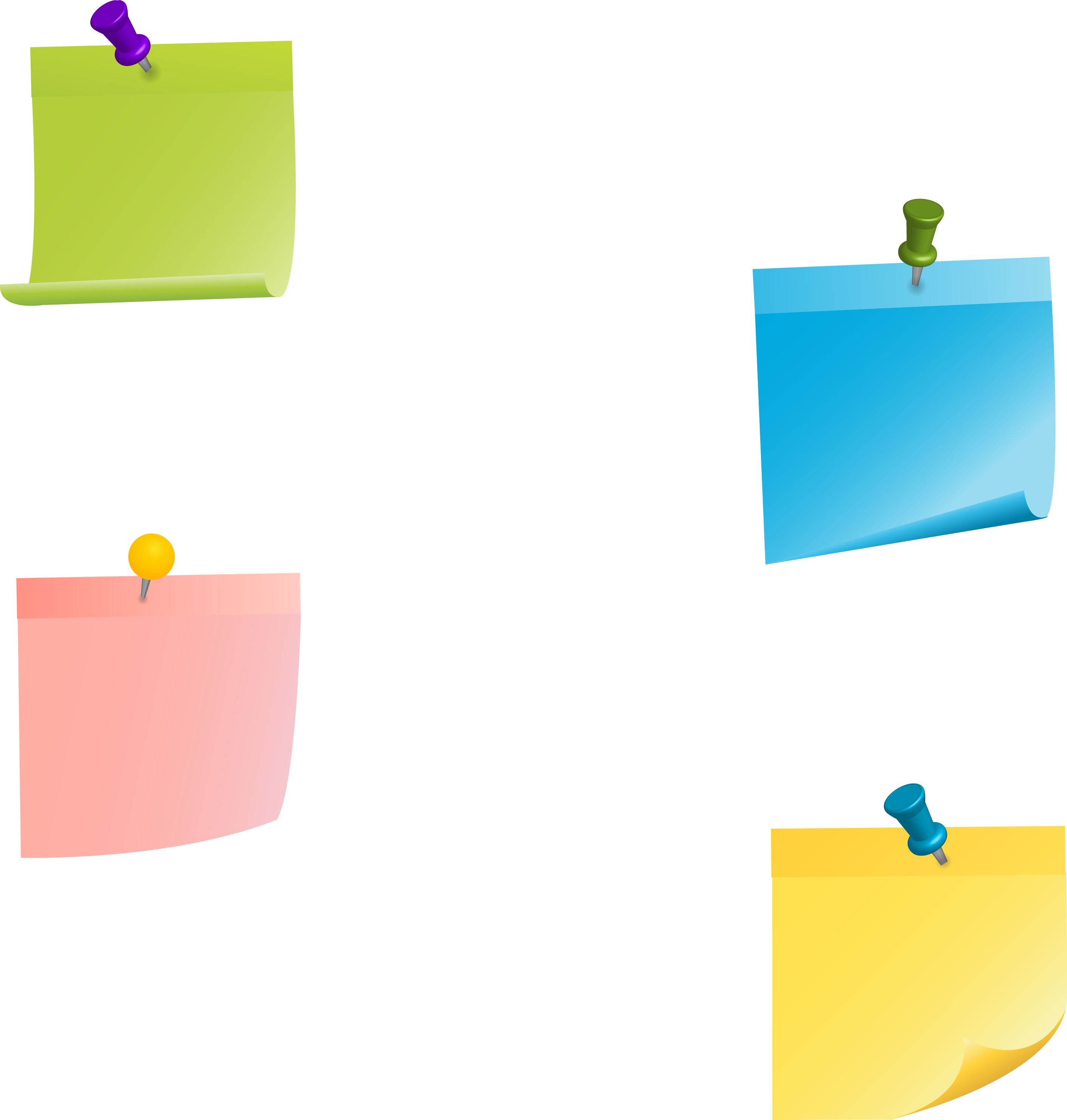 جودي
جنى عبد الله
جود
العنود
بشرى
اناس
بشرى
بشرى
أثير
جنى حازم
جنى
سارة
لينا الاحمدي
ليان
ريم
وعد
جوري
سارا
لين
سليمة
لينا الكحيلي
سندس
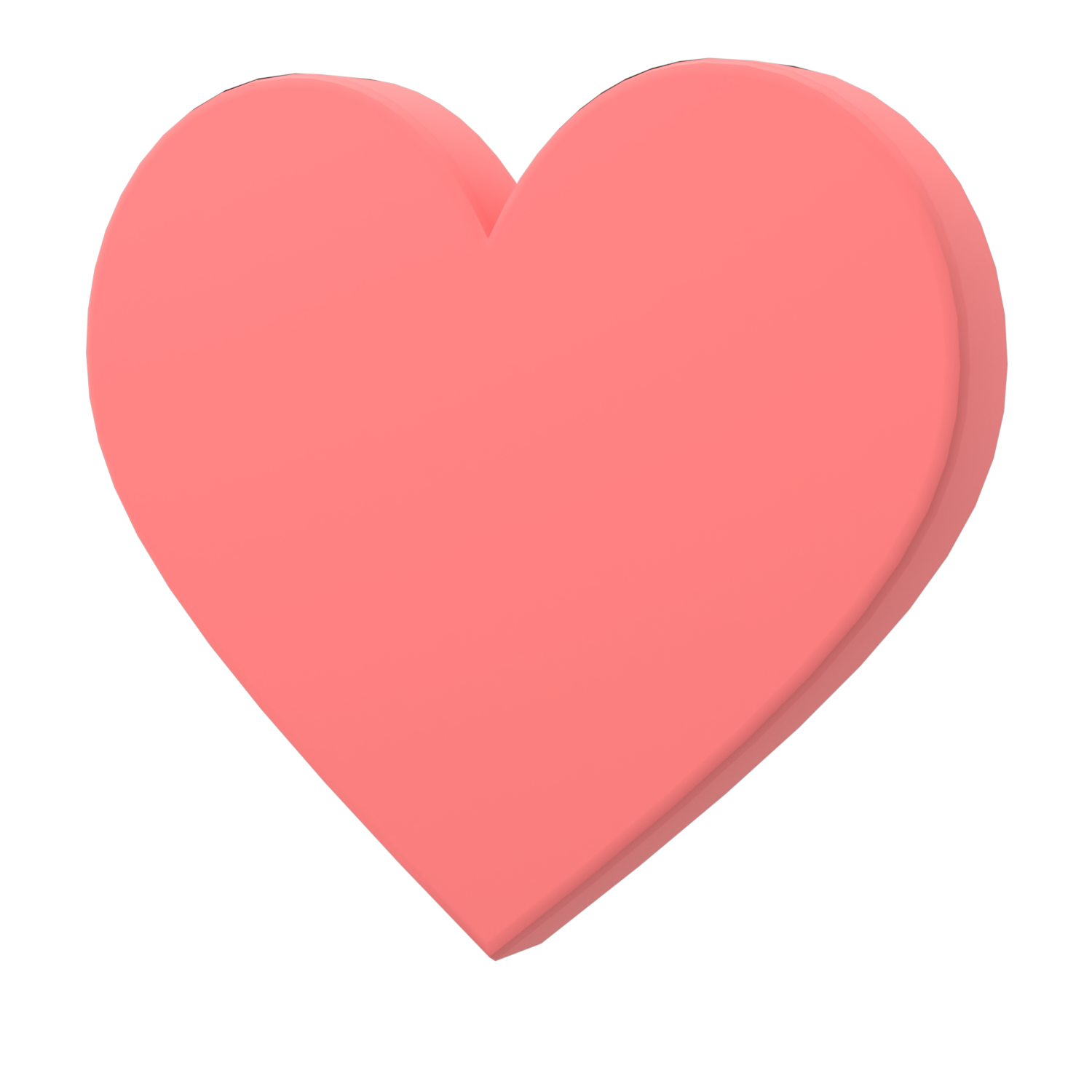 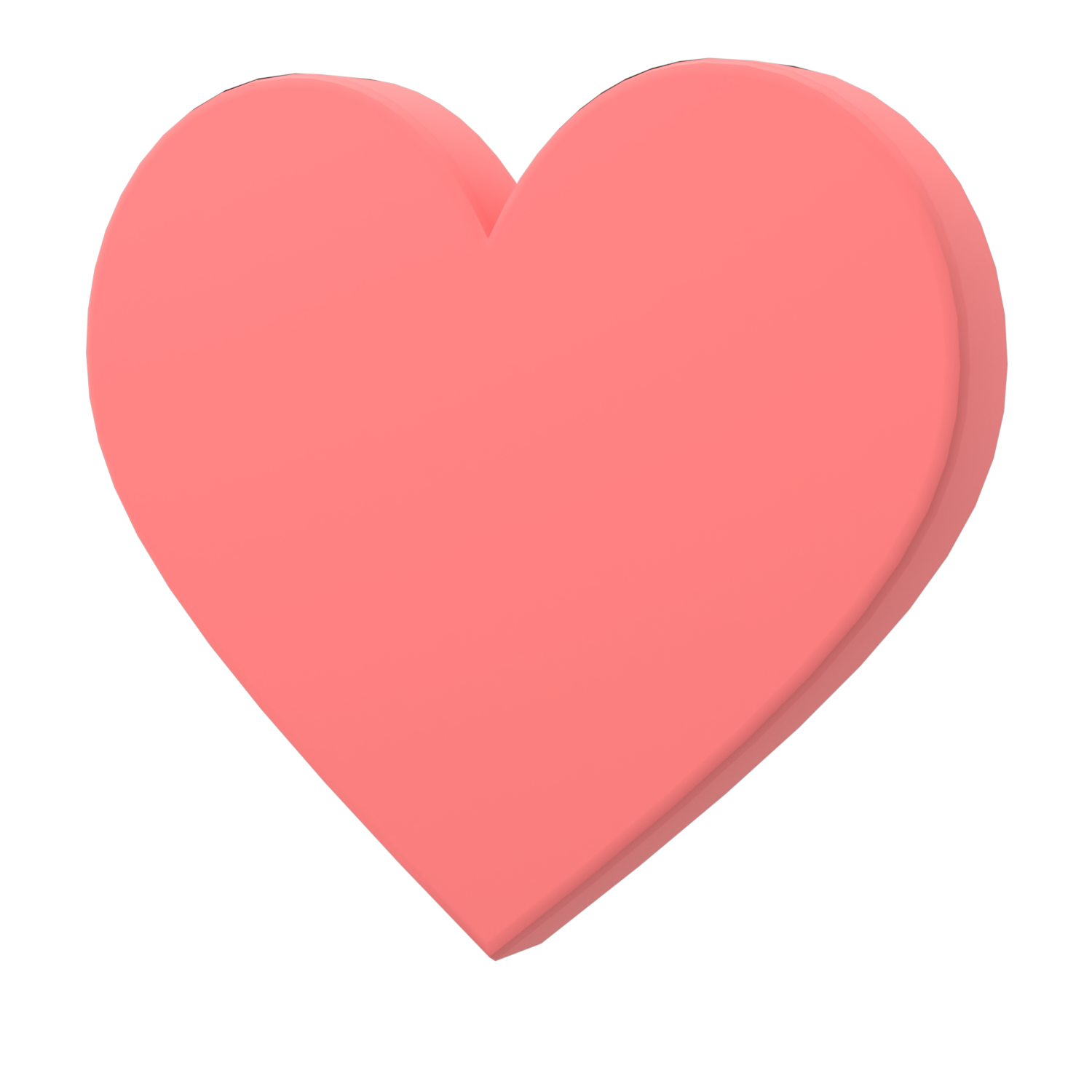 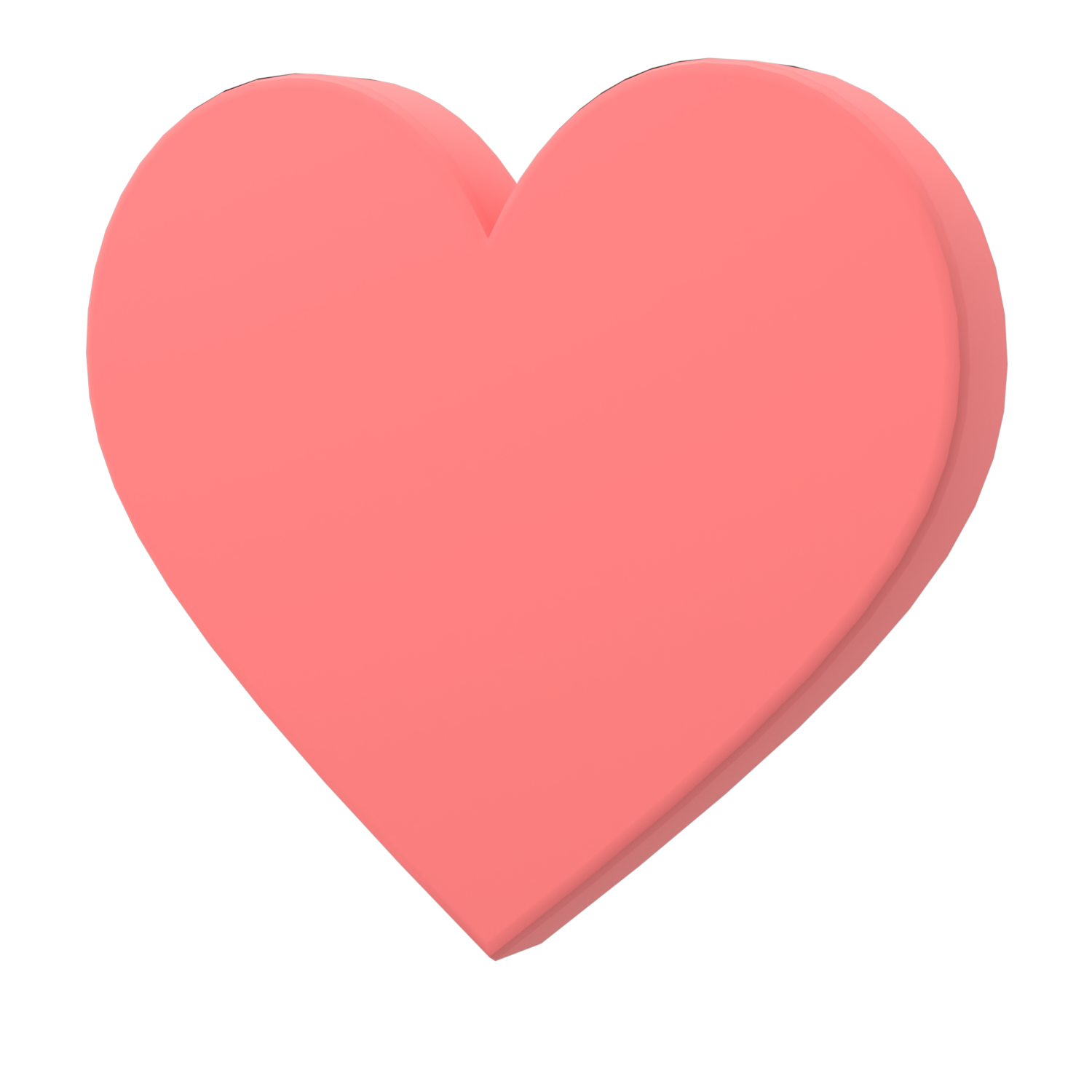 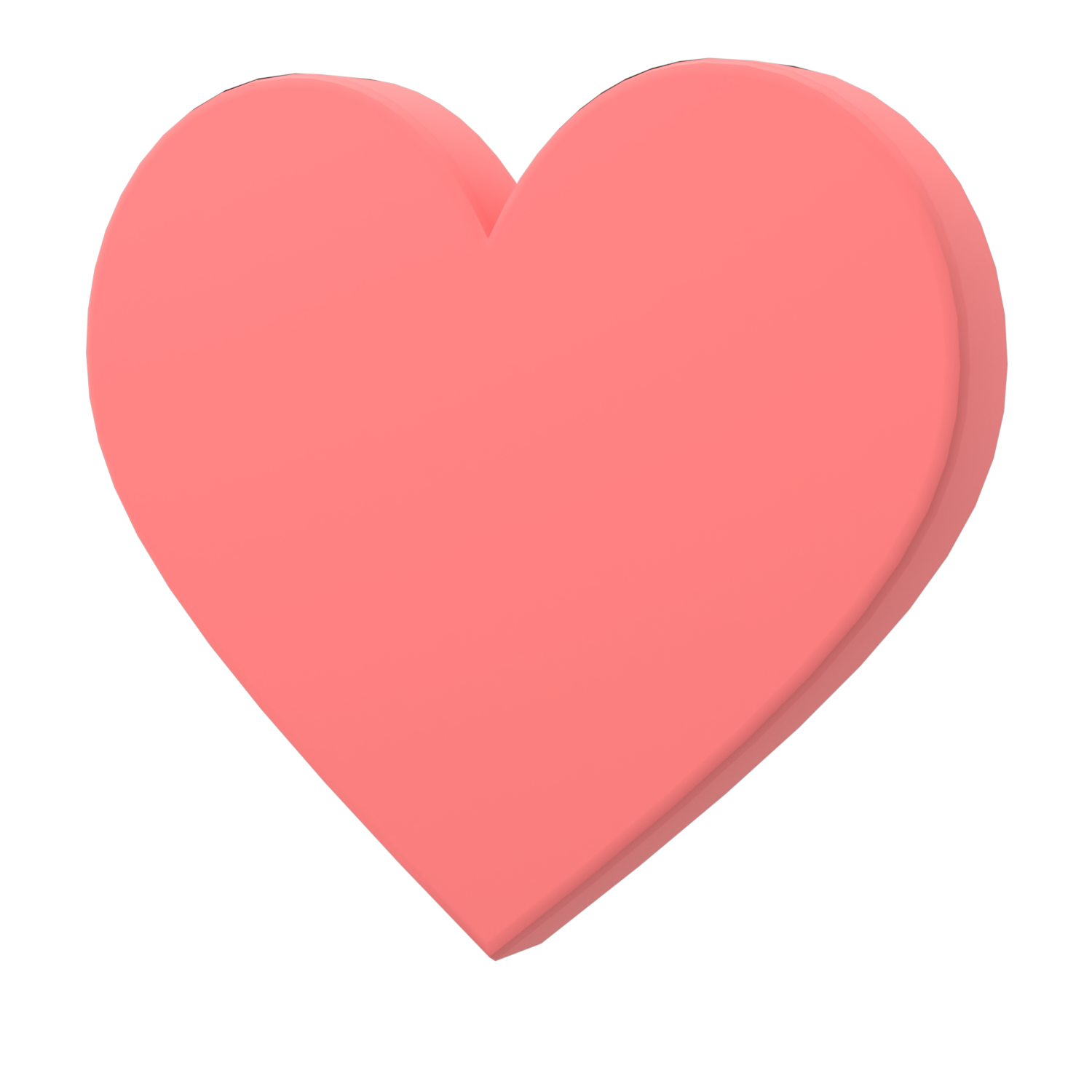 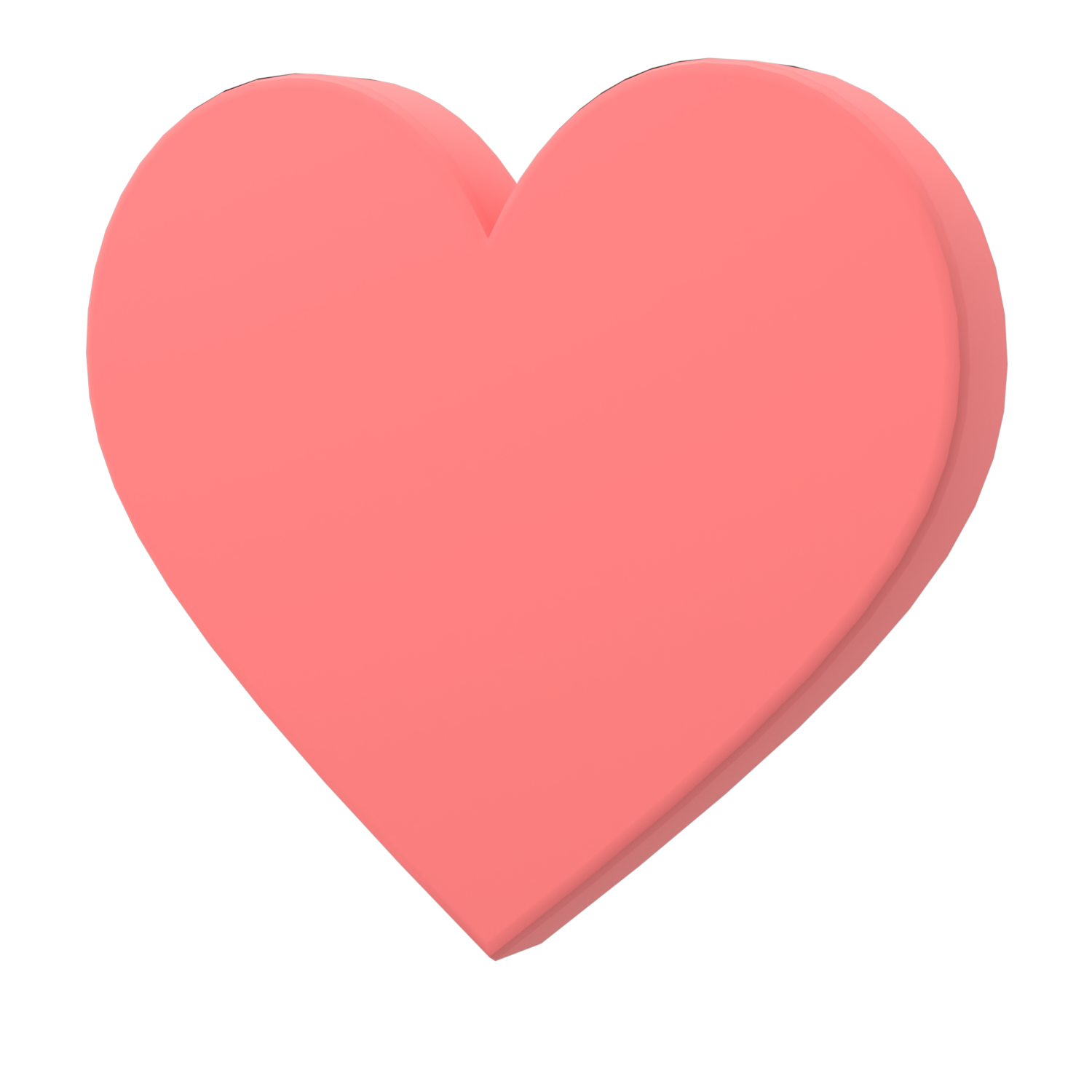 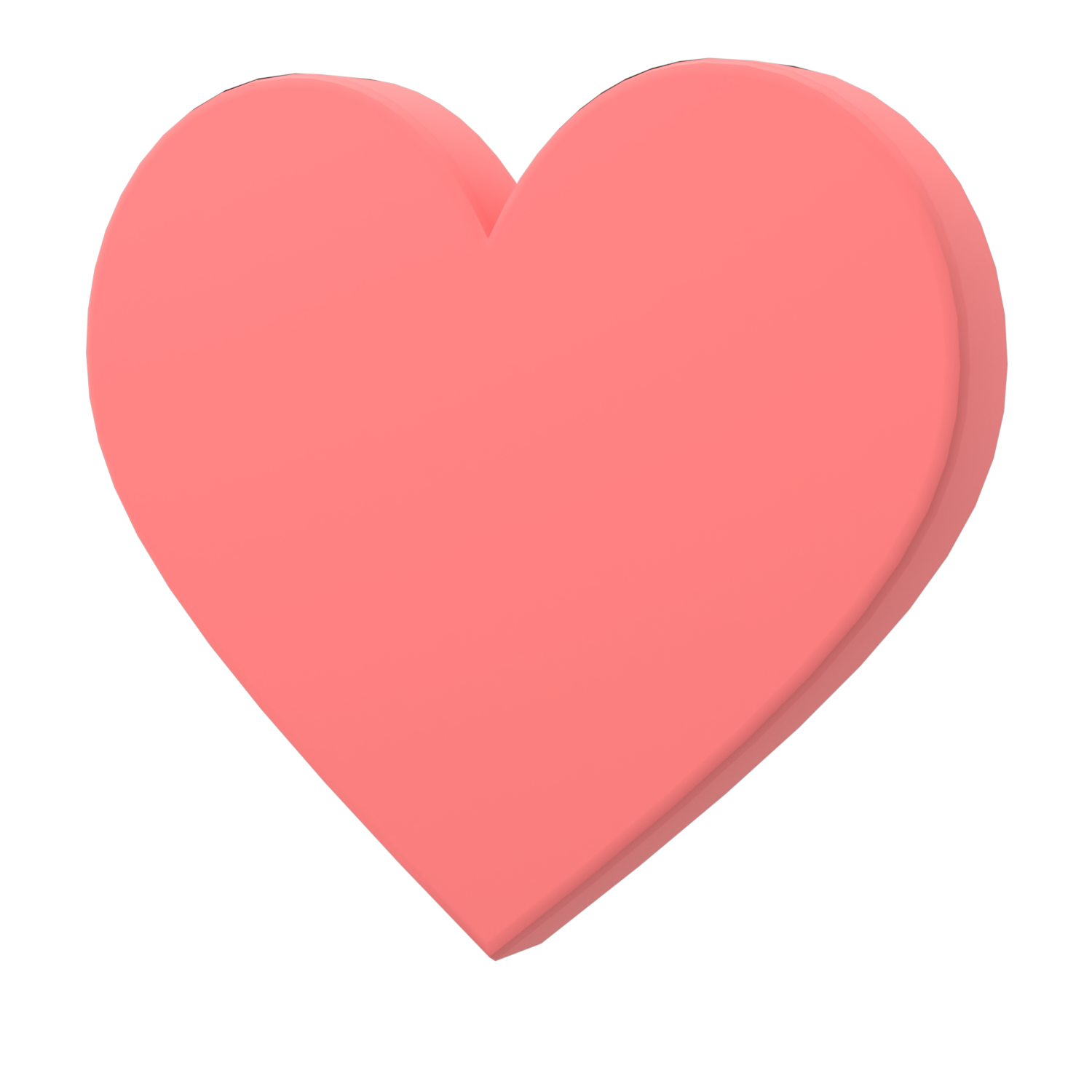 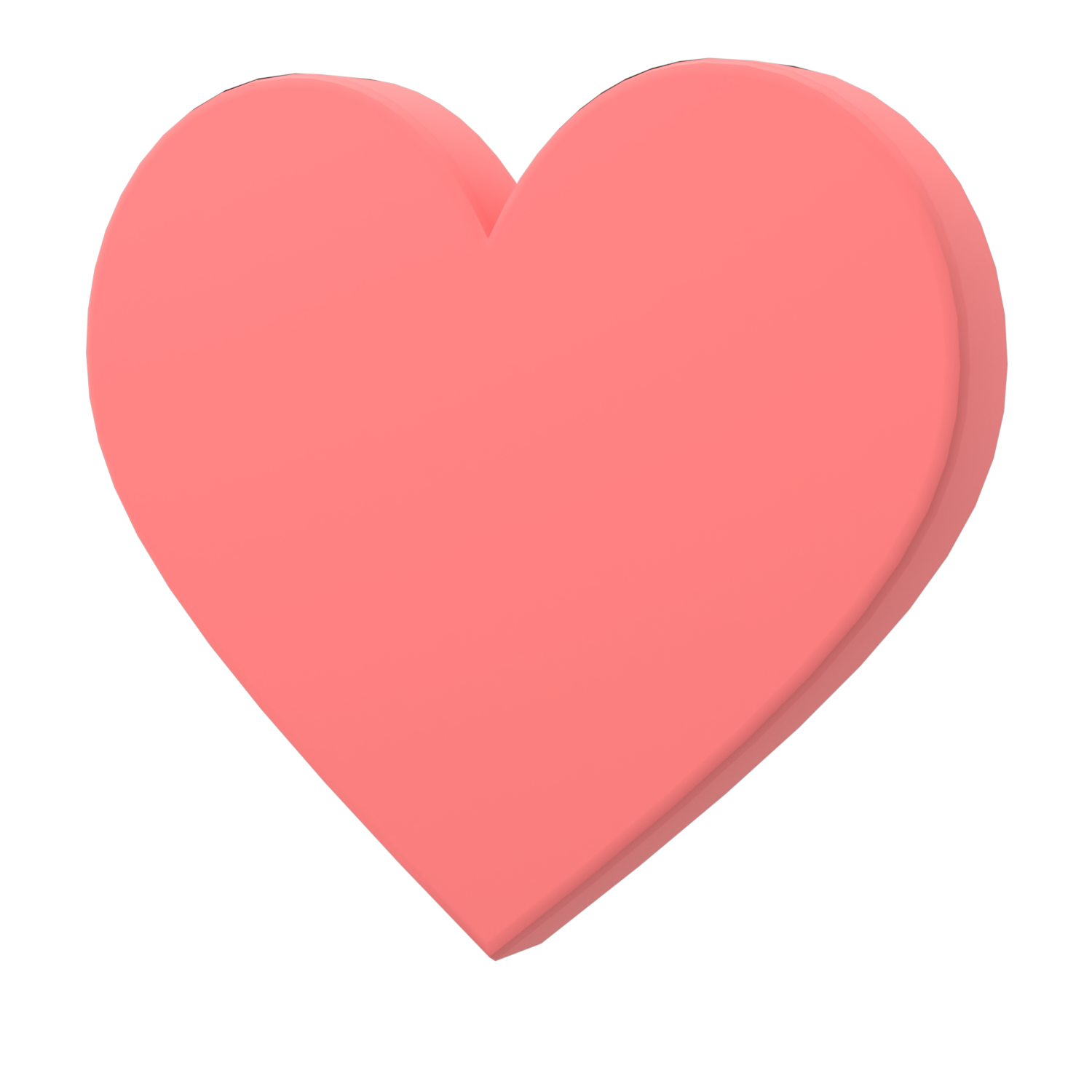 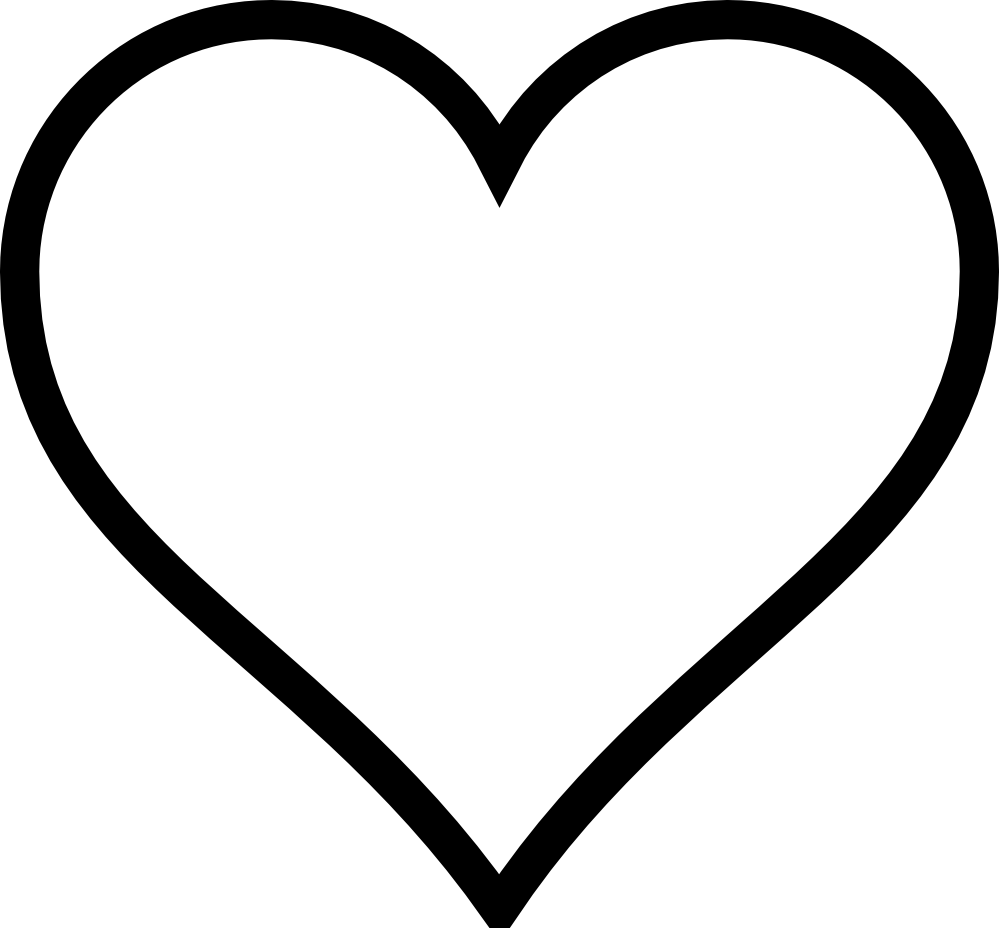 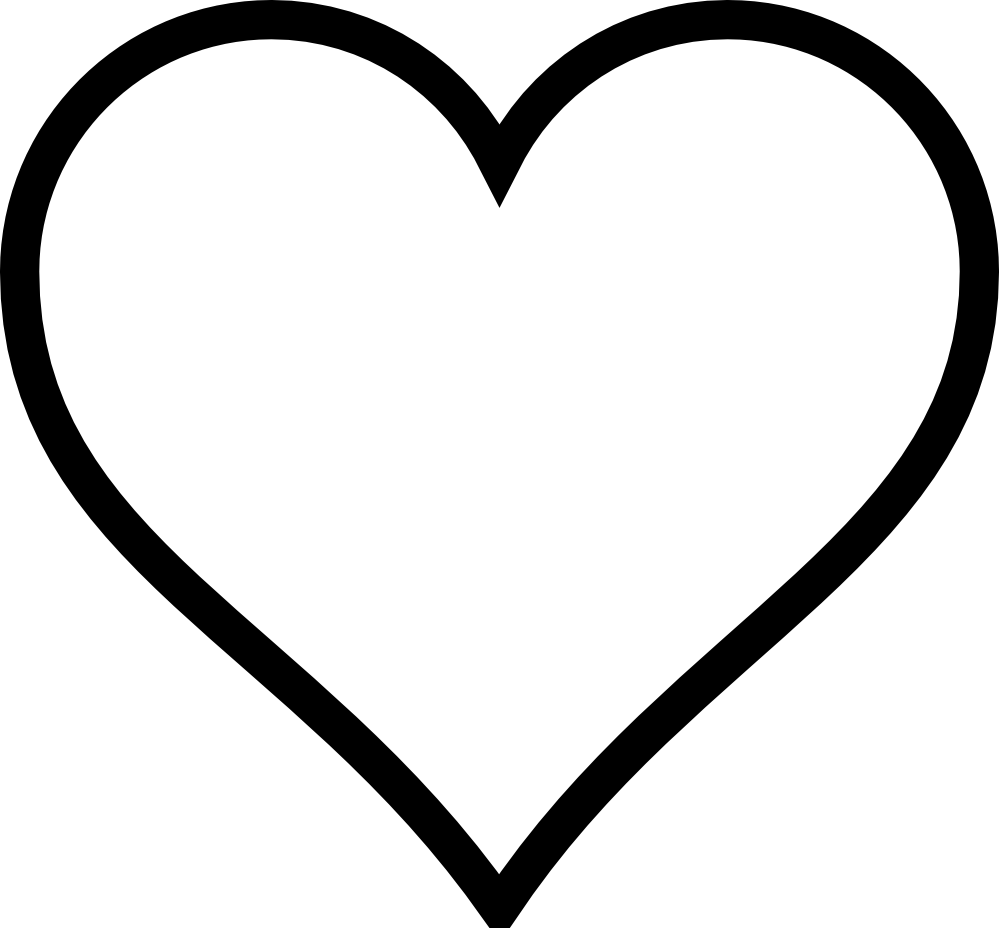 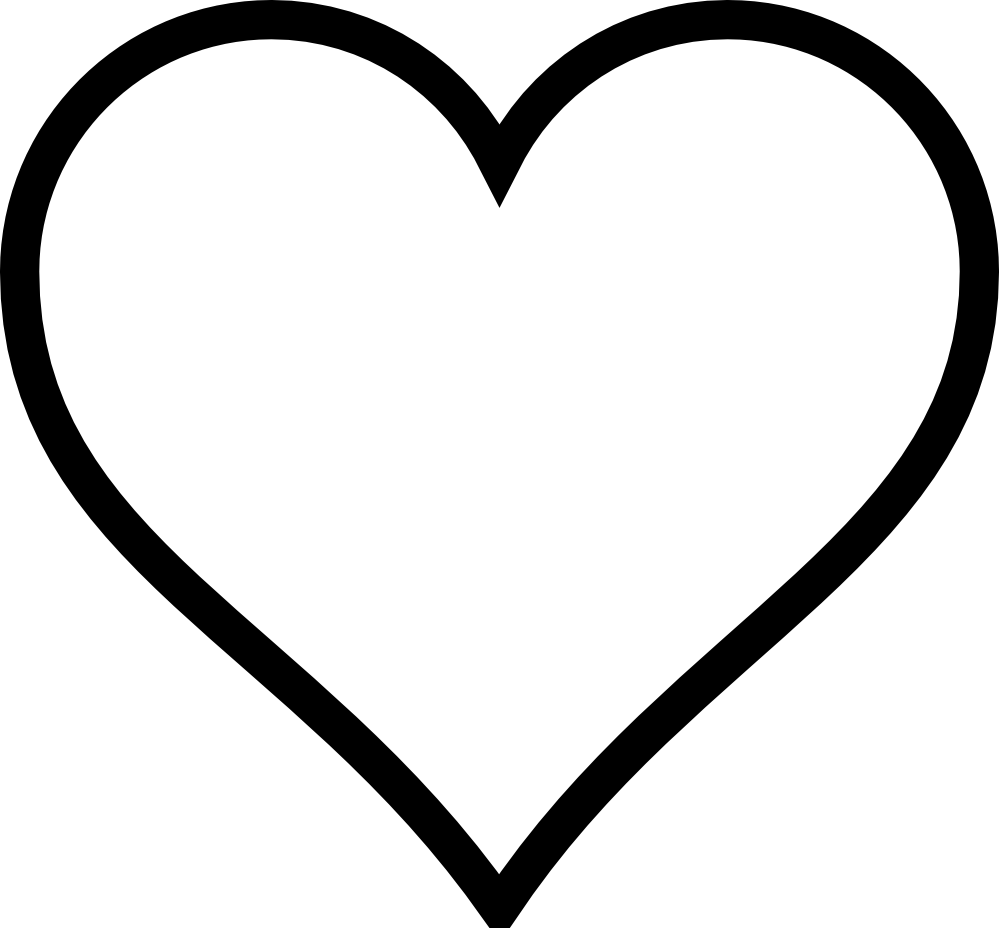 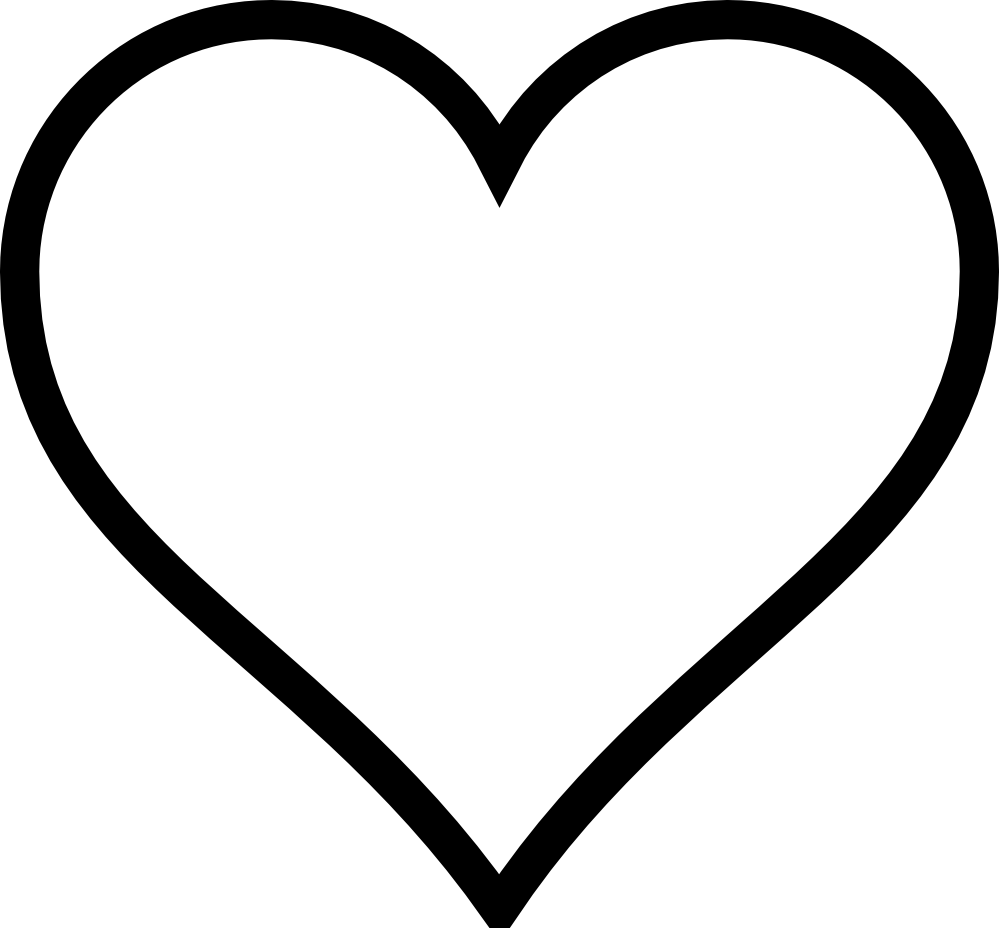 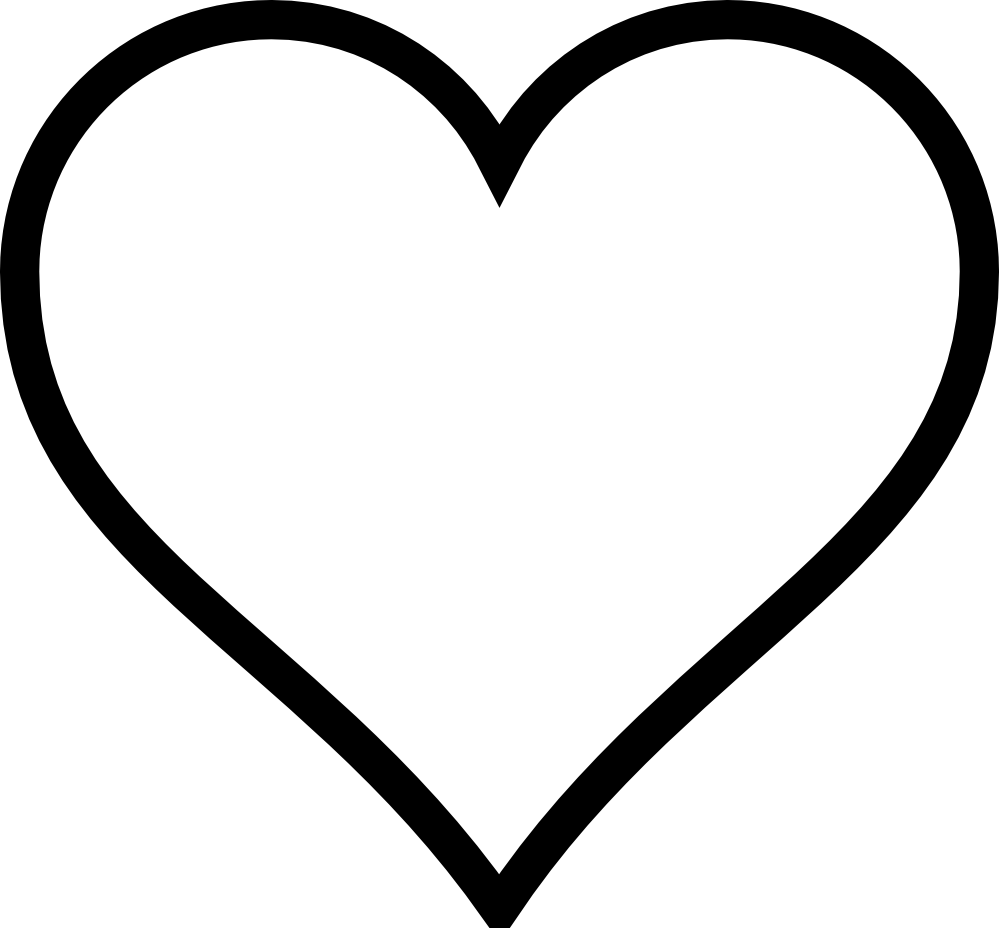 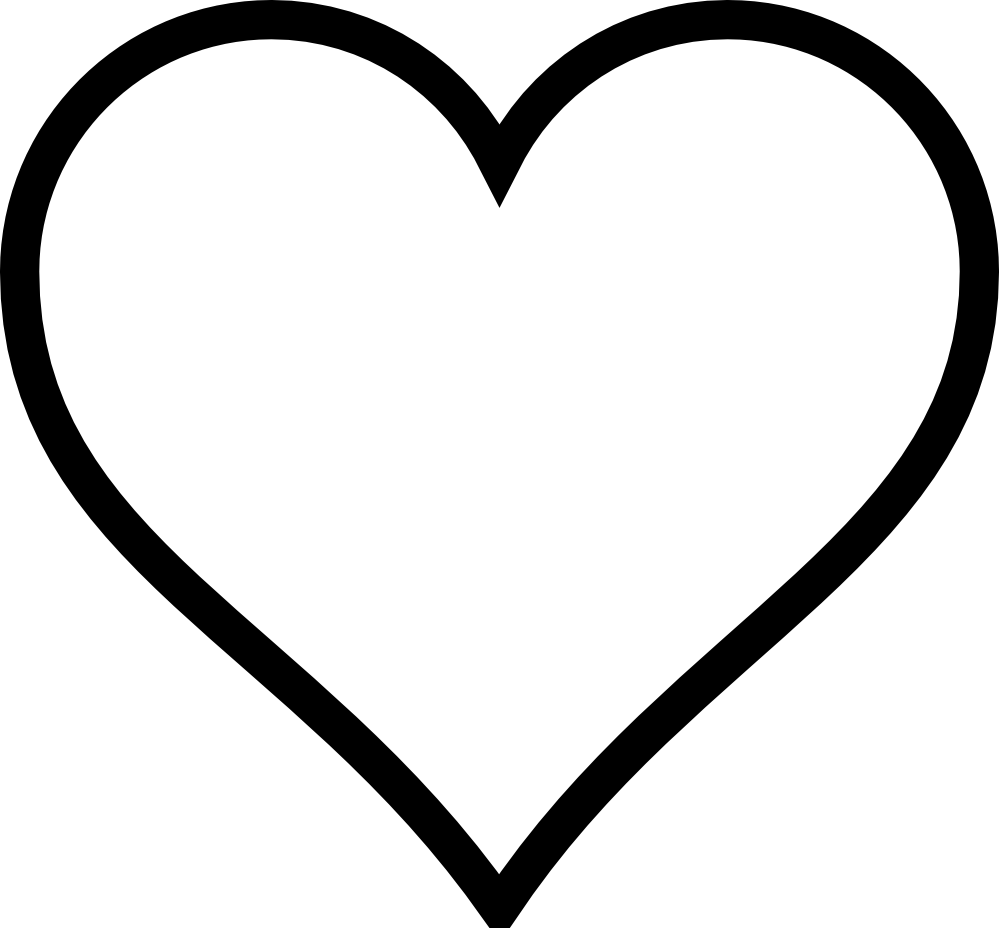 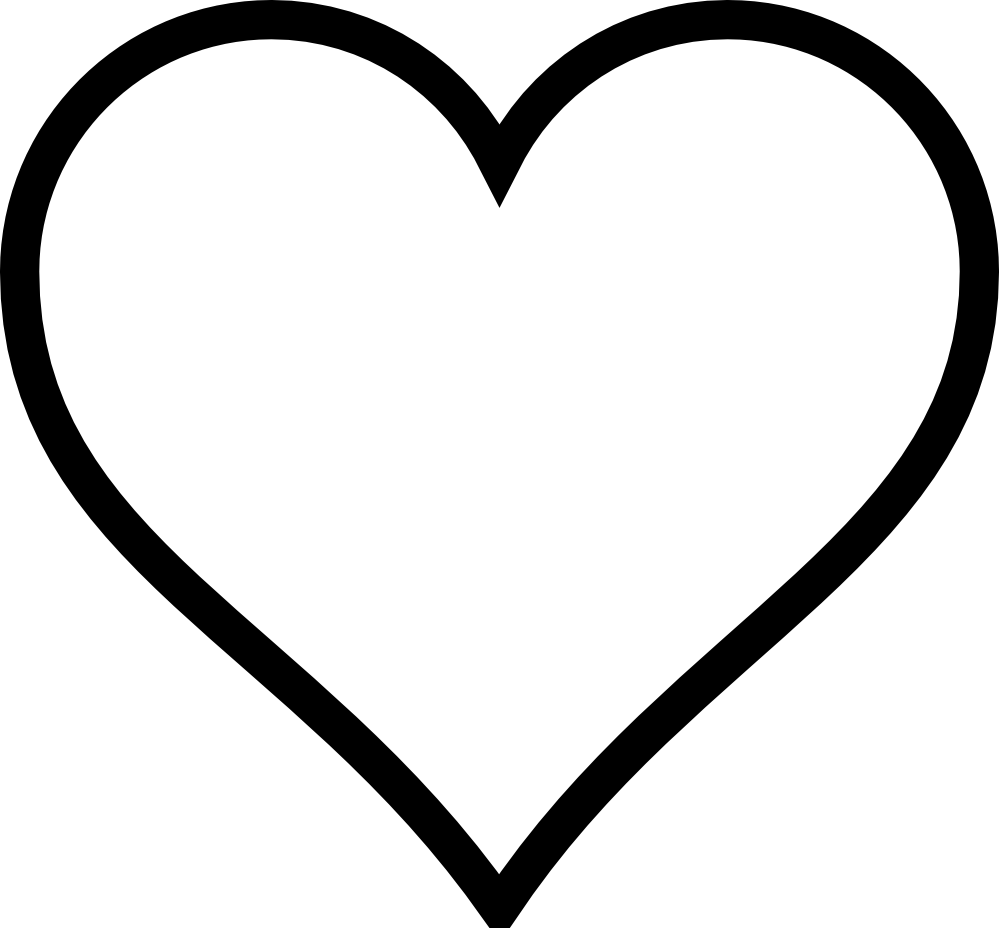 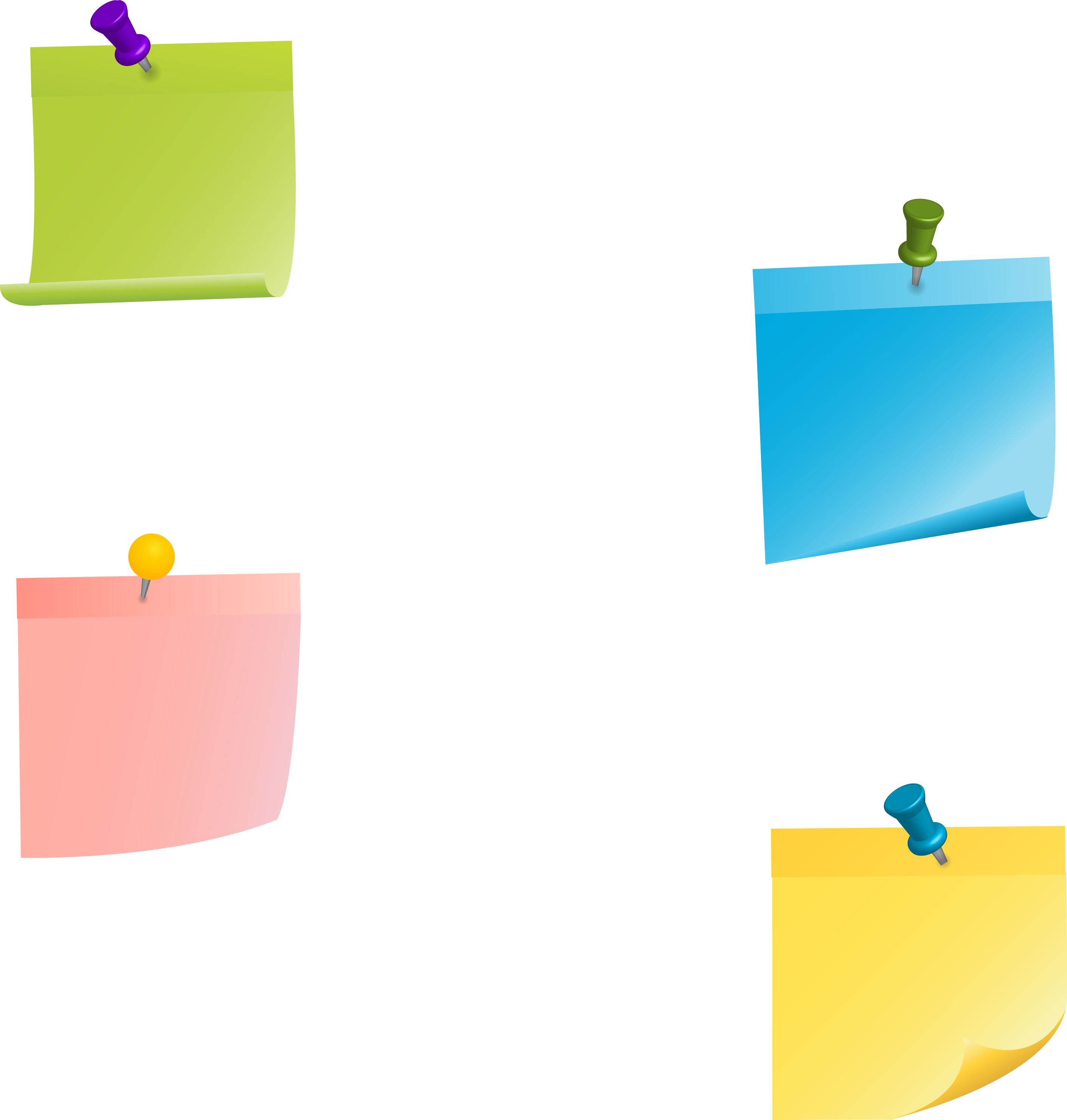 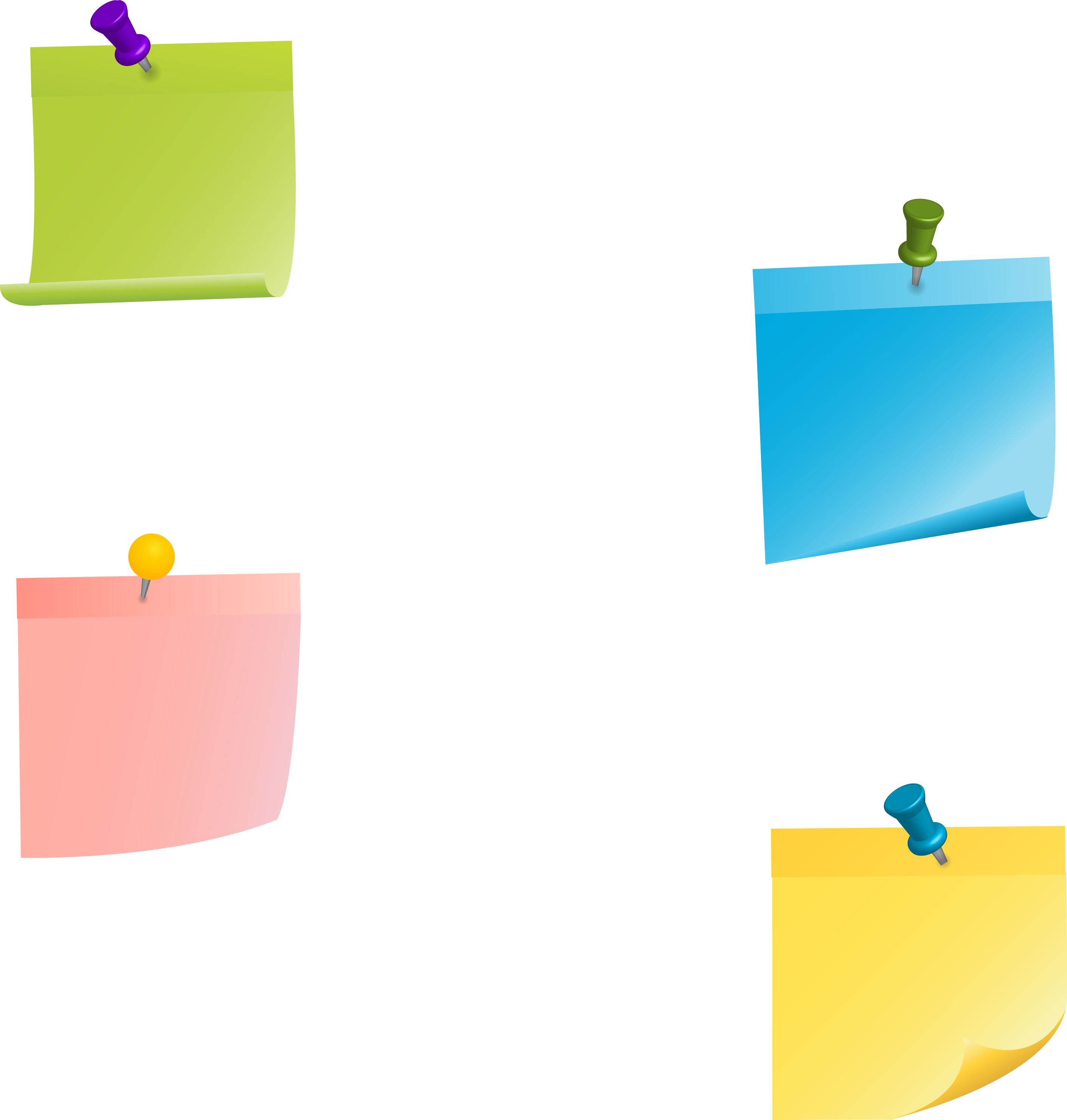 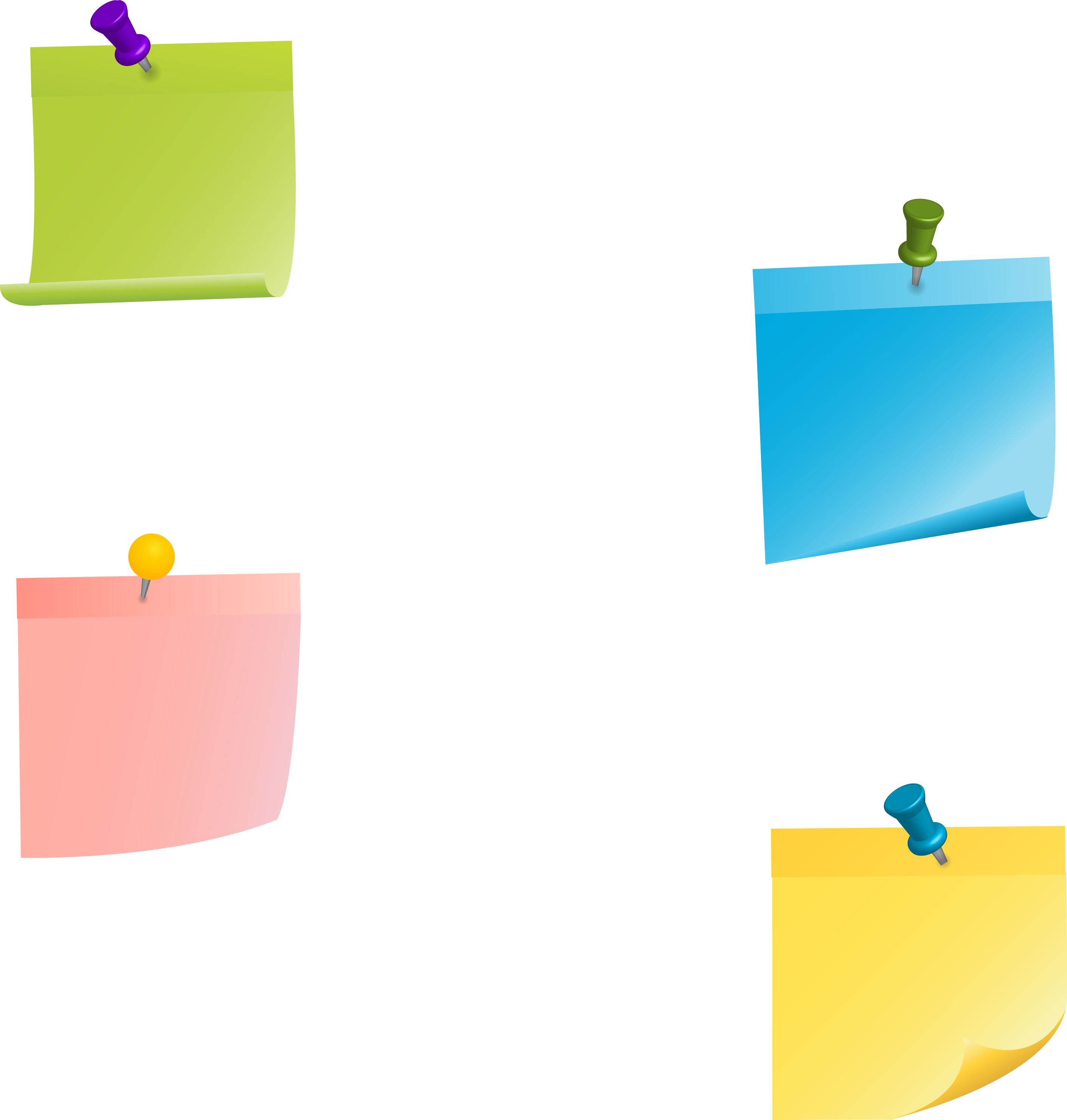 راما
حنين سعود
رنا
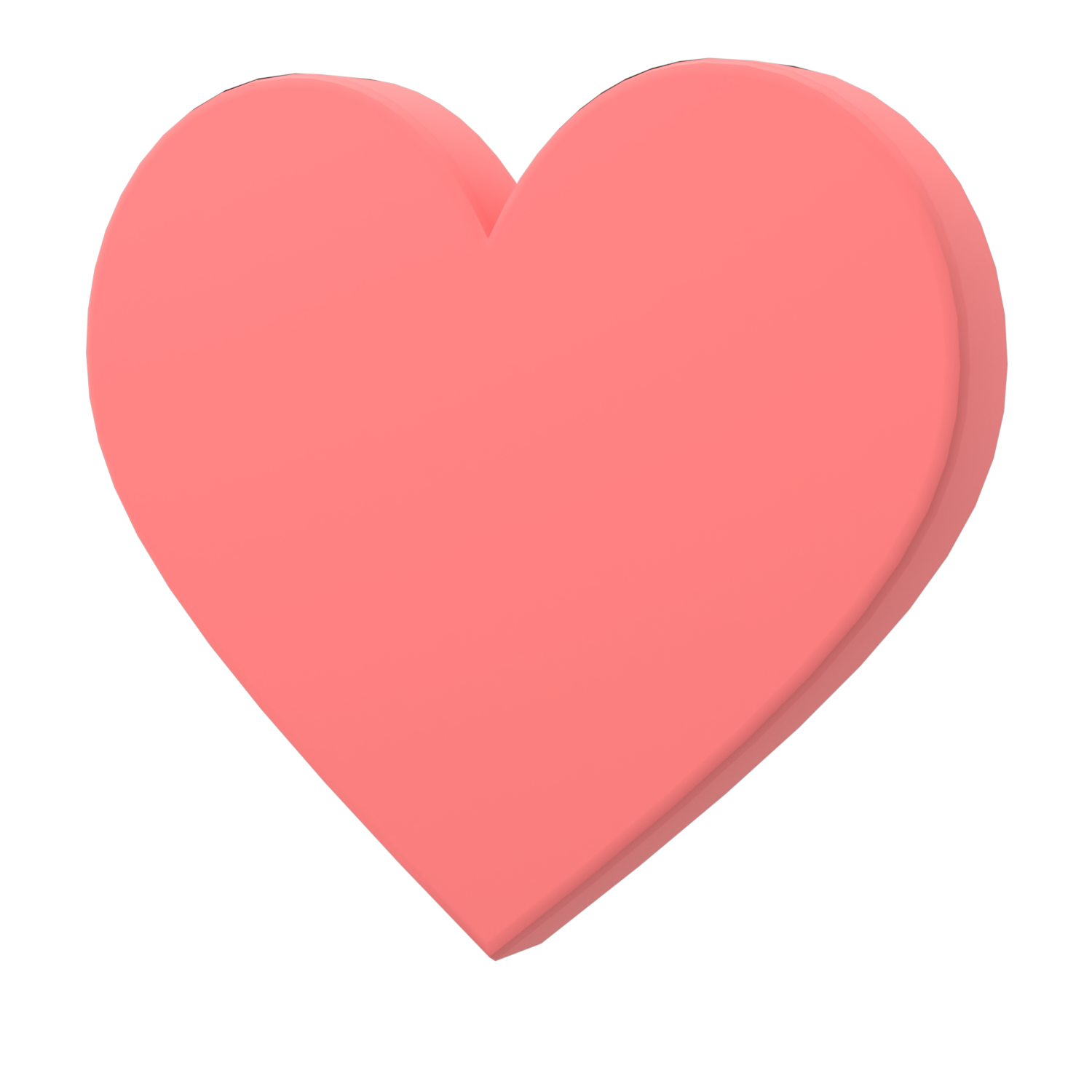 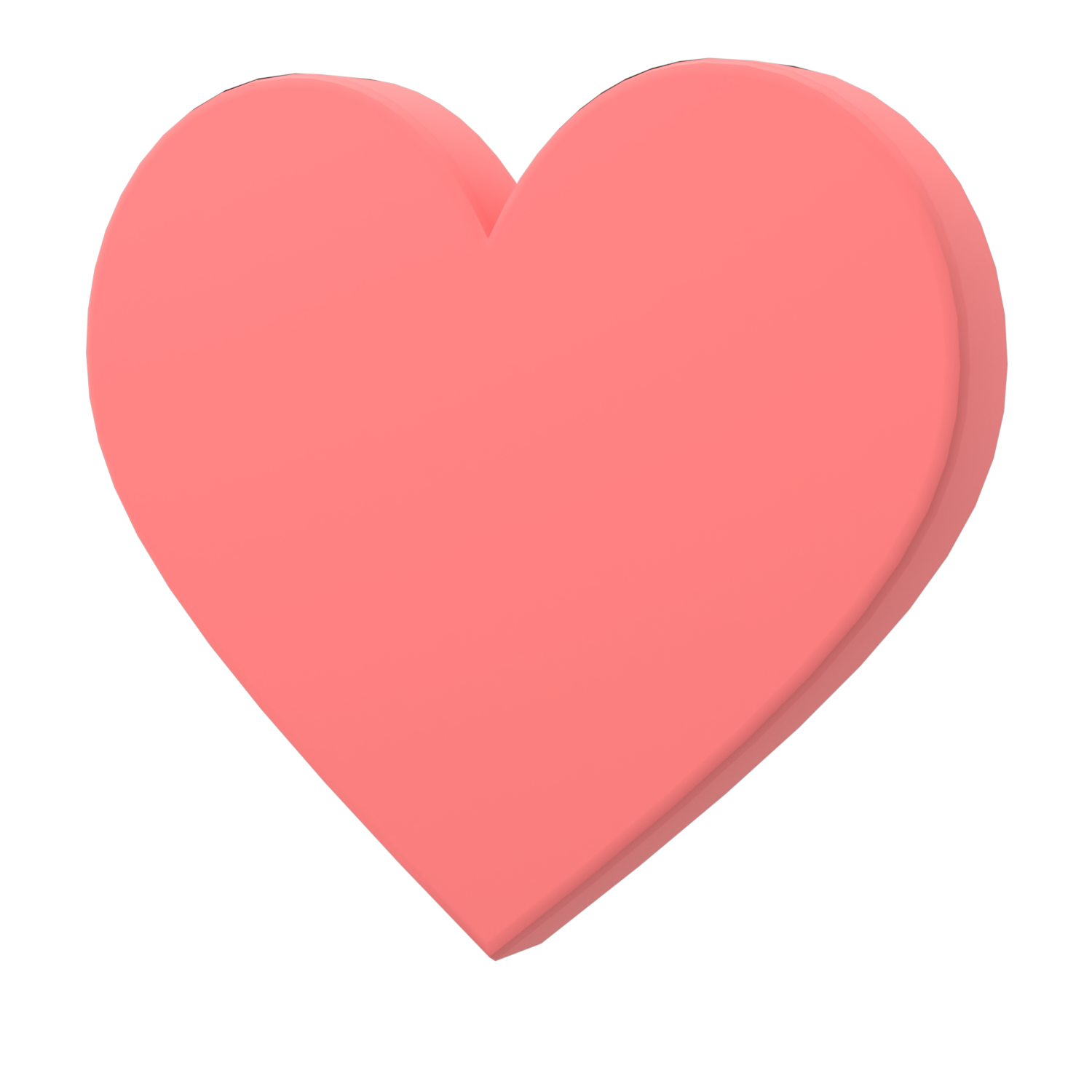 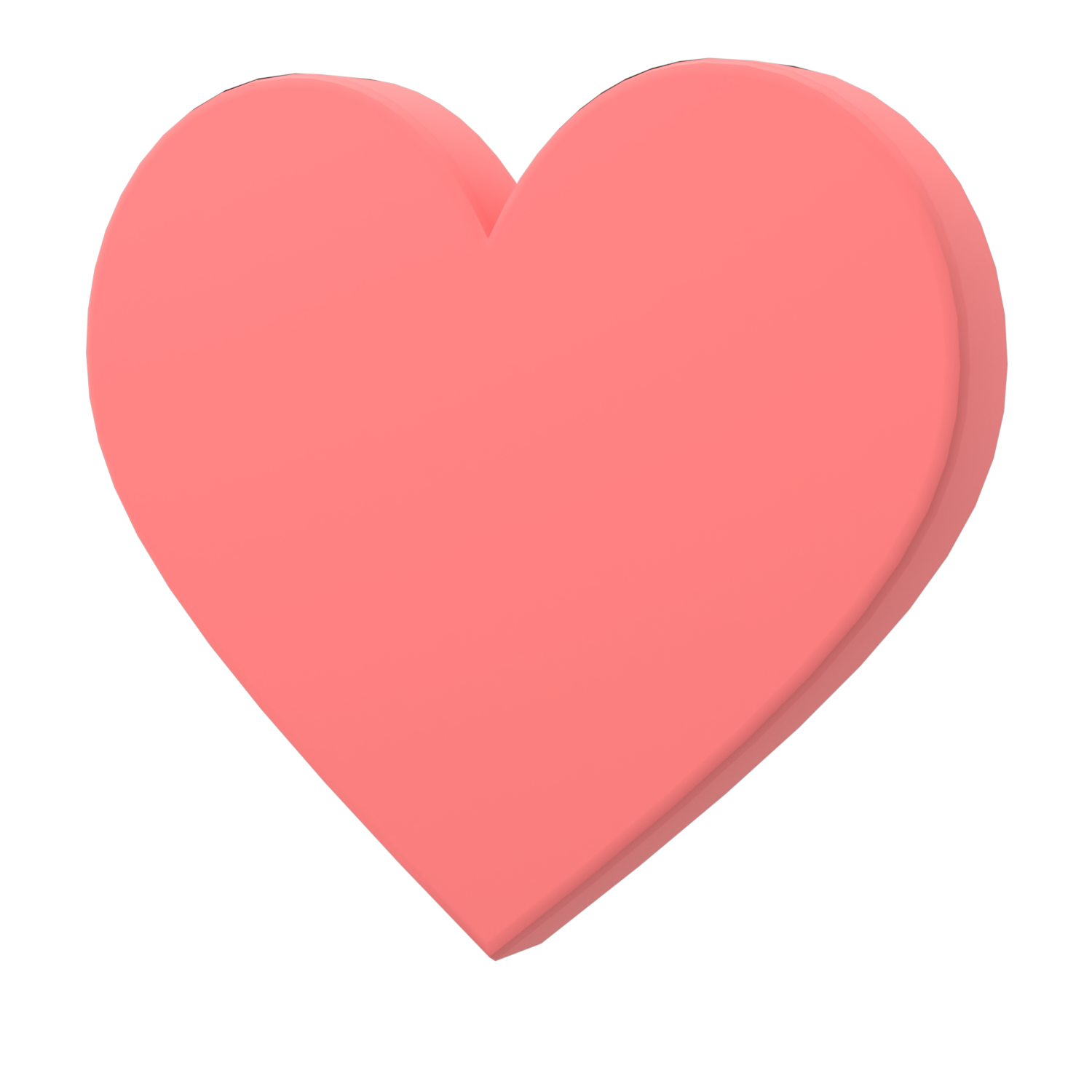 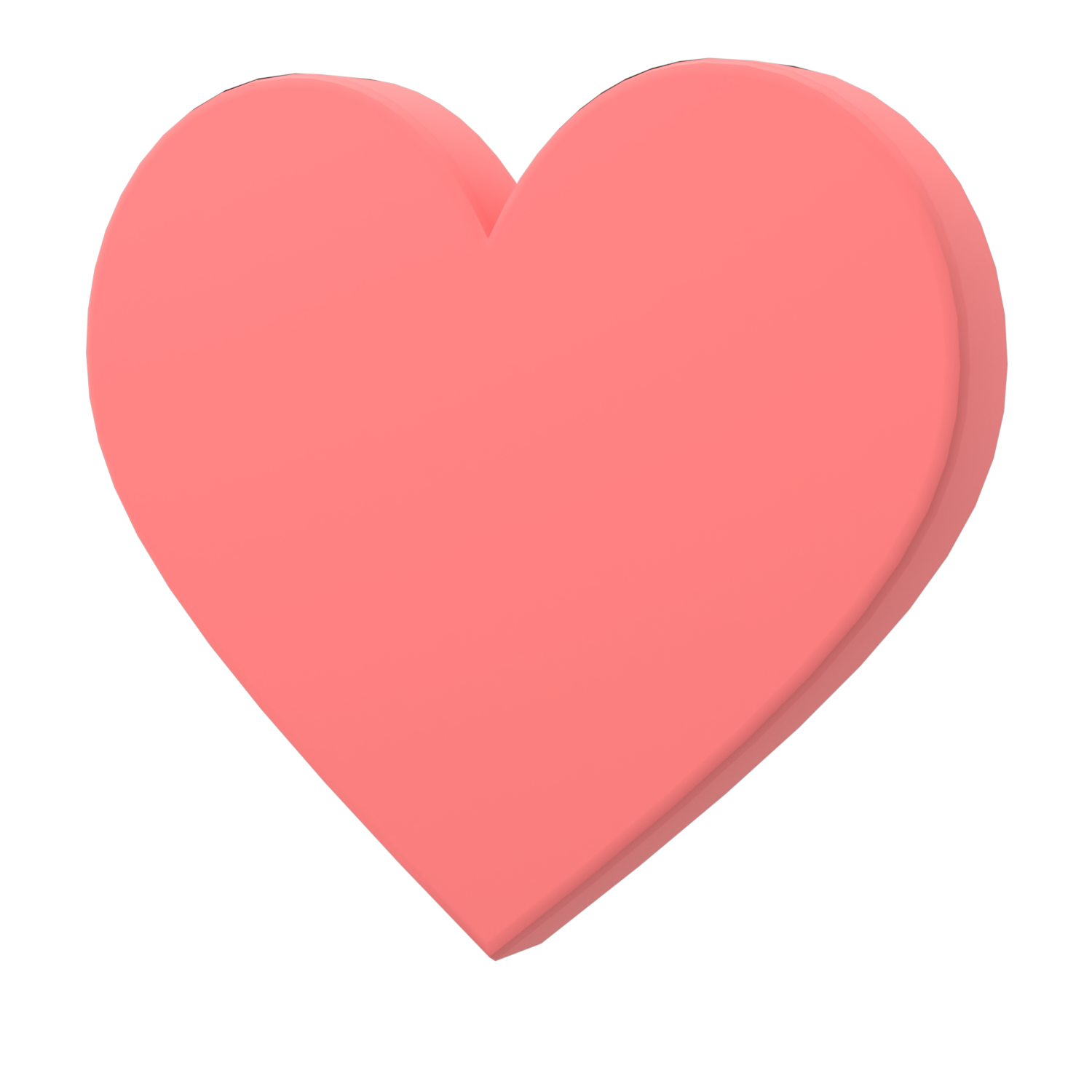 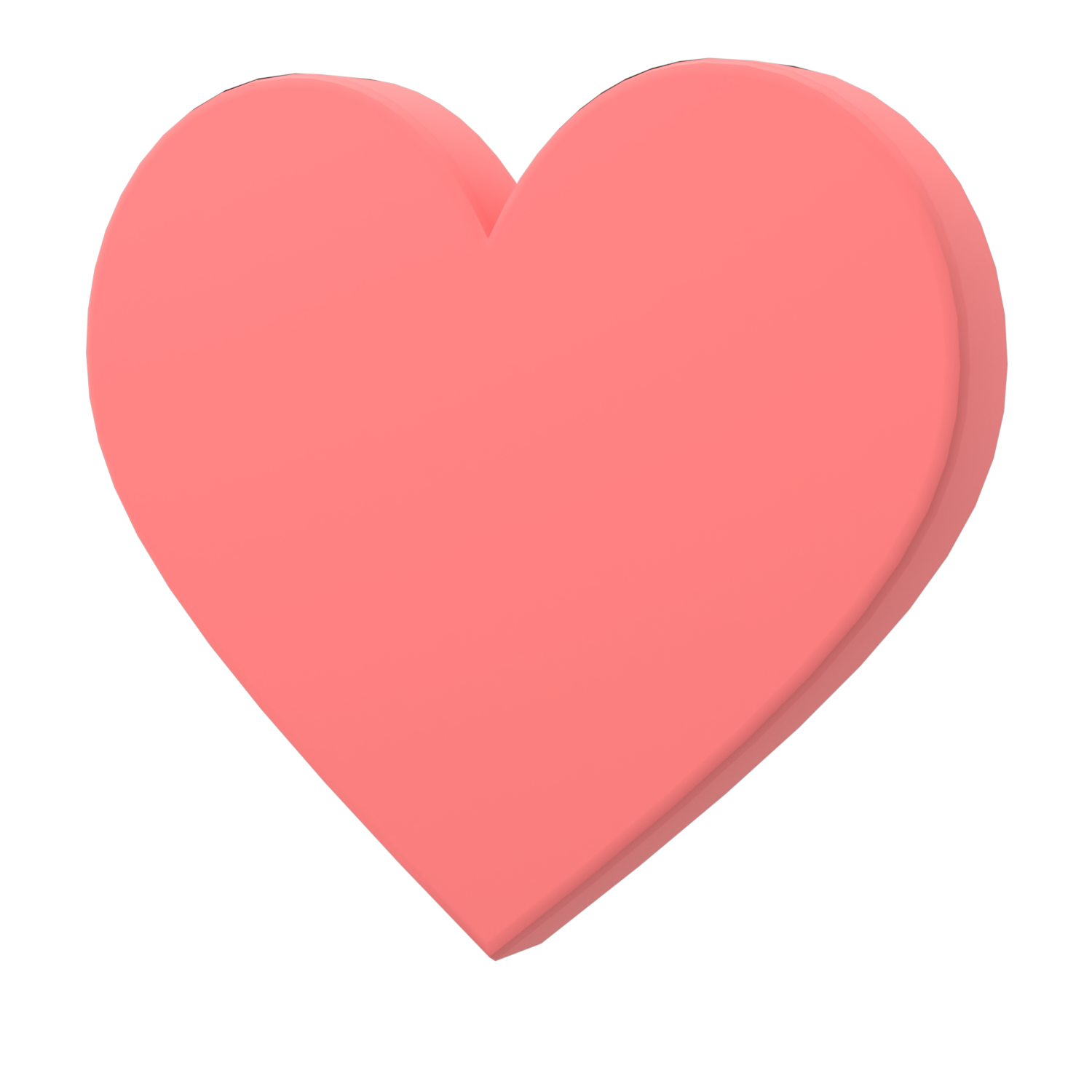 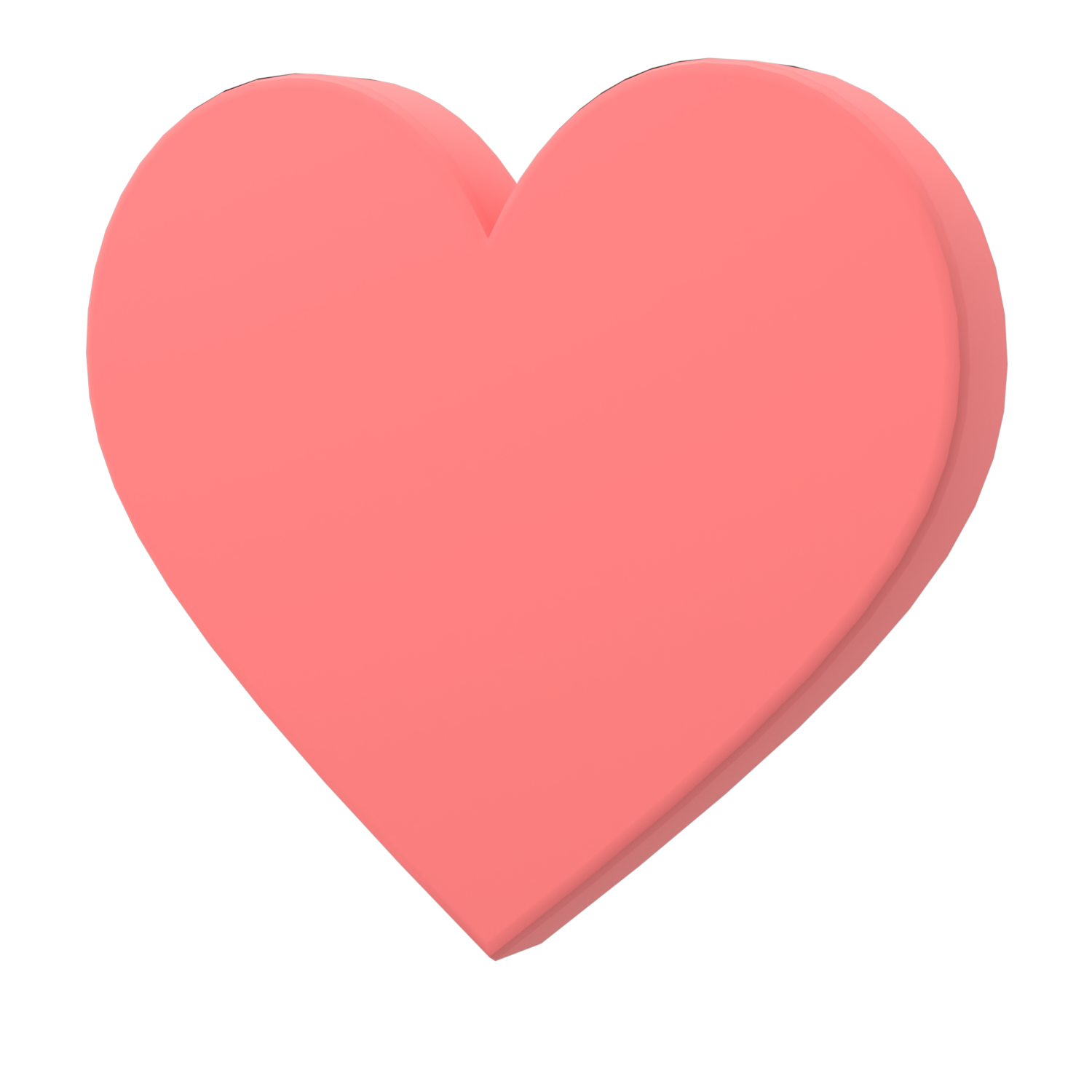 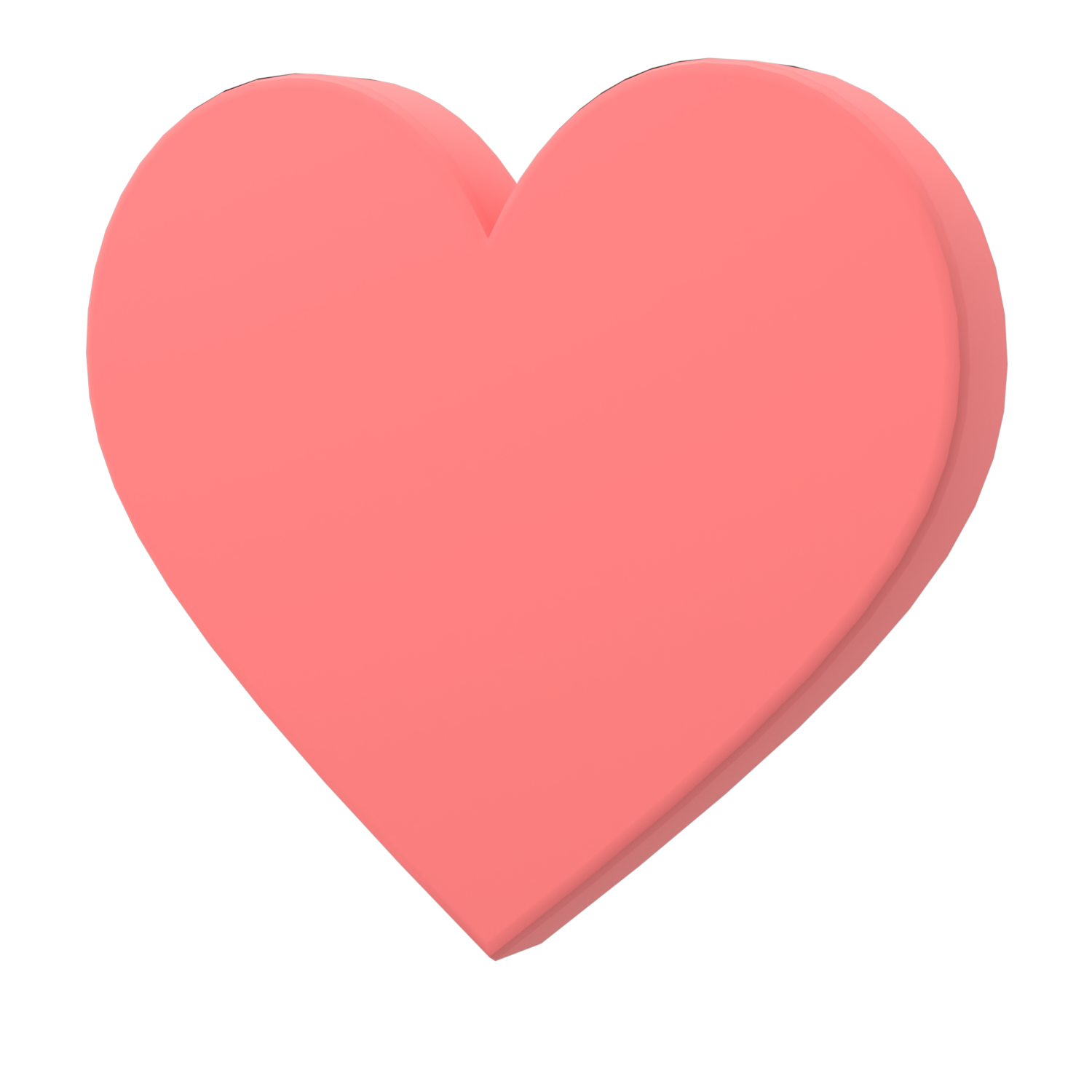 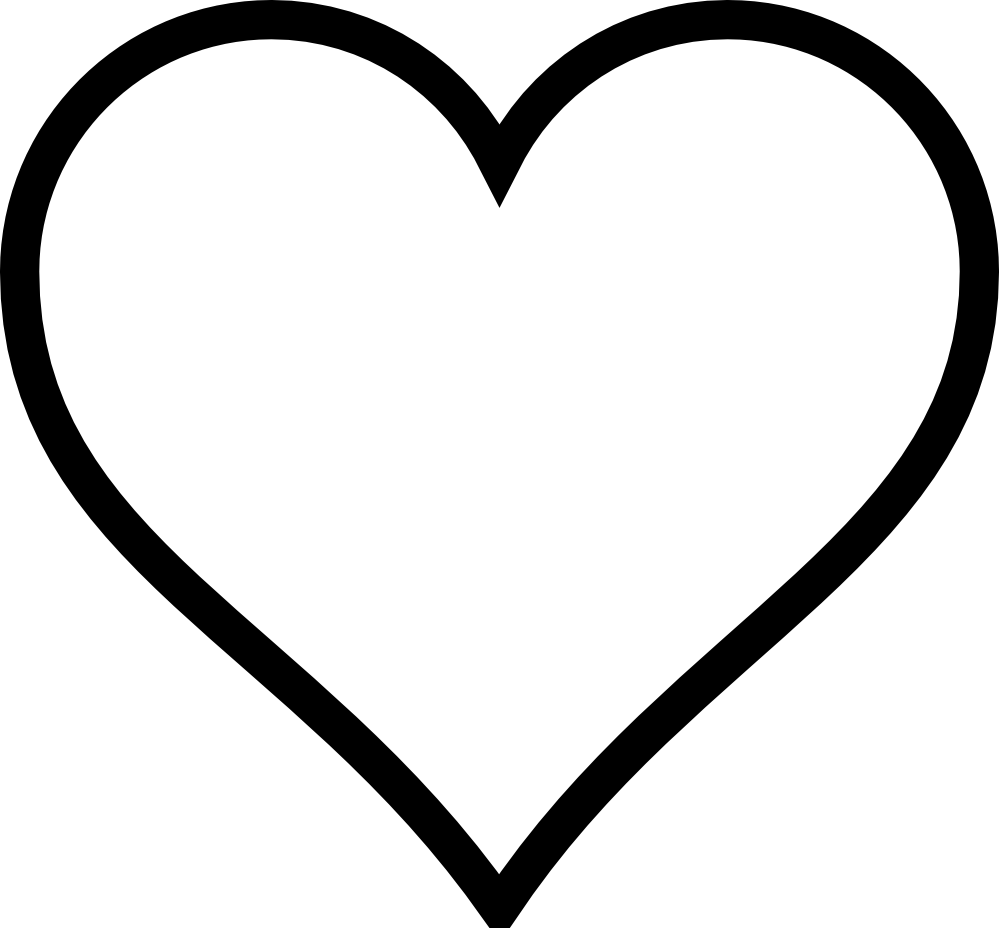 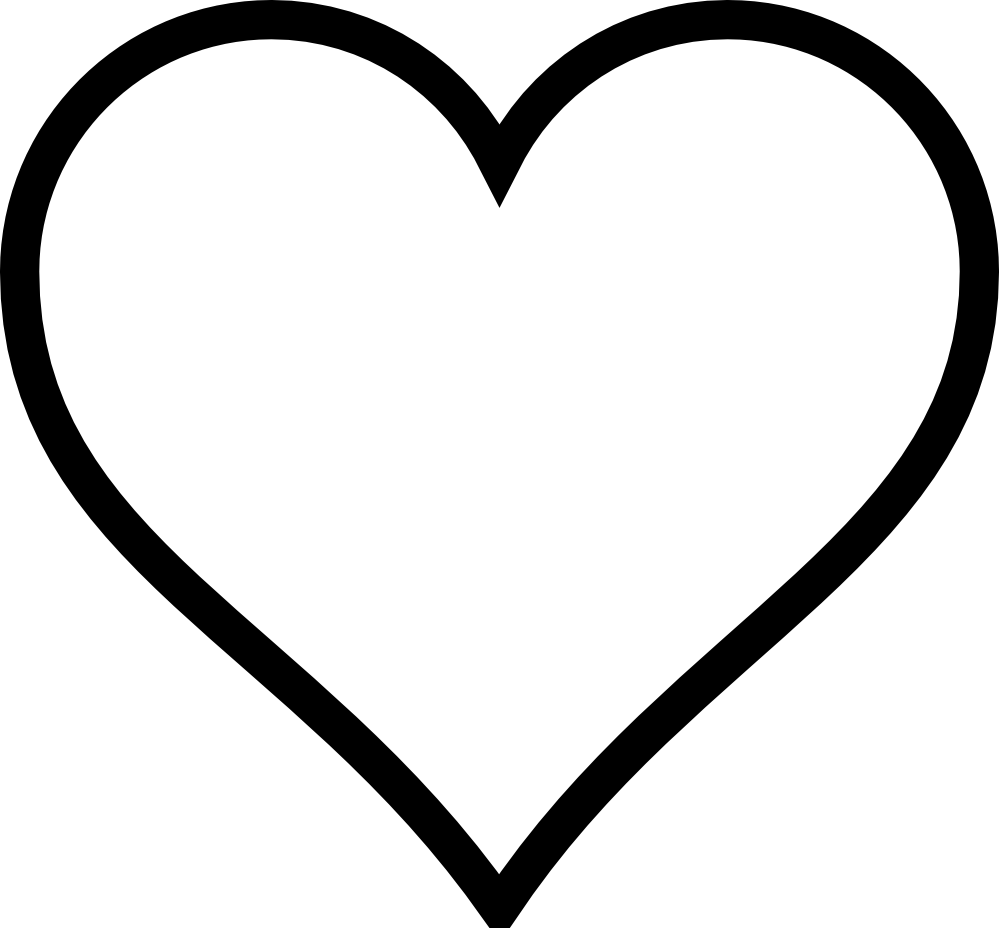 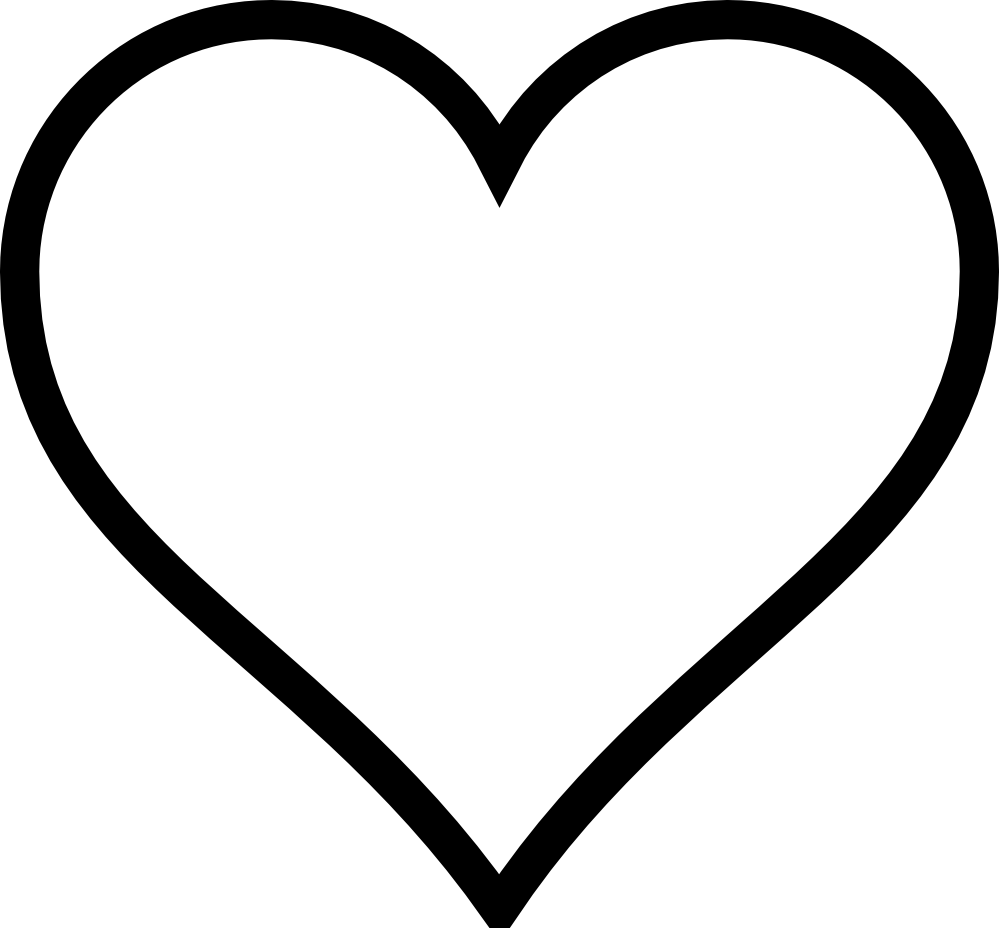 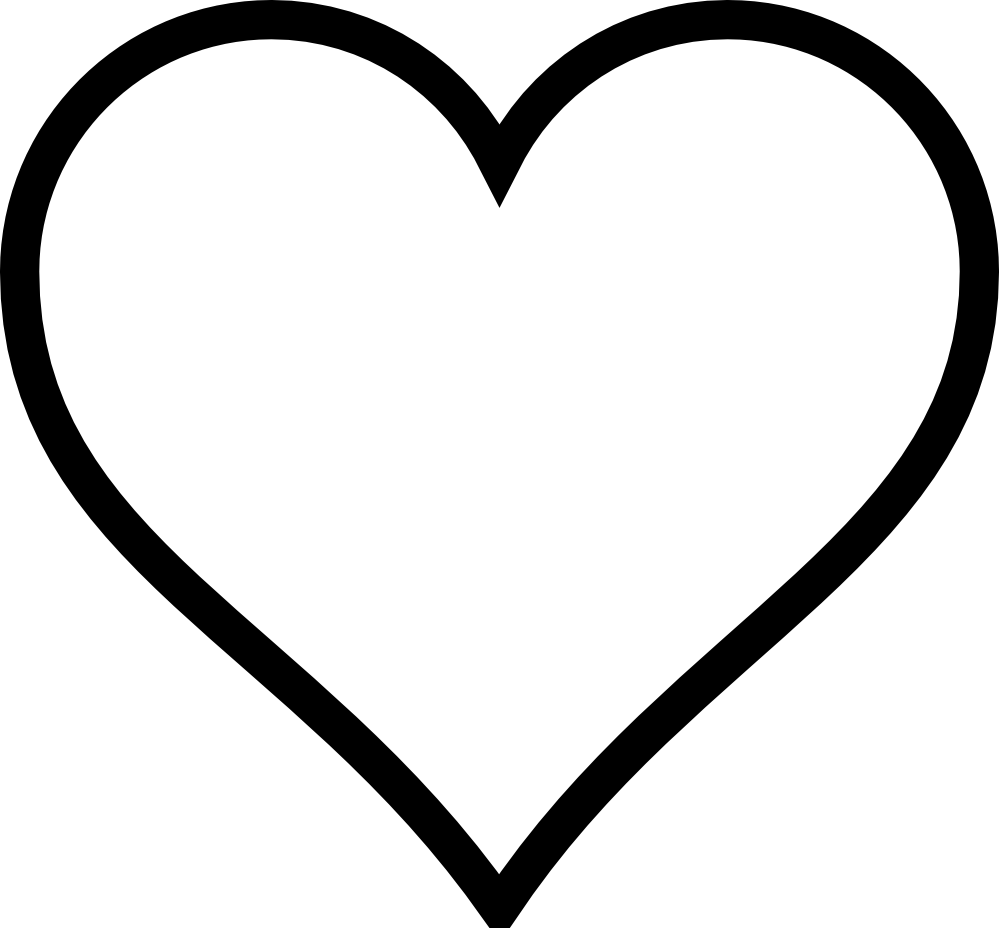 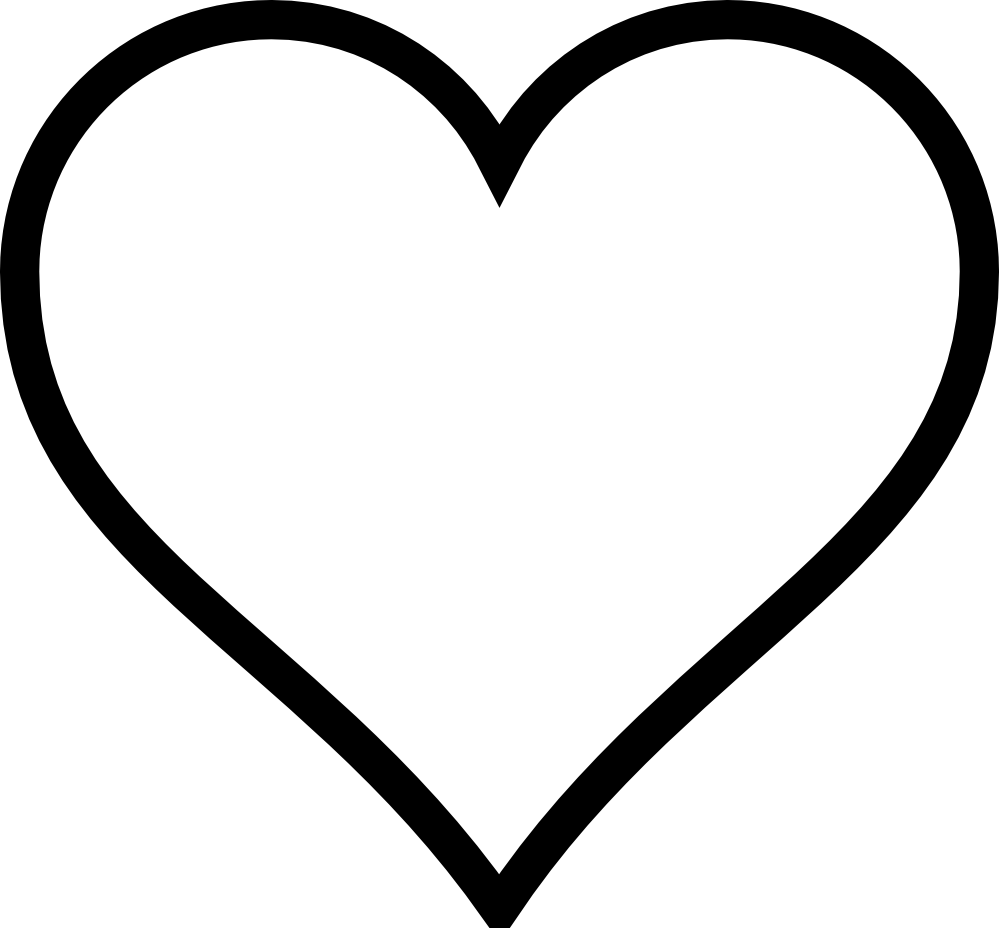 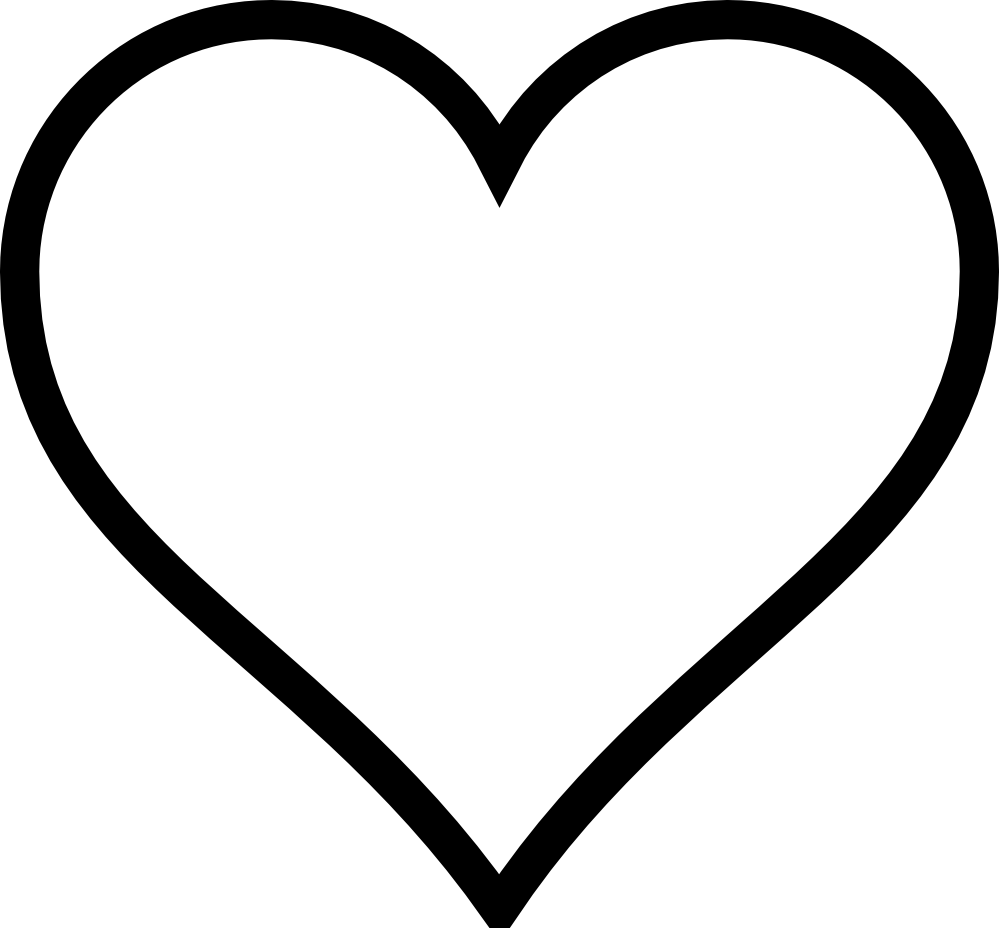 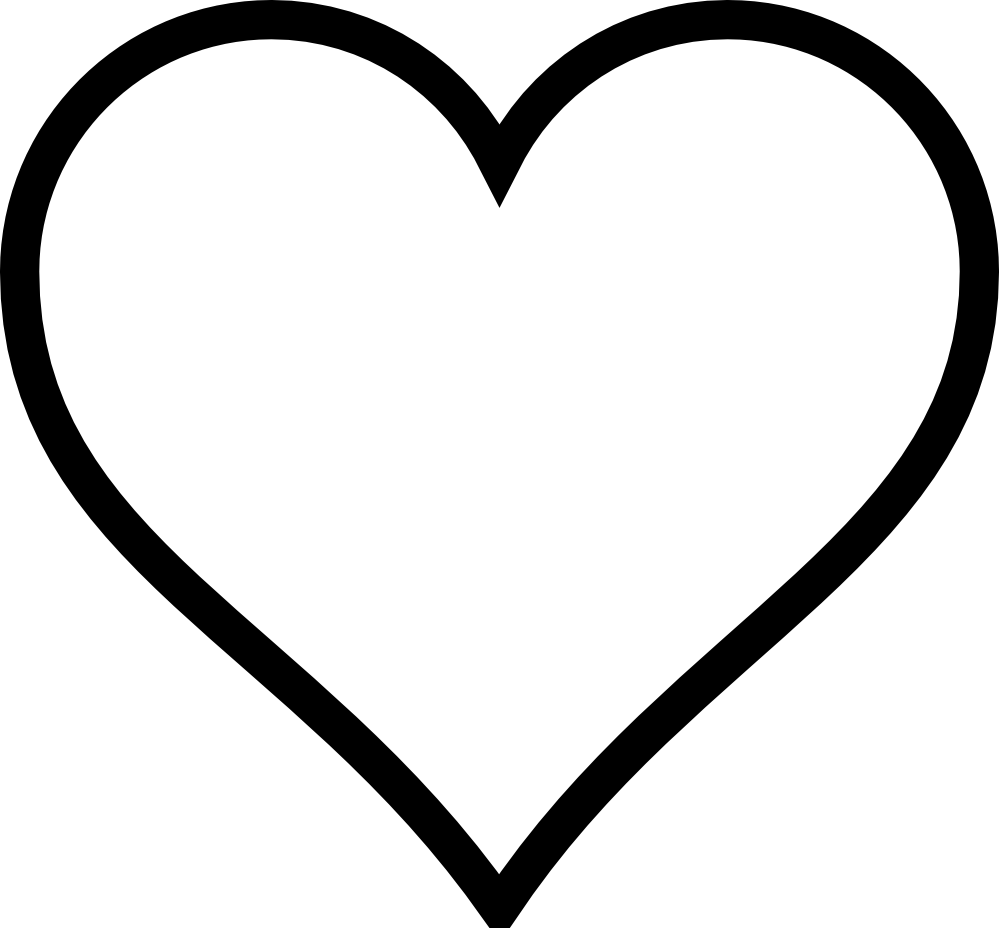 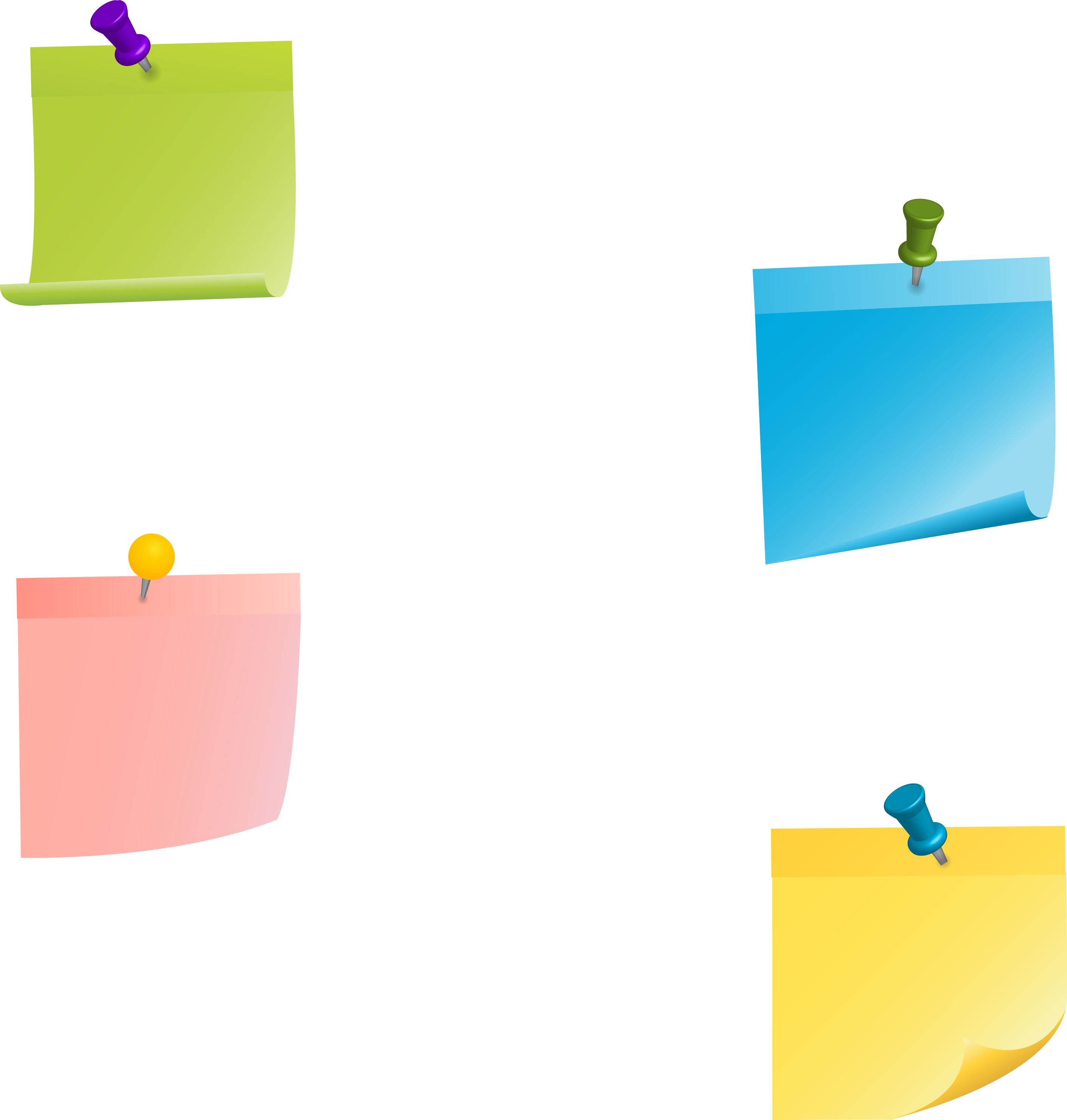 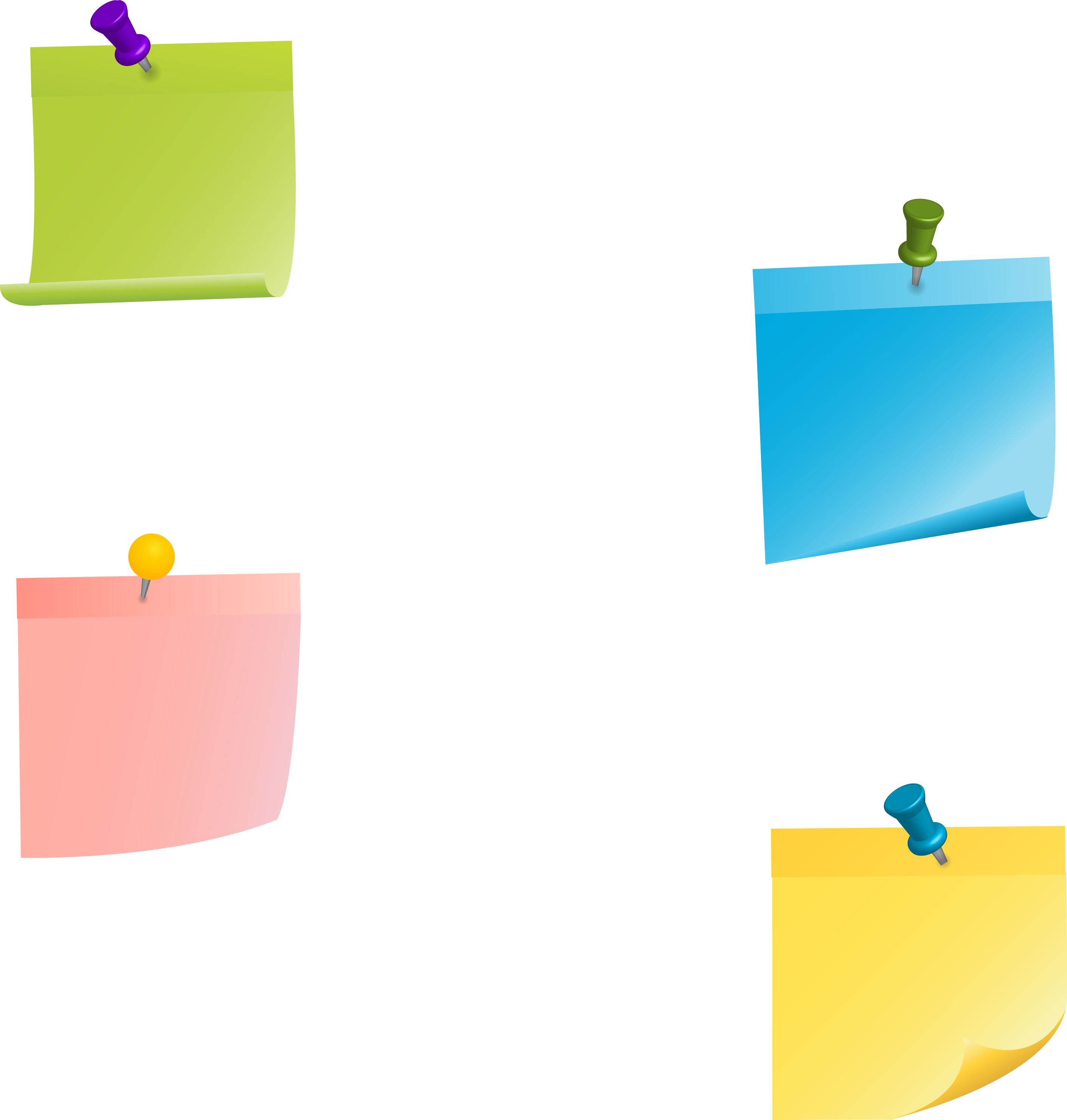 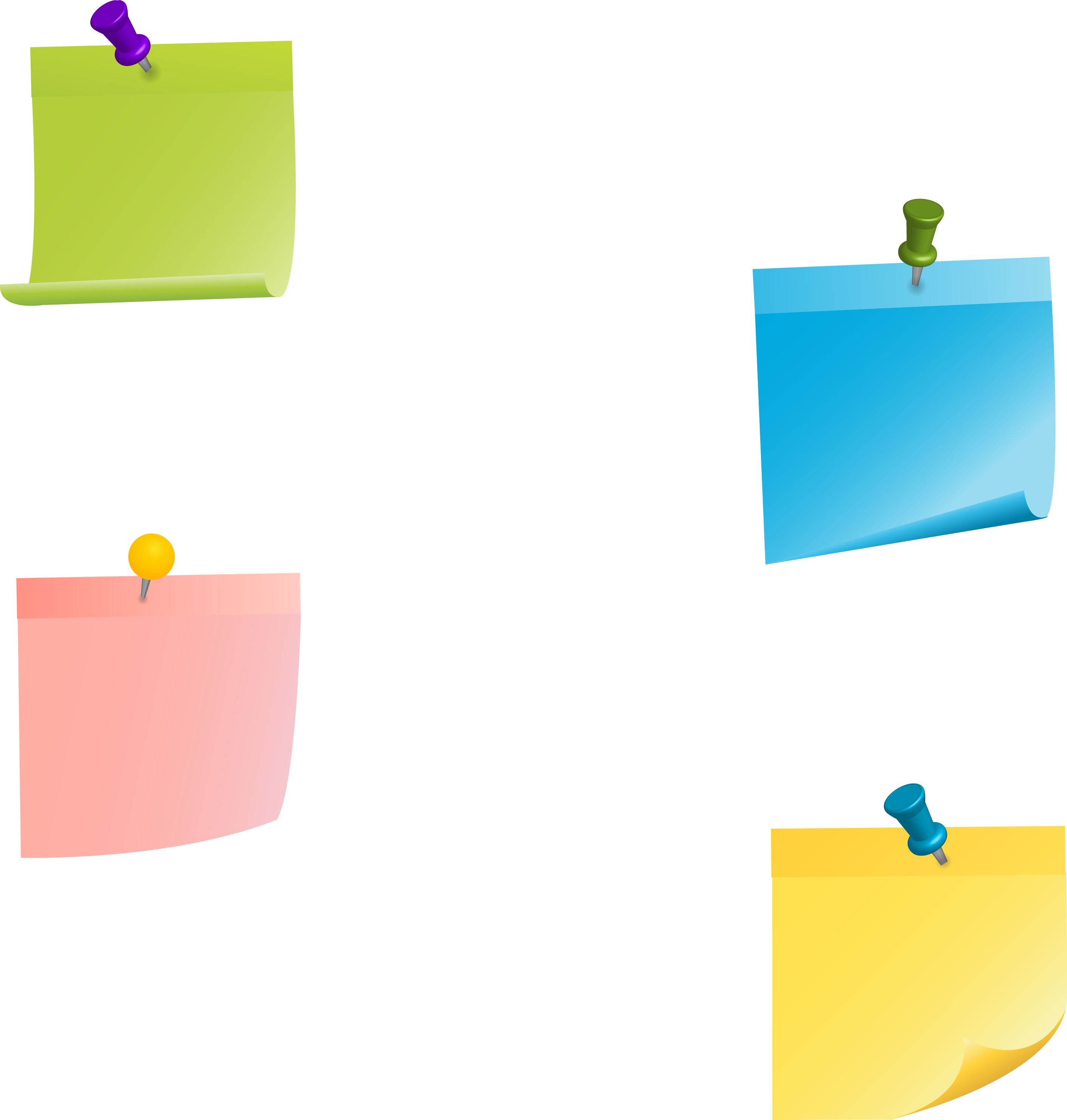 عبير الاحمدي
عبير الكحيلي
غدير
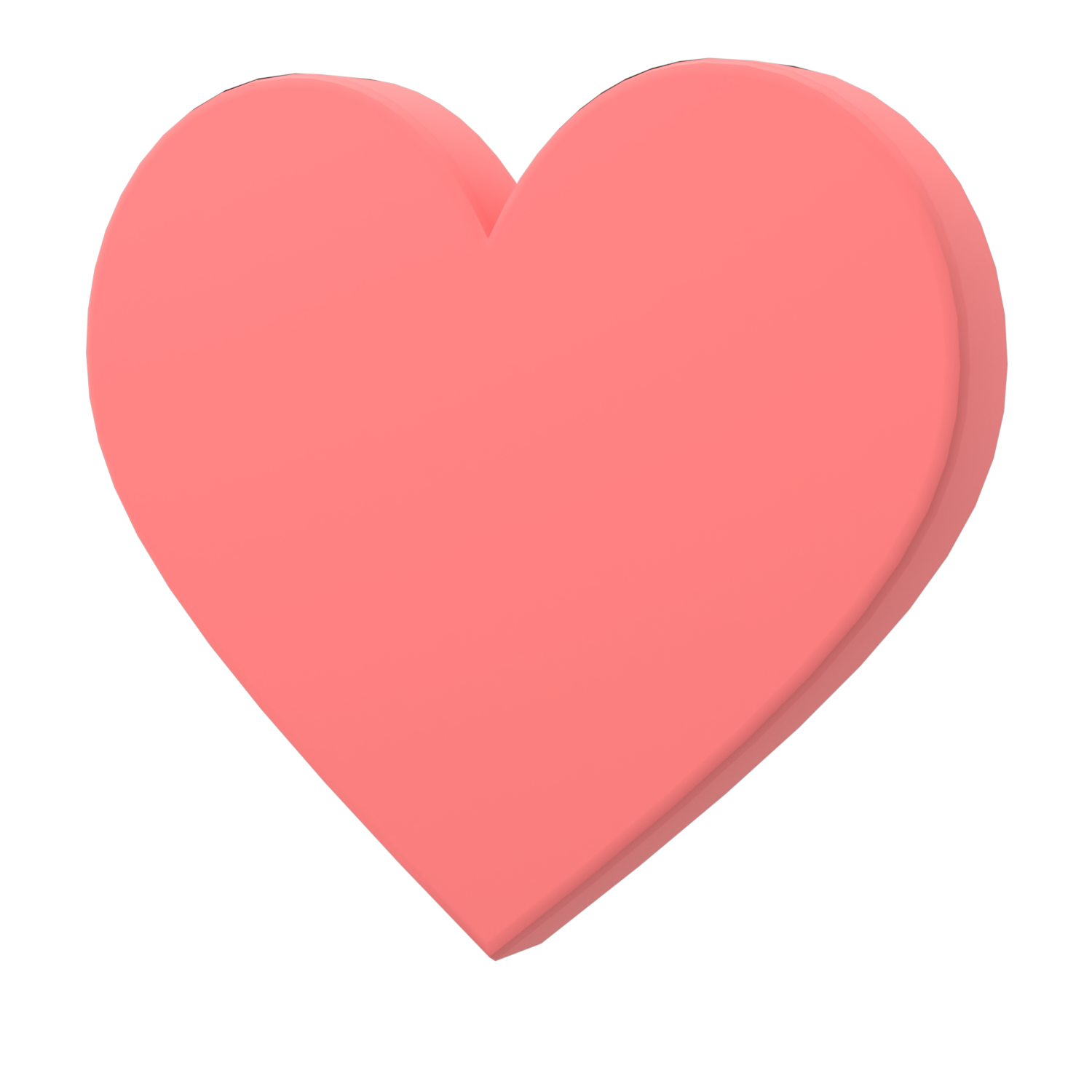 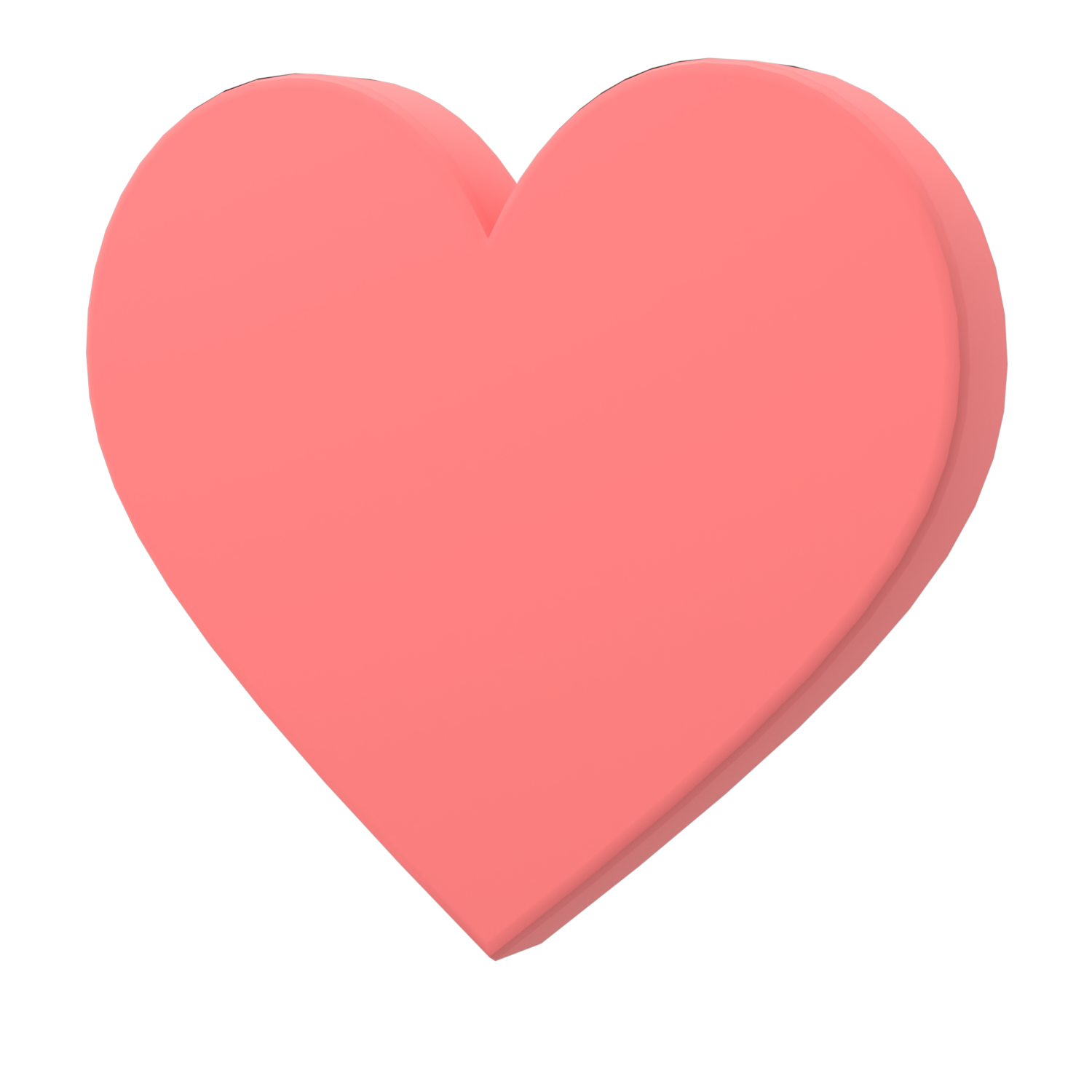 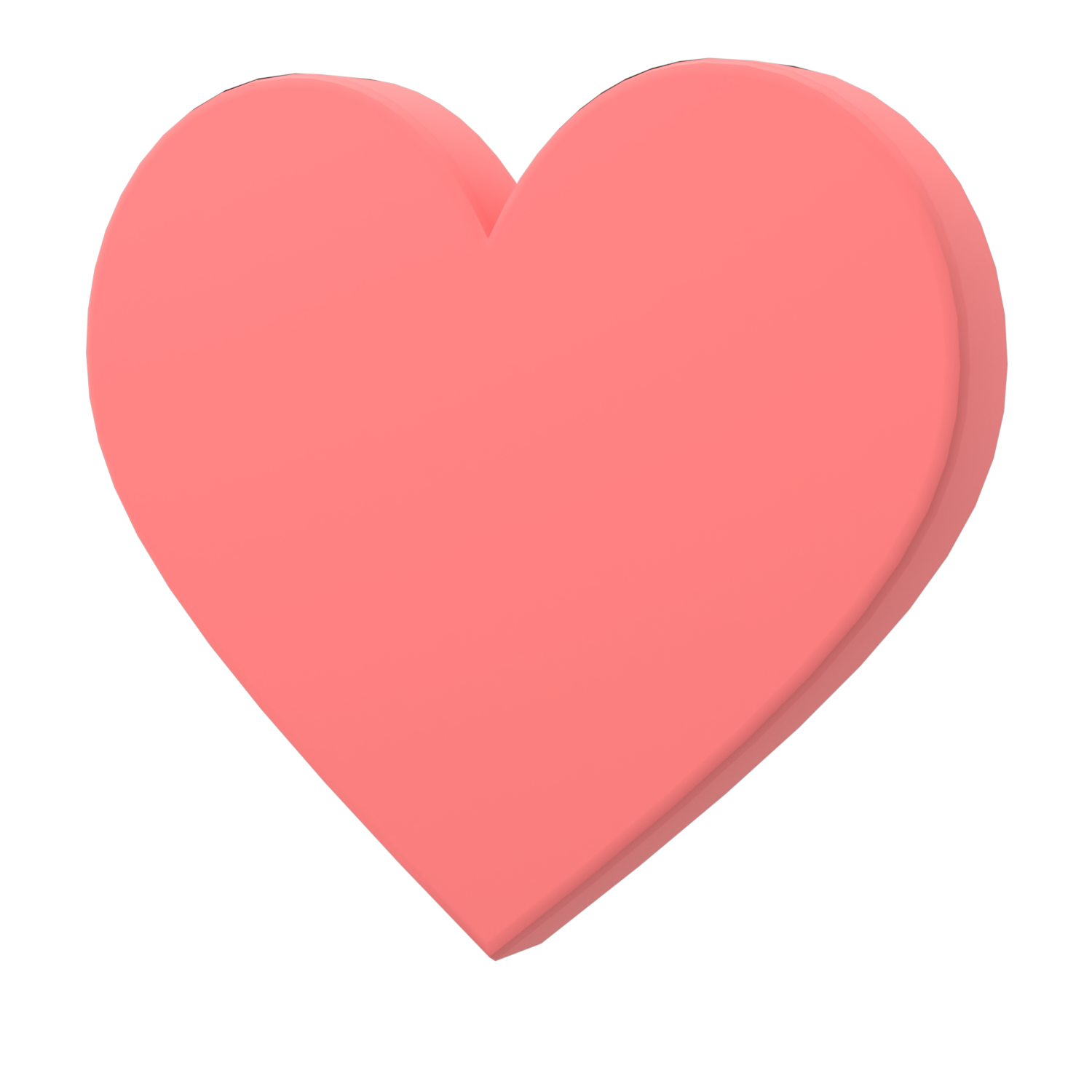 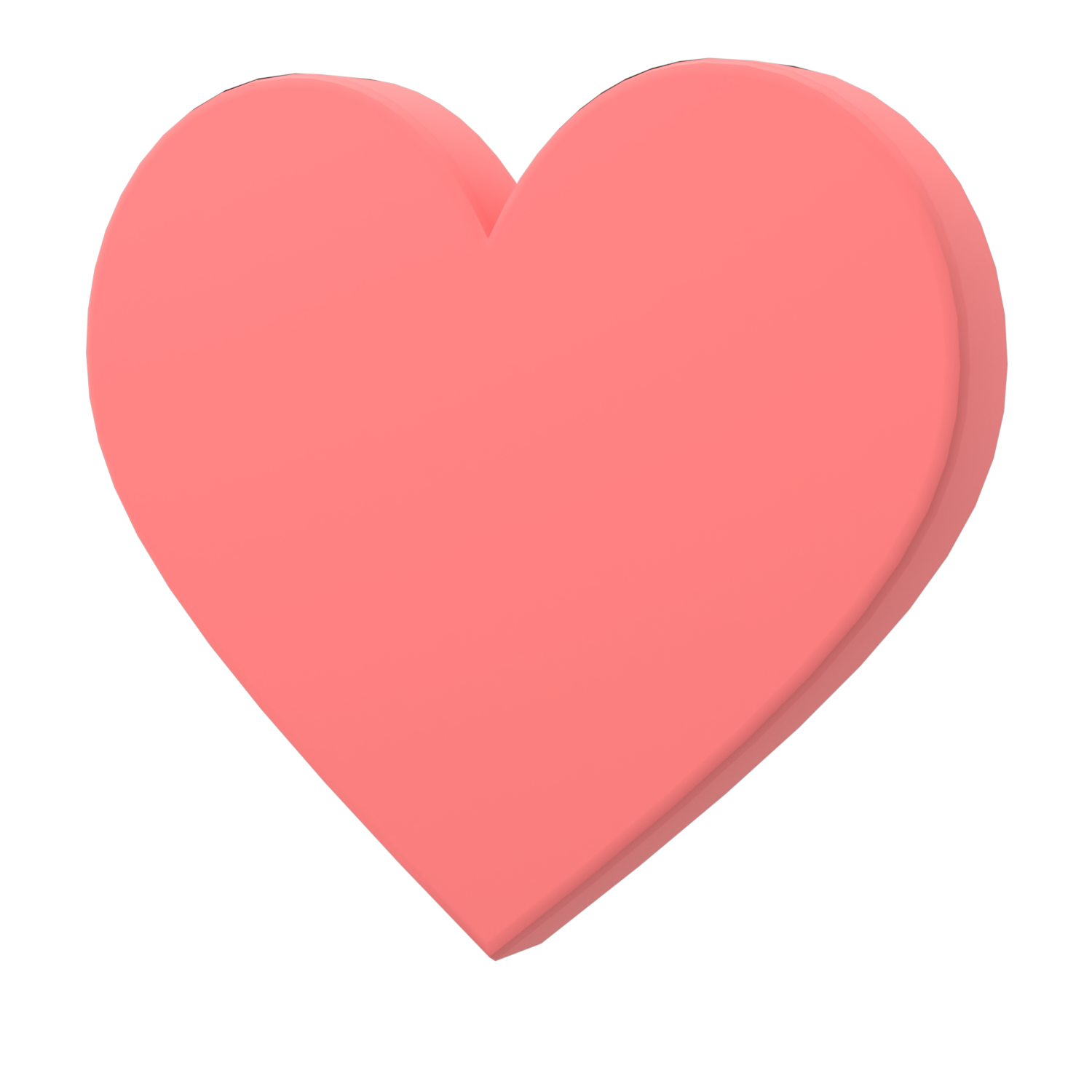 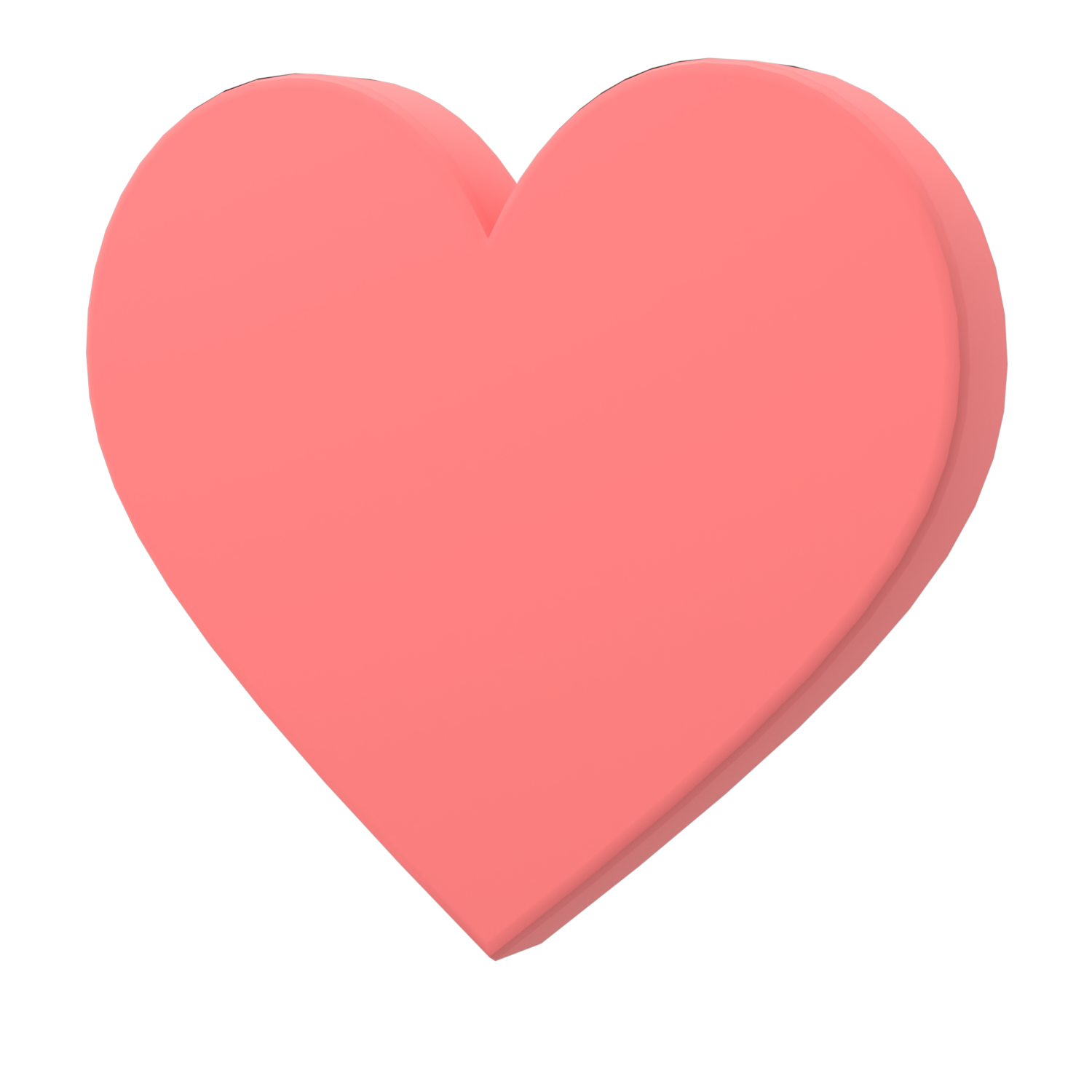 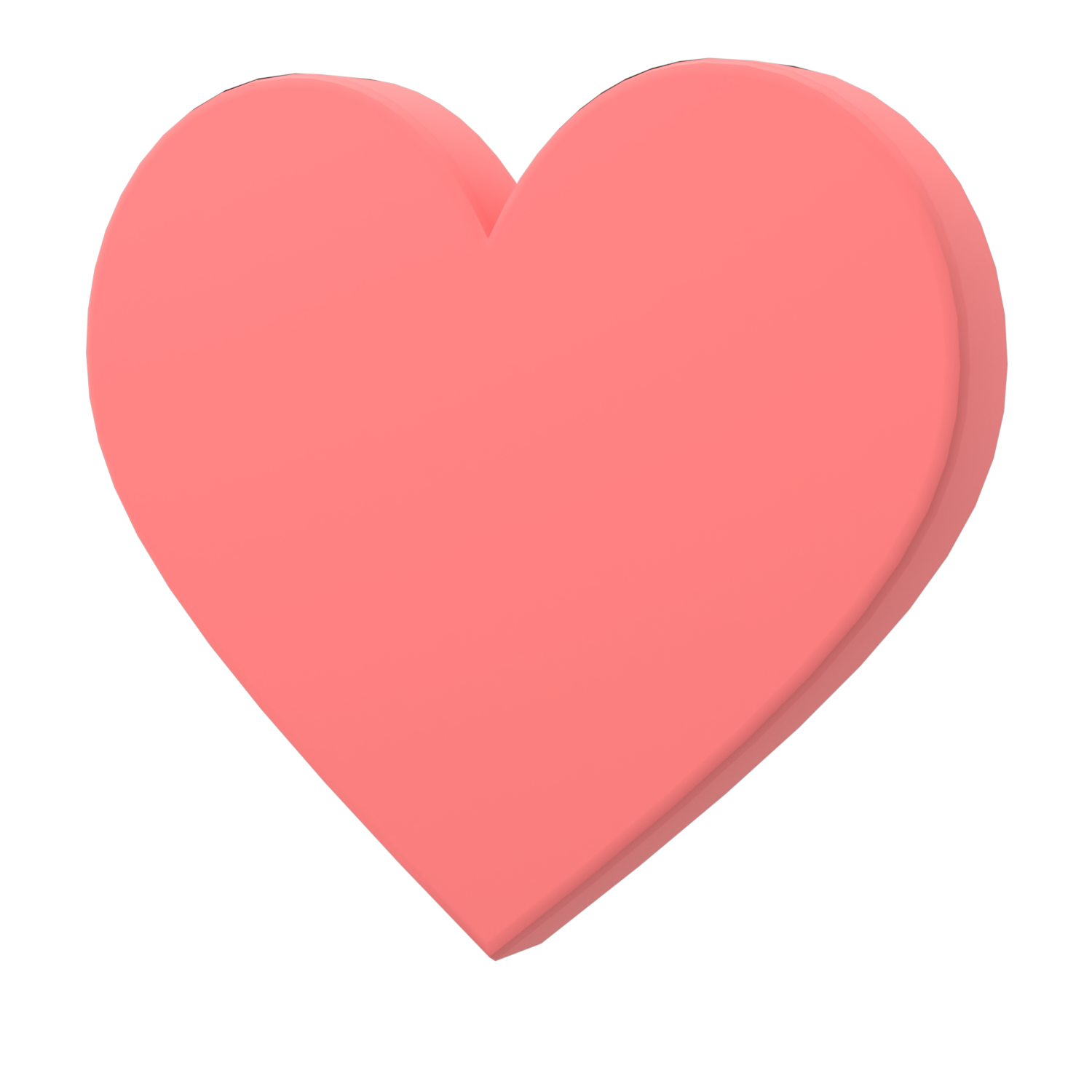 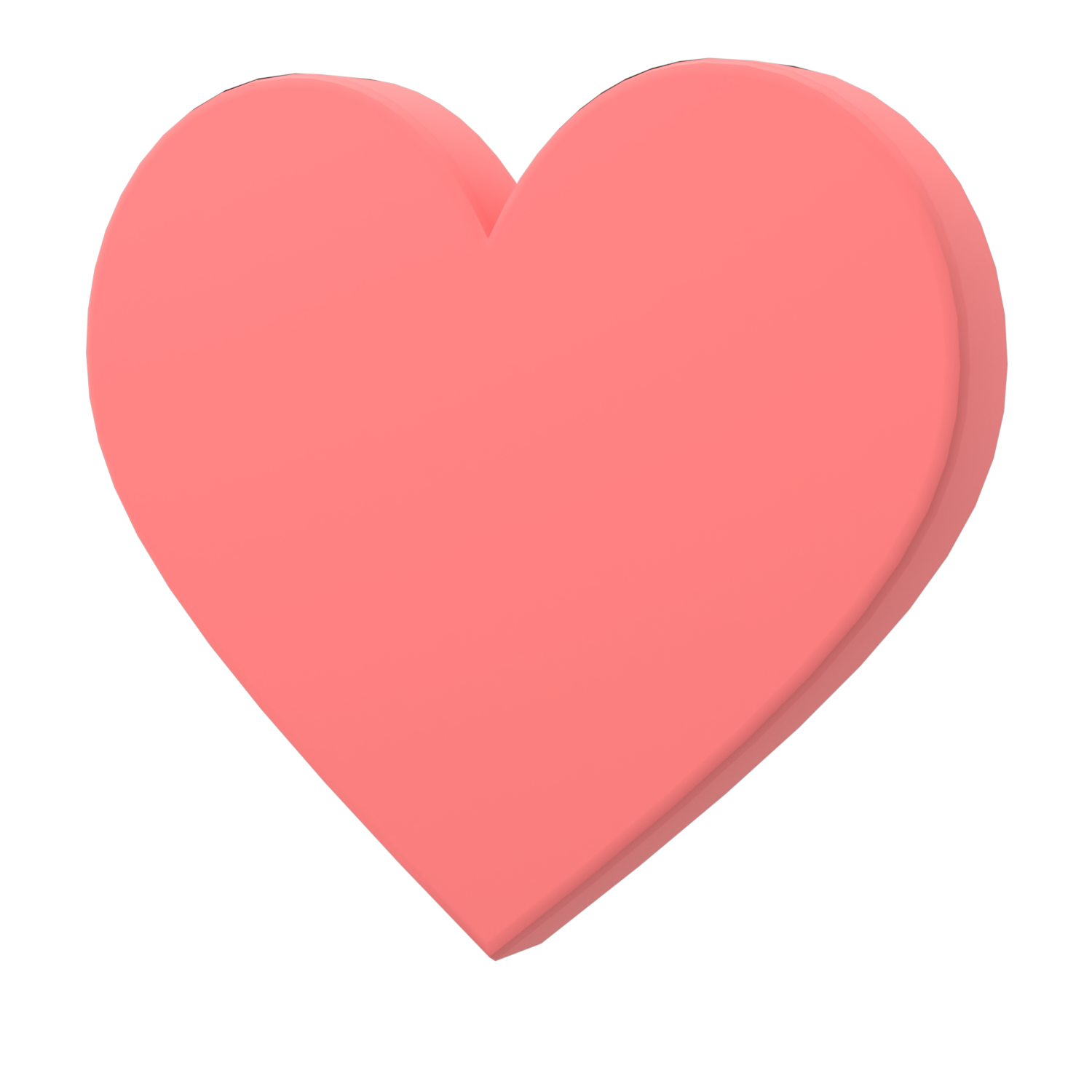 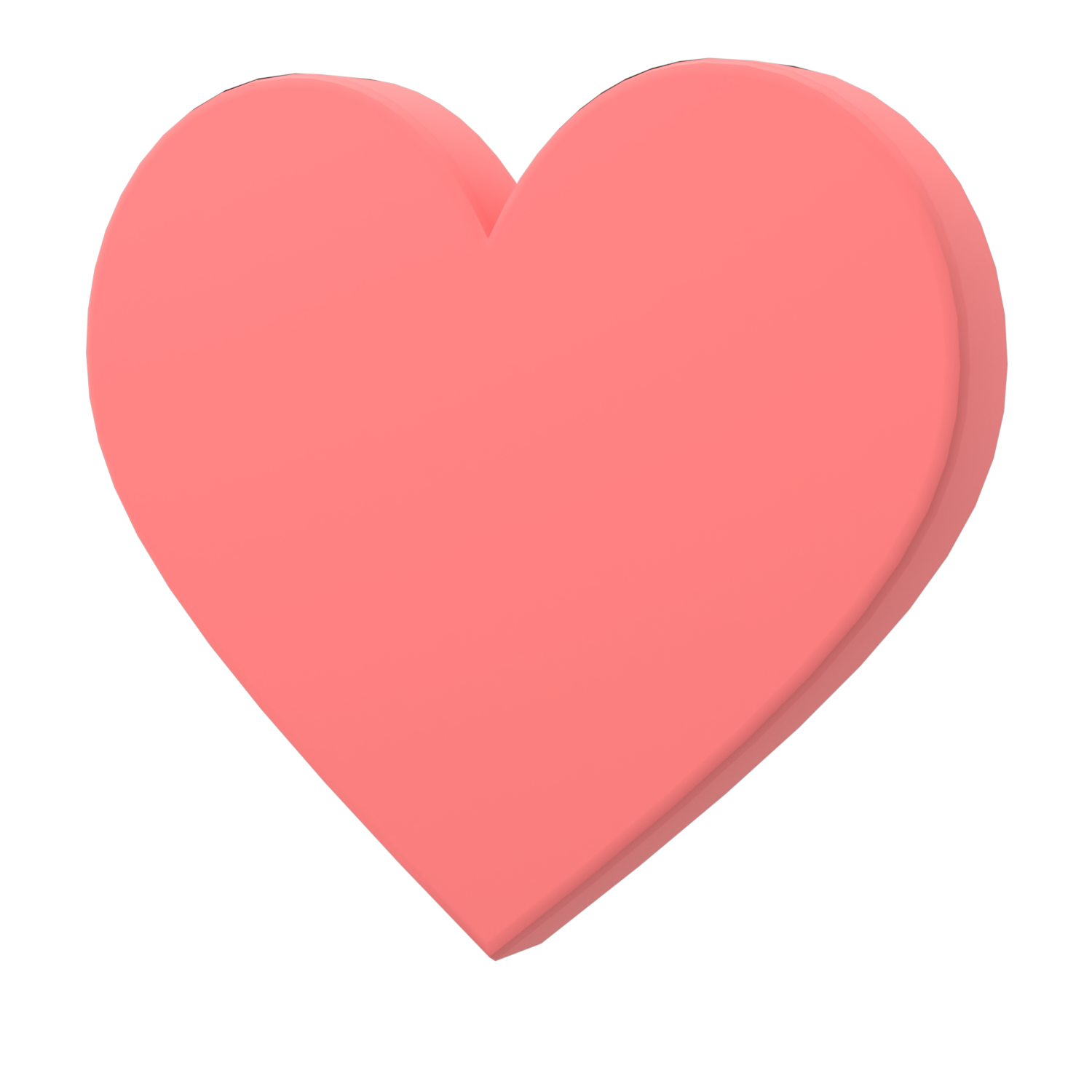 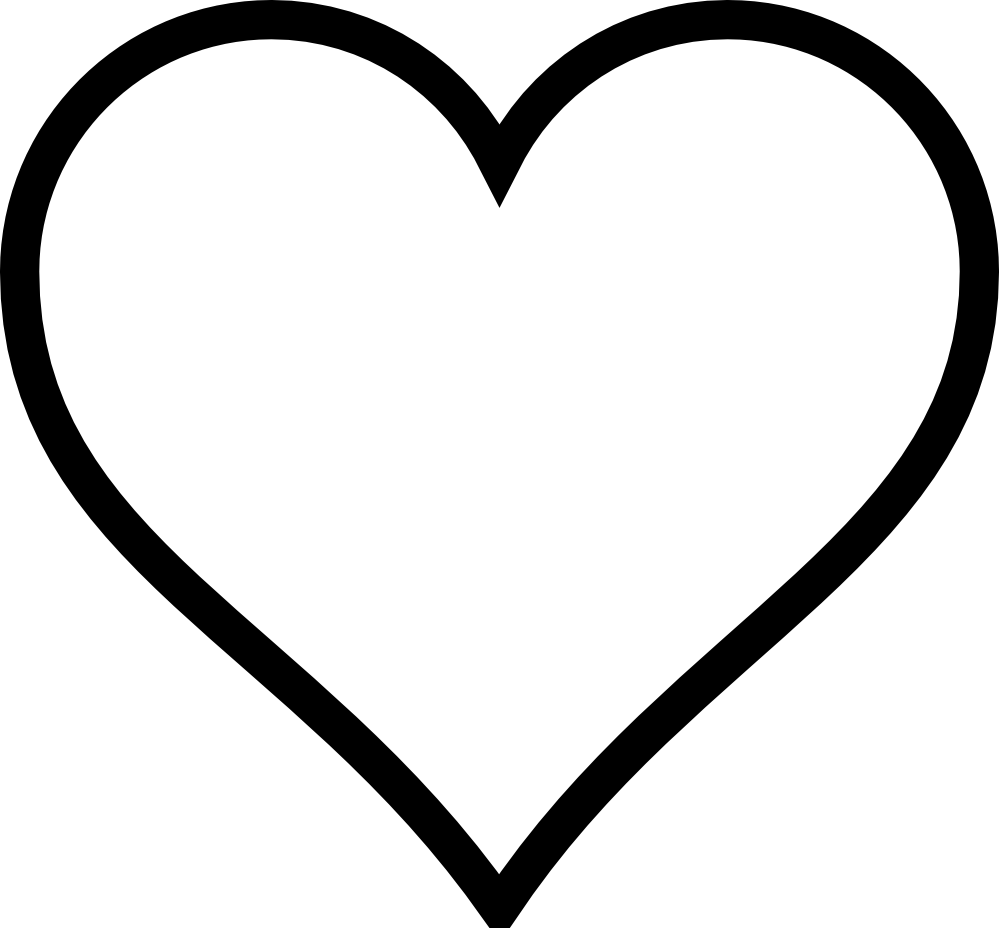 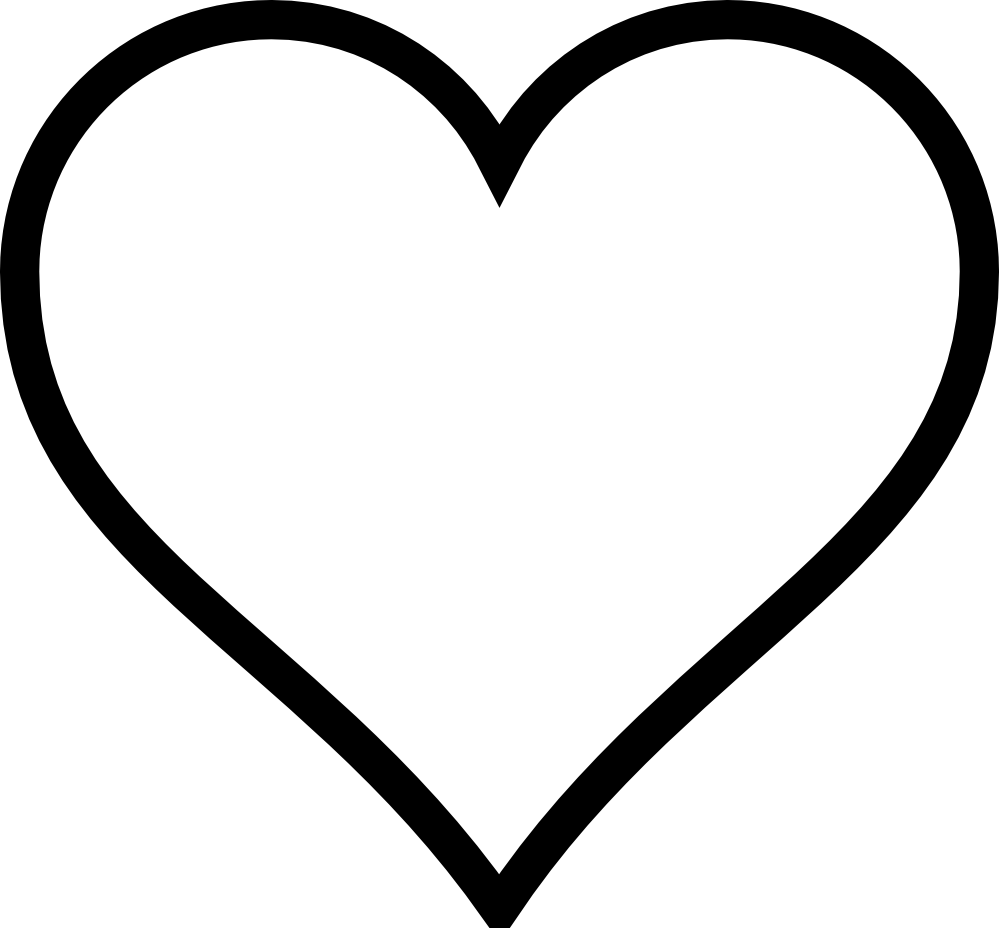 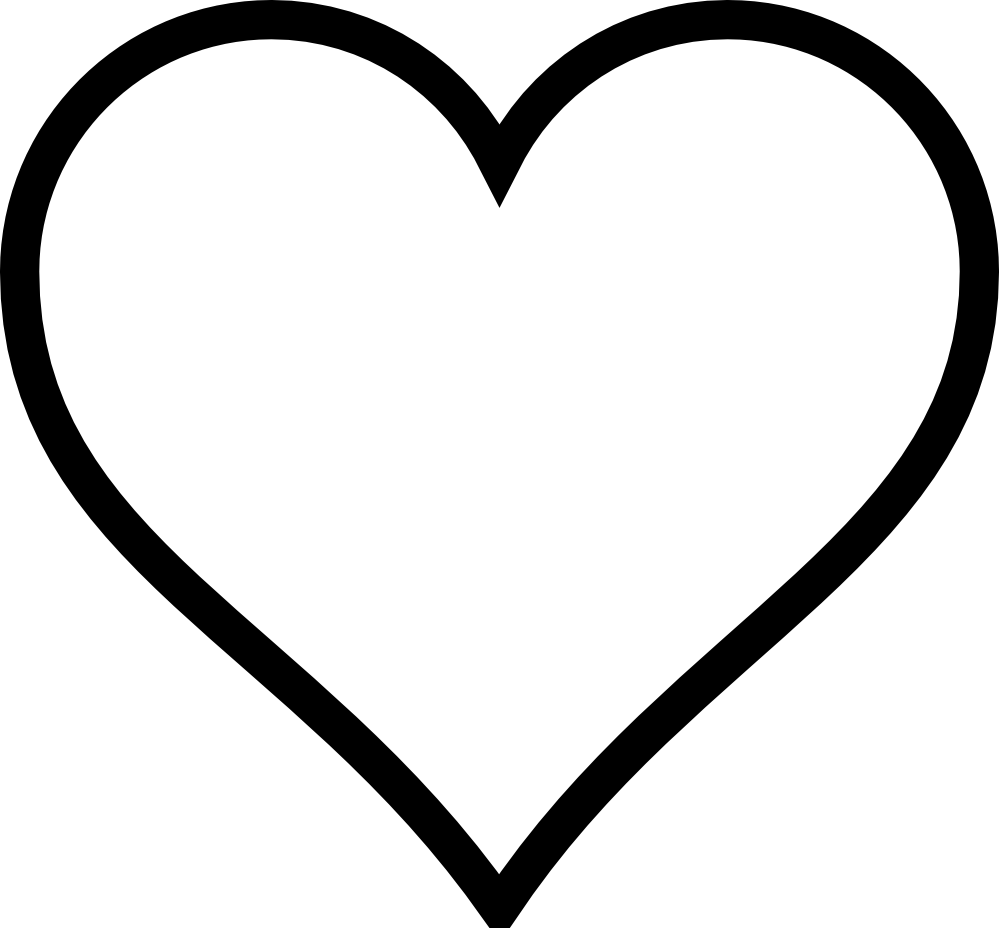 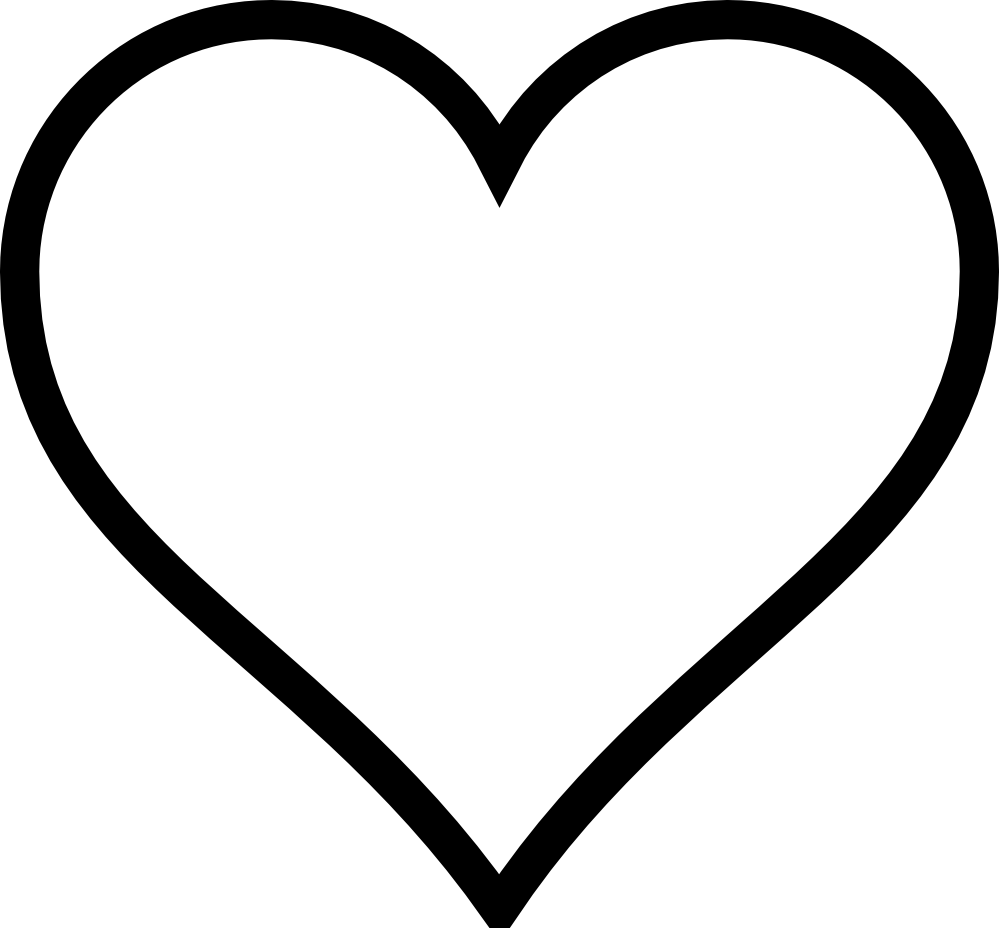 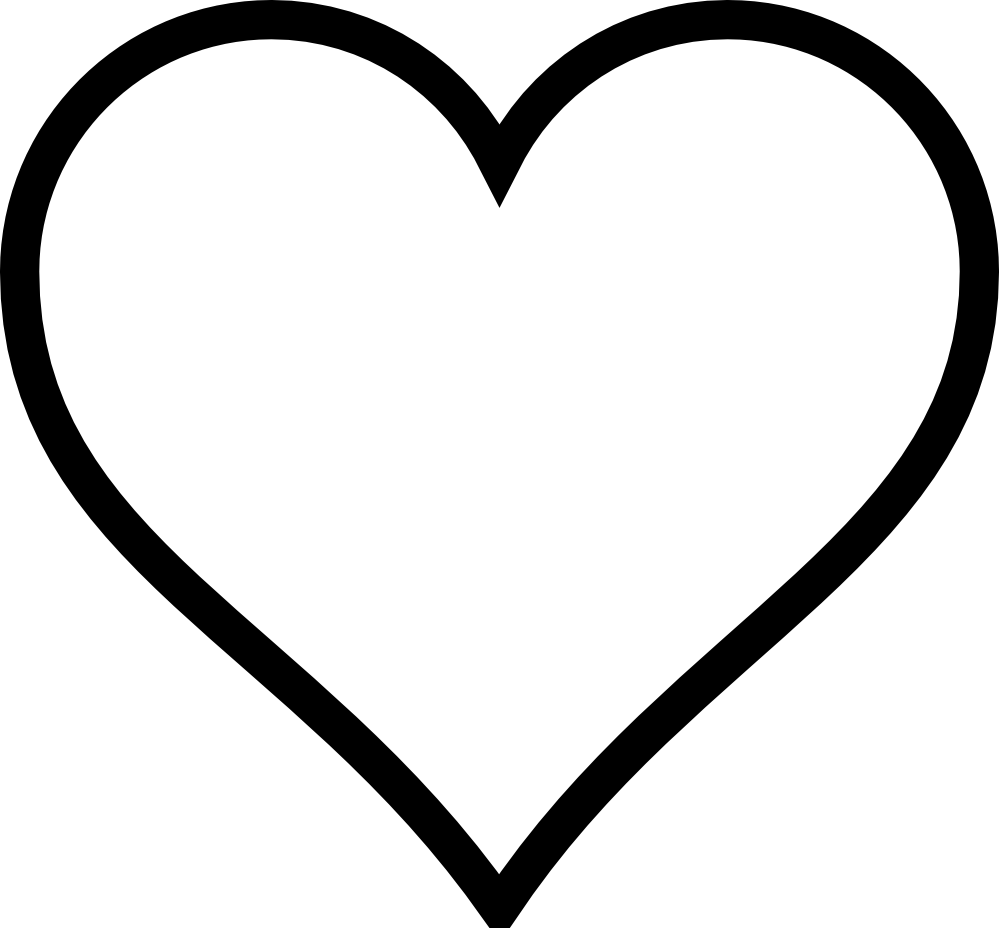 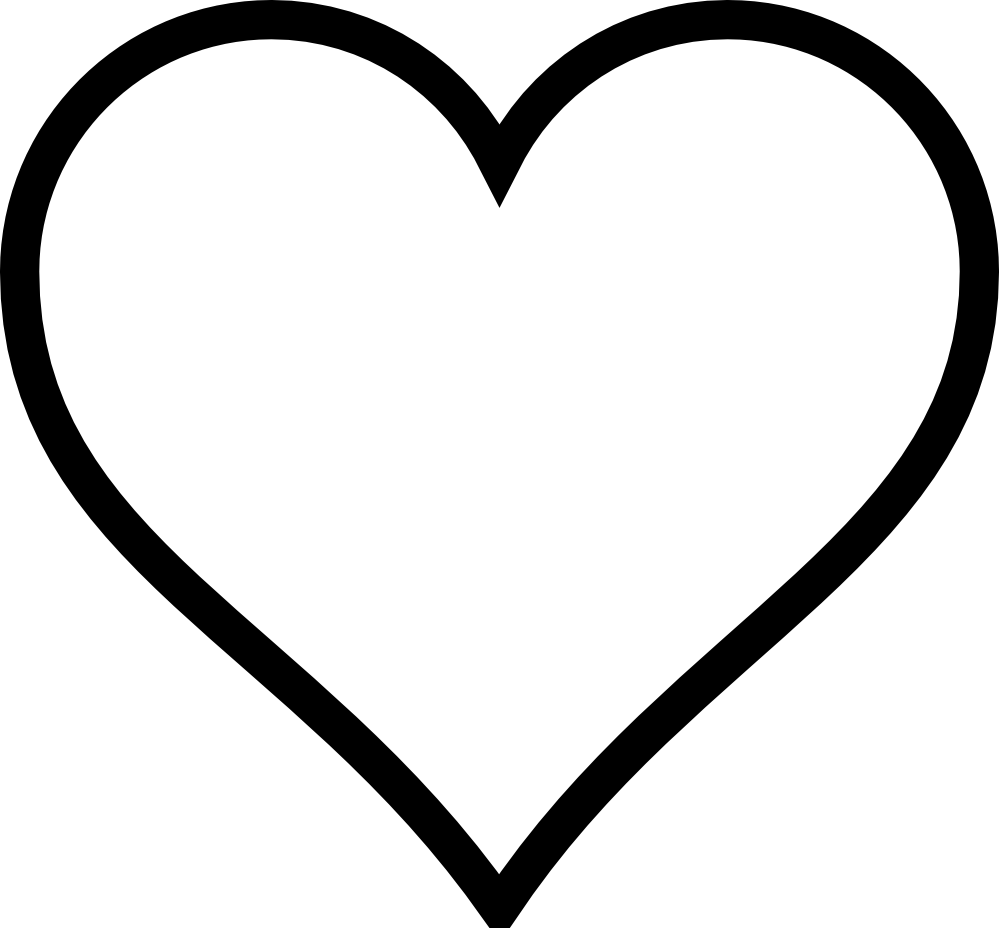 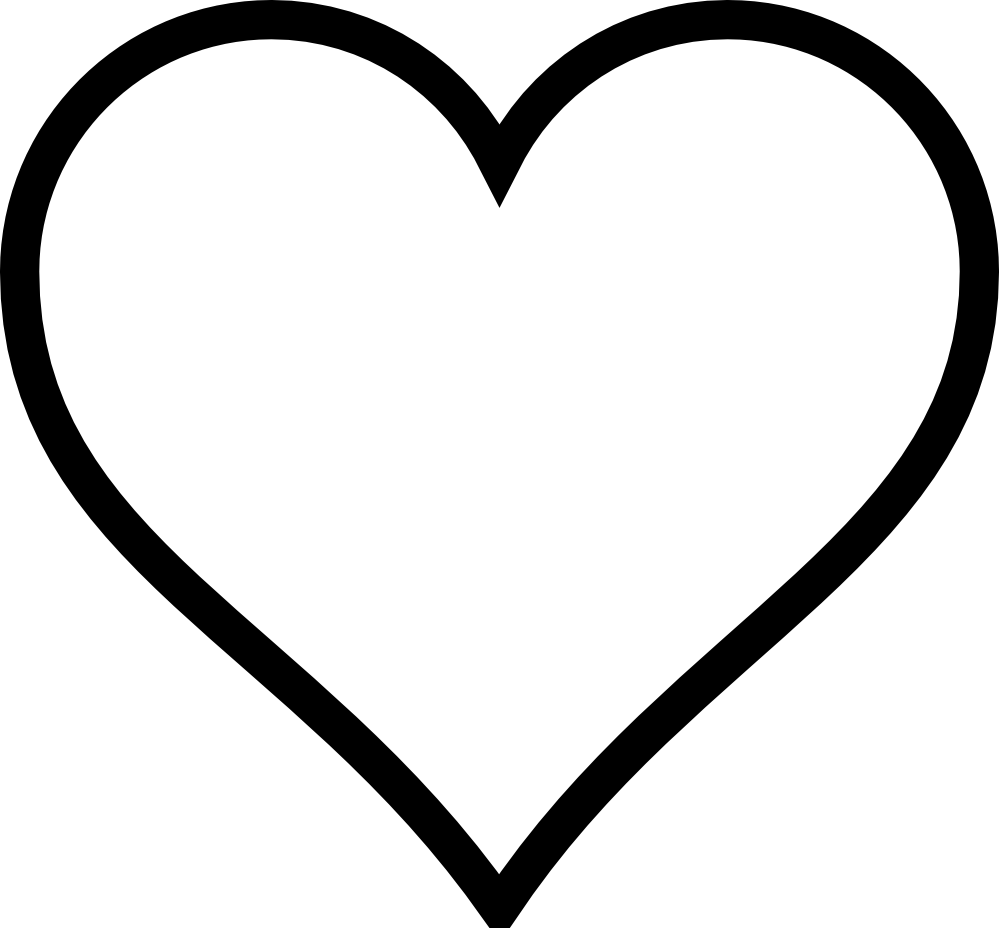 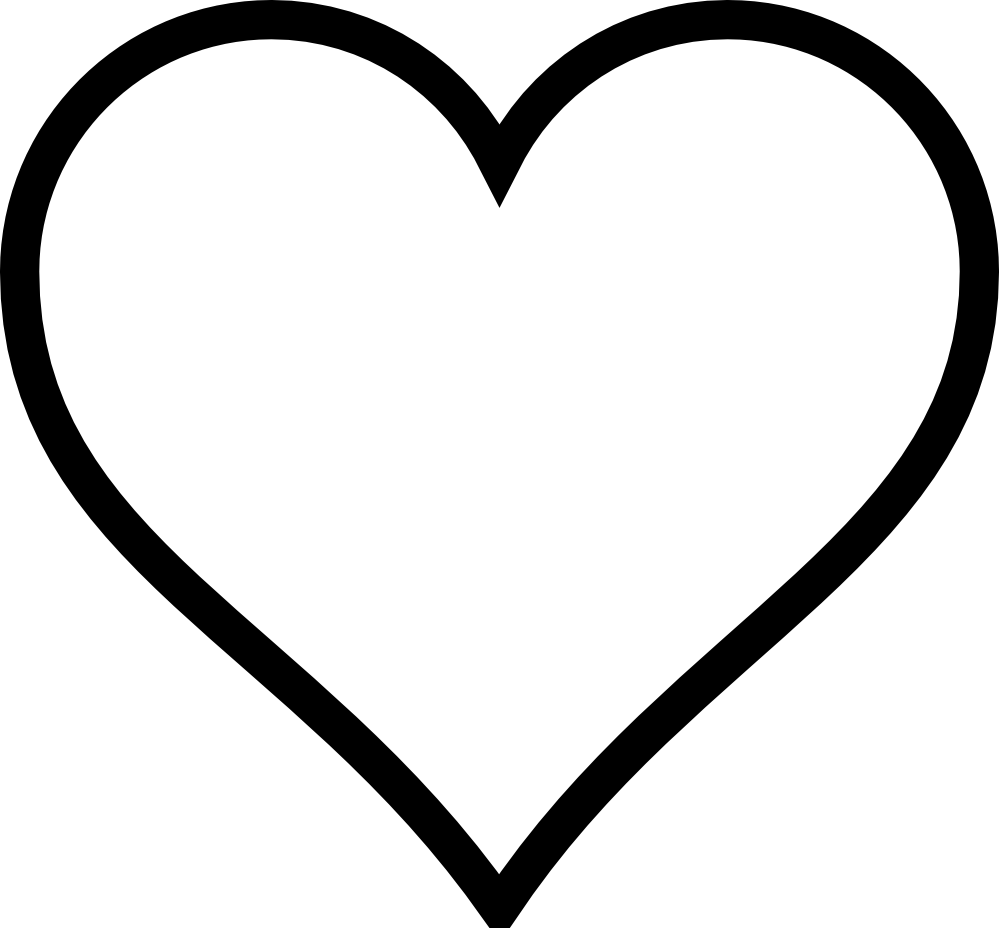 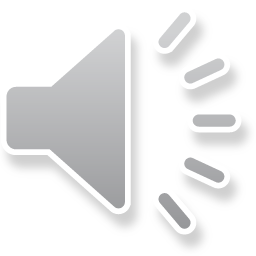